Service-Angebote auf den Internetseiten der Fabrikate
September 2022
Audi
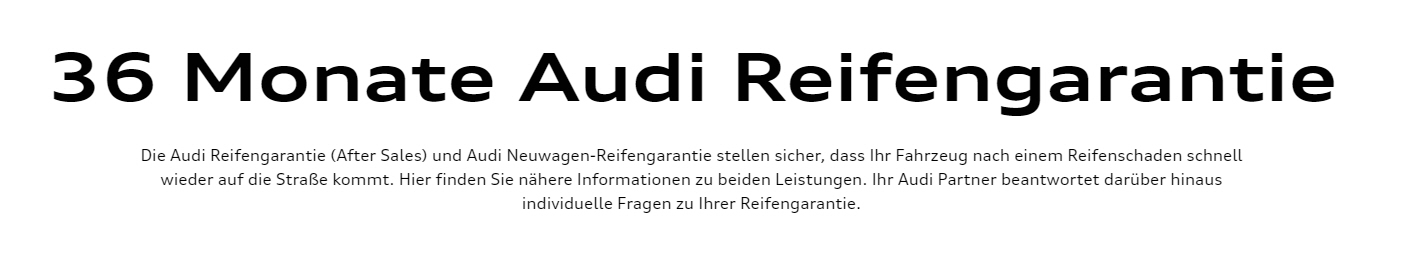 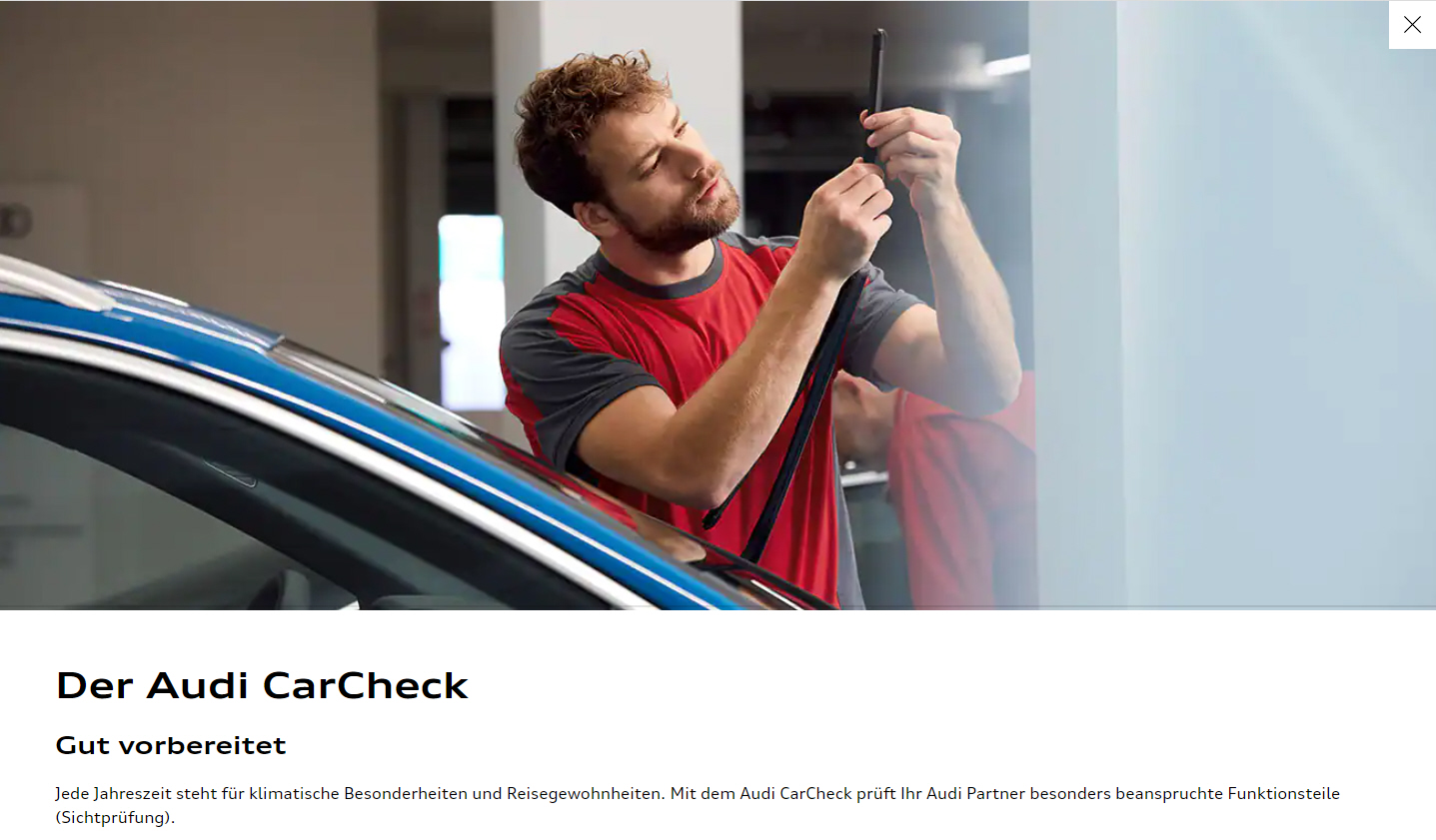 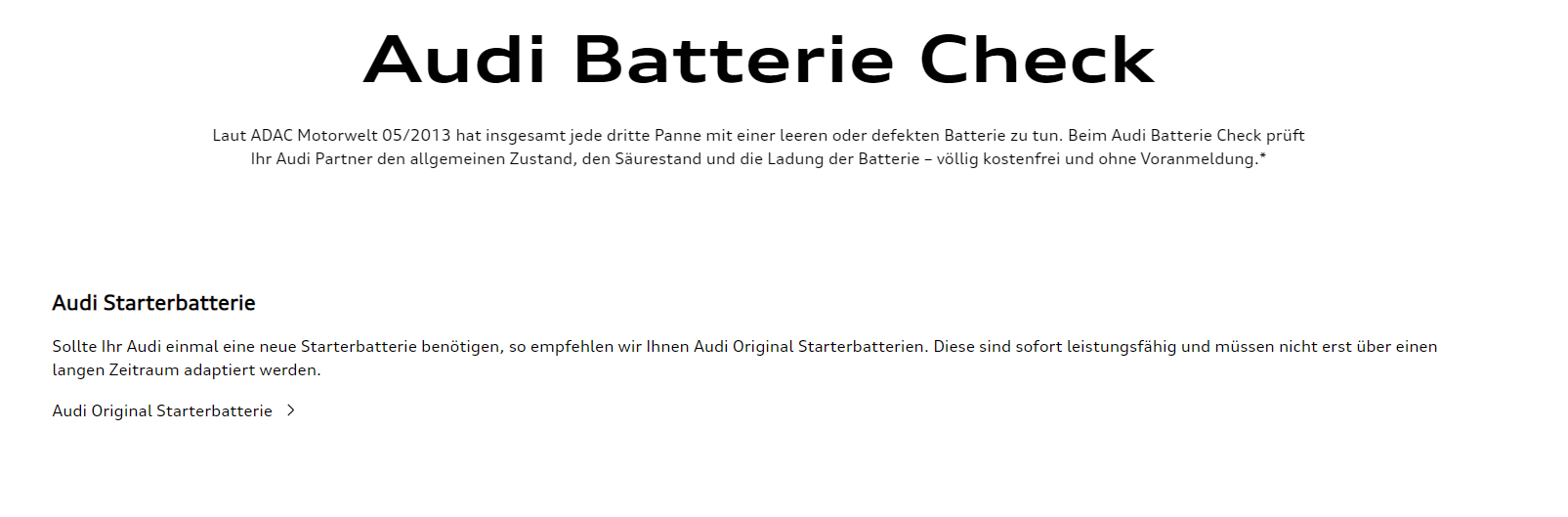 BMW
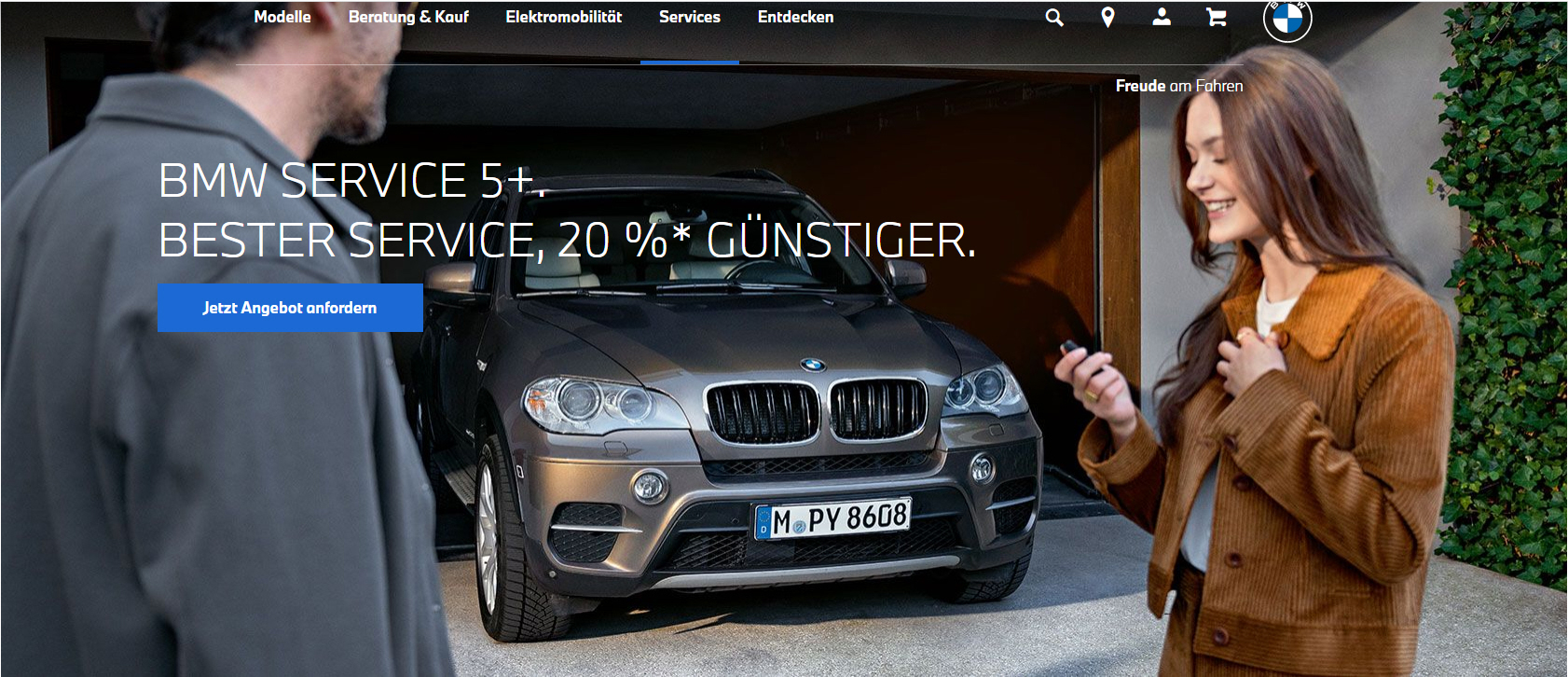 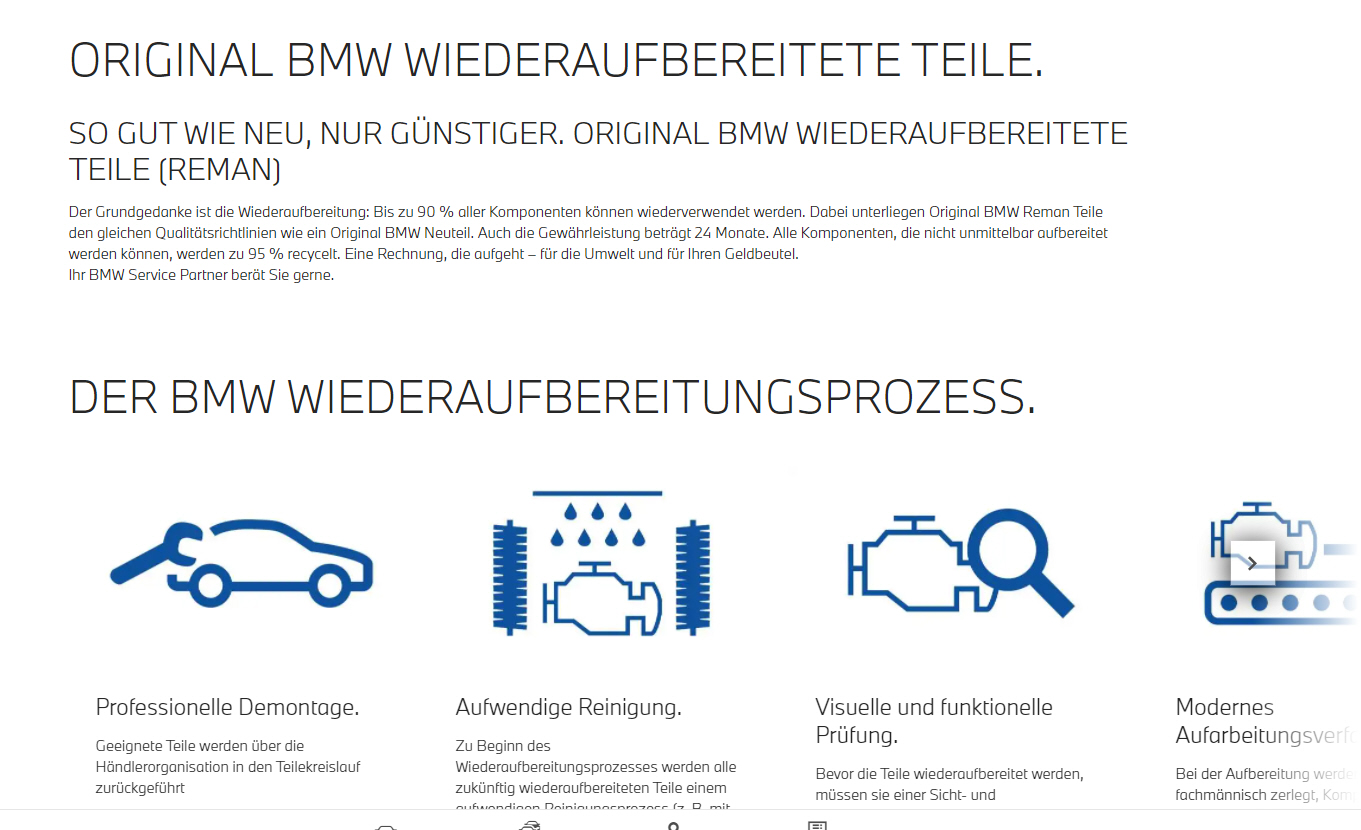 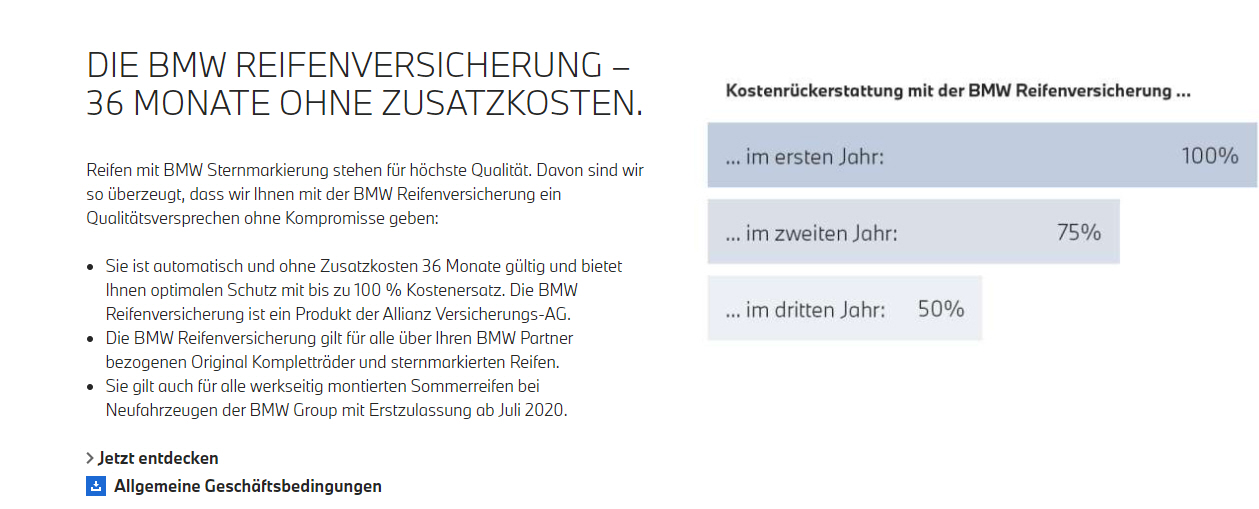 Citroën
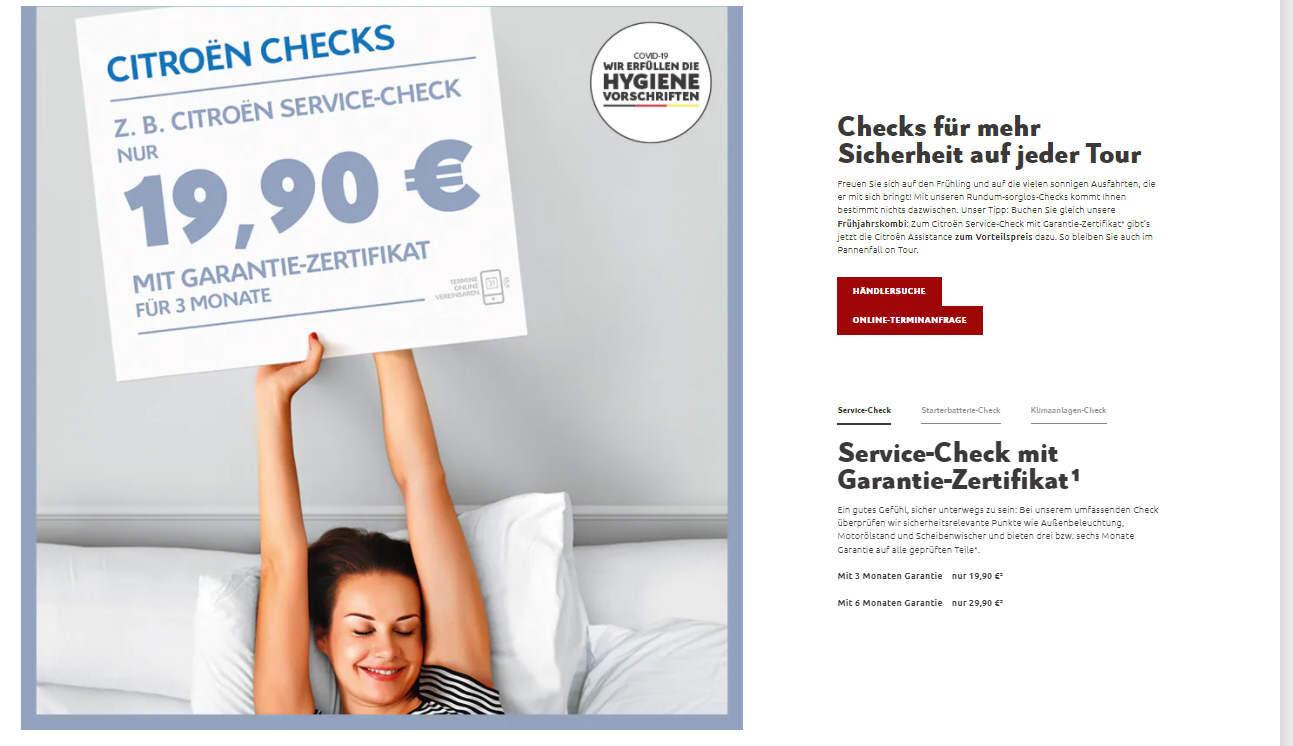 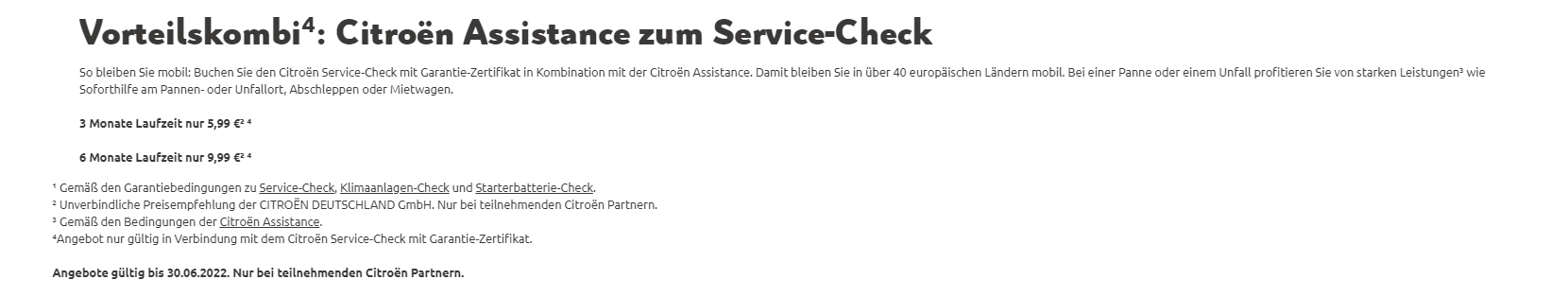 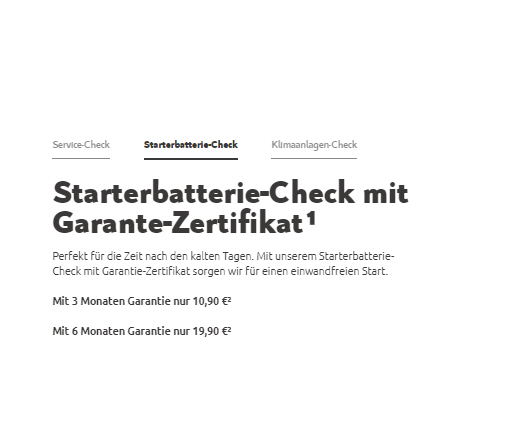 NEU
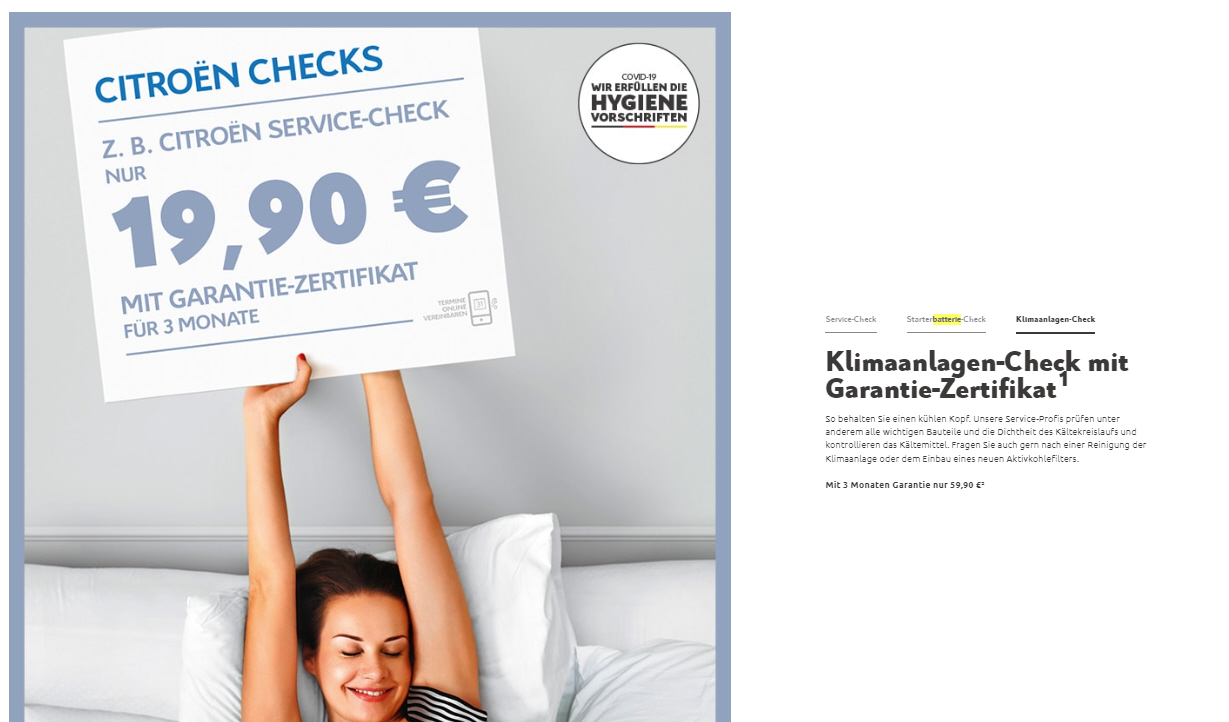 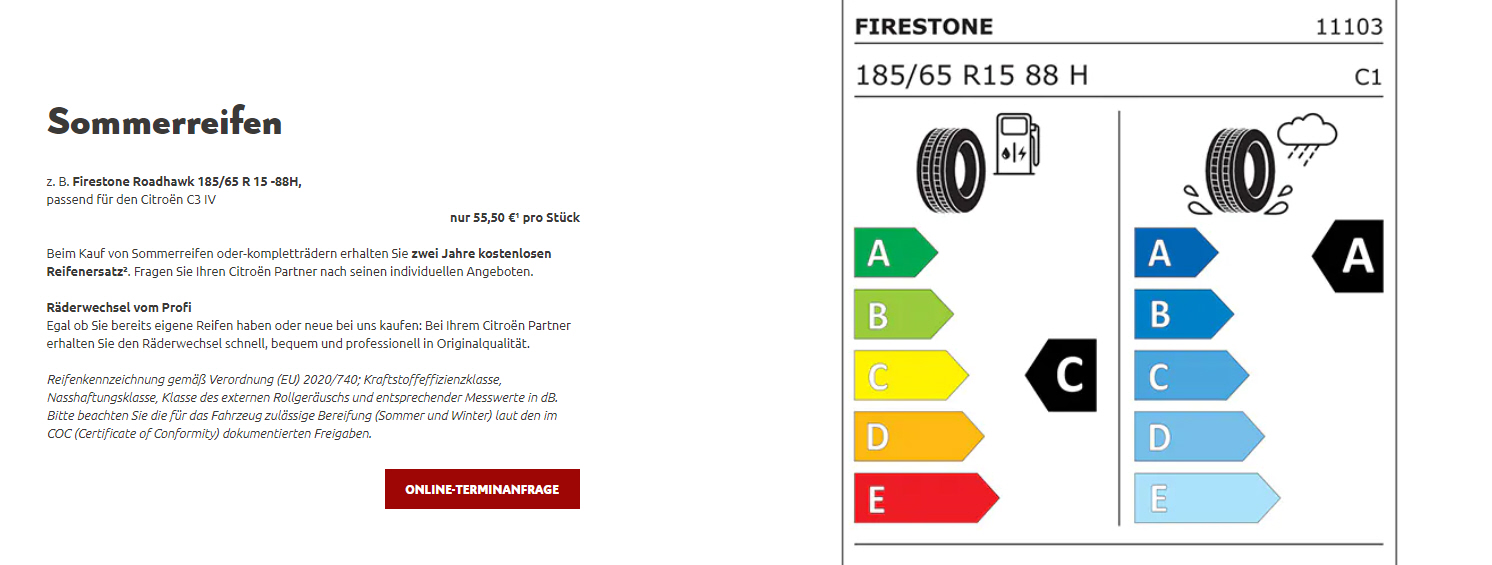 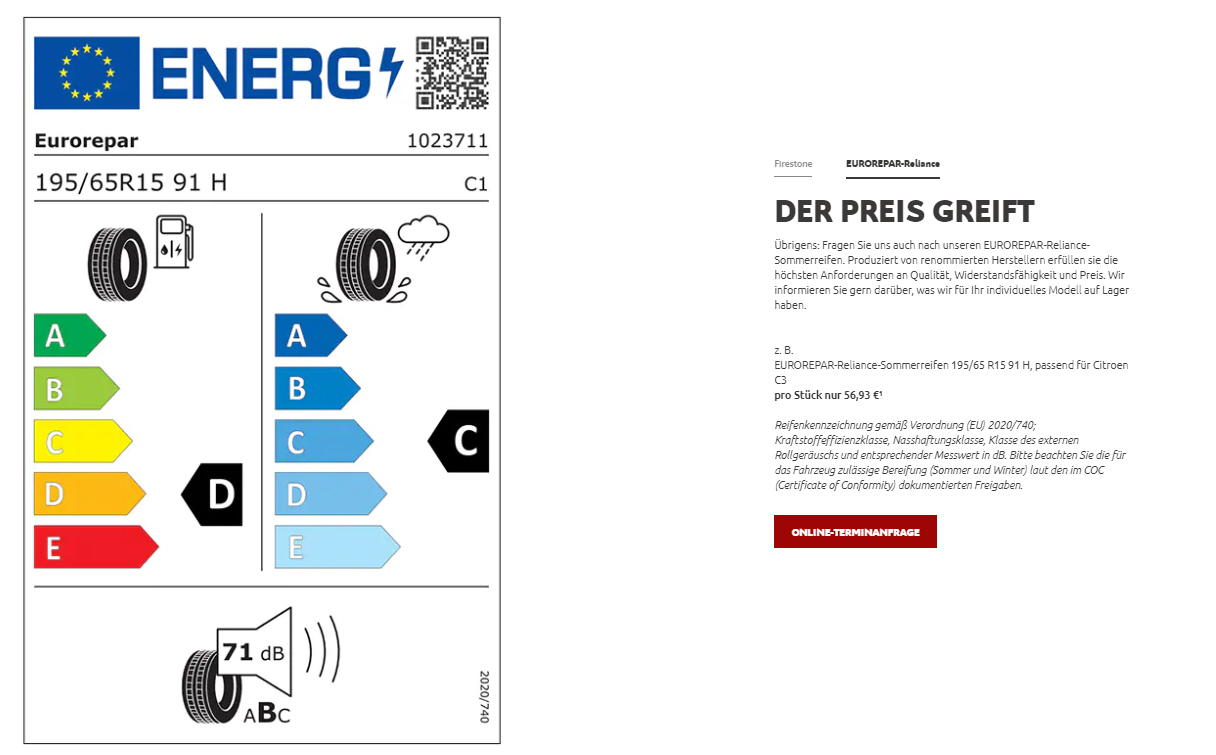 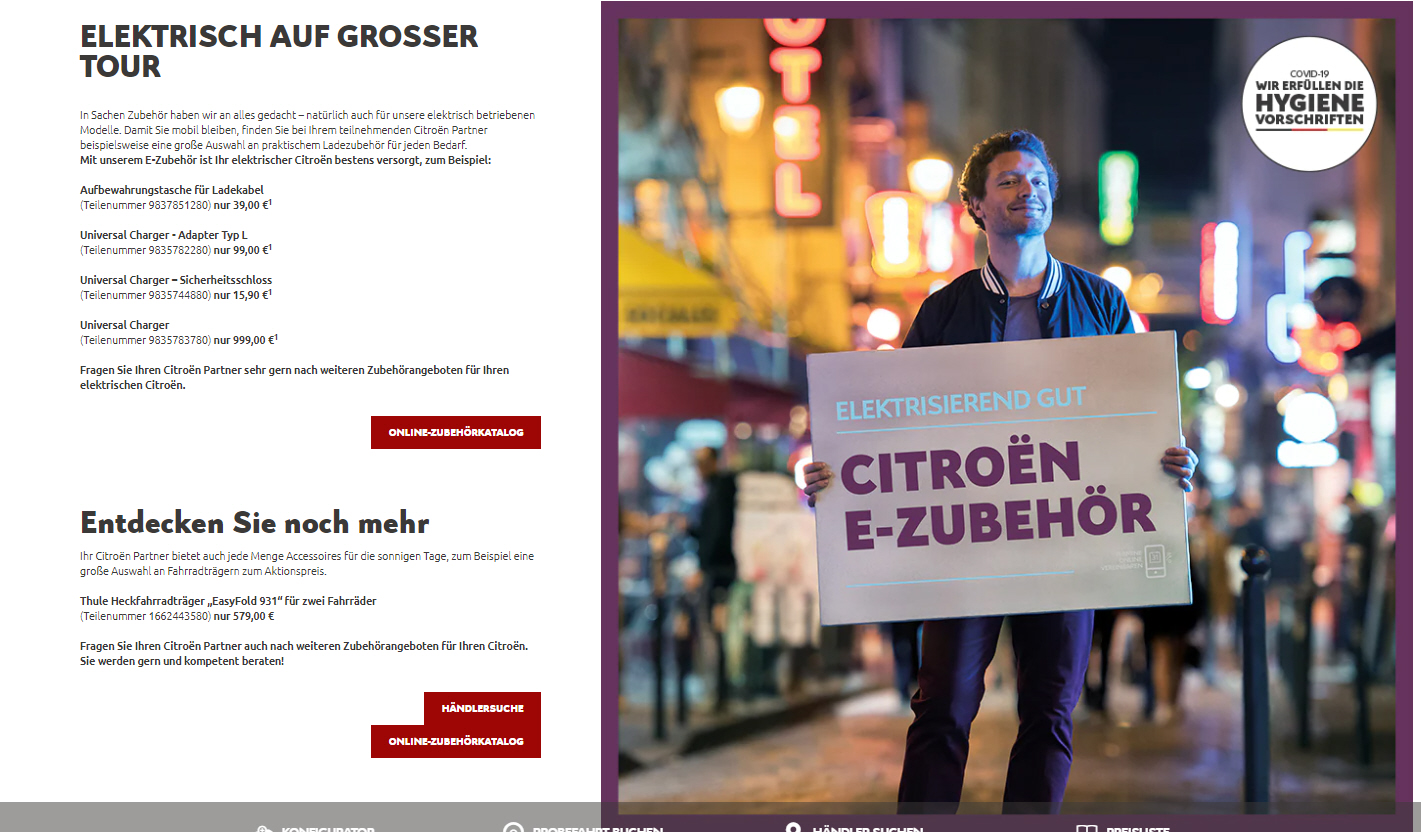 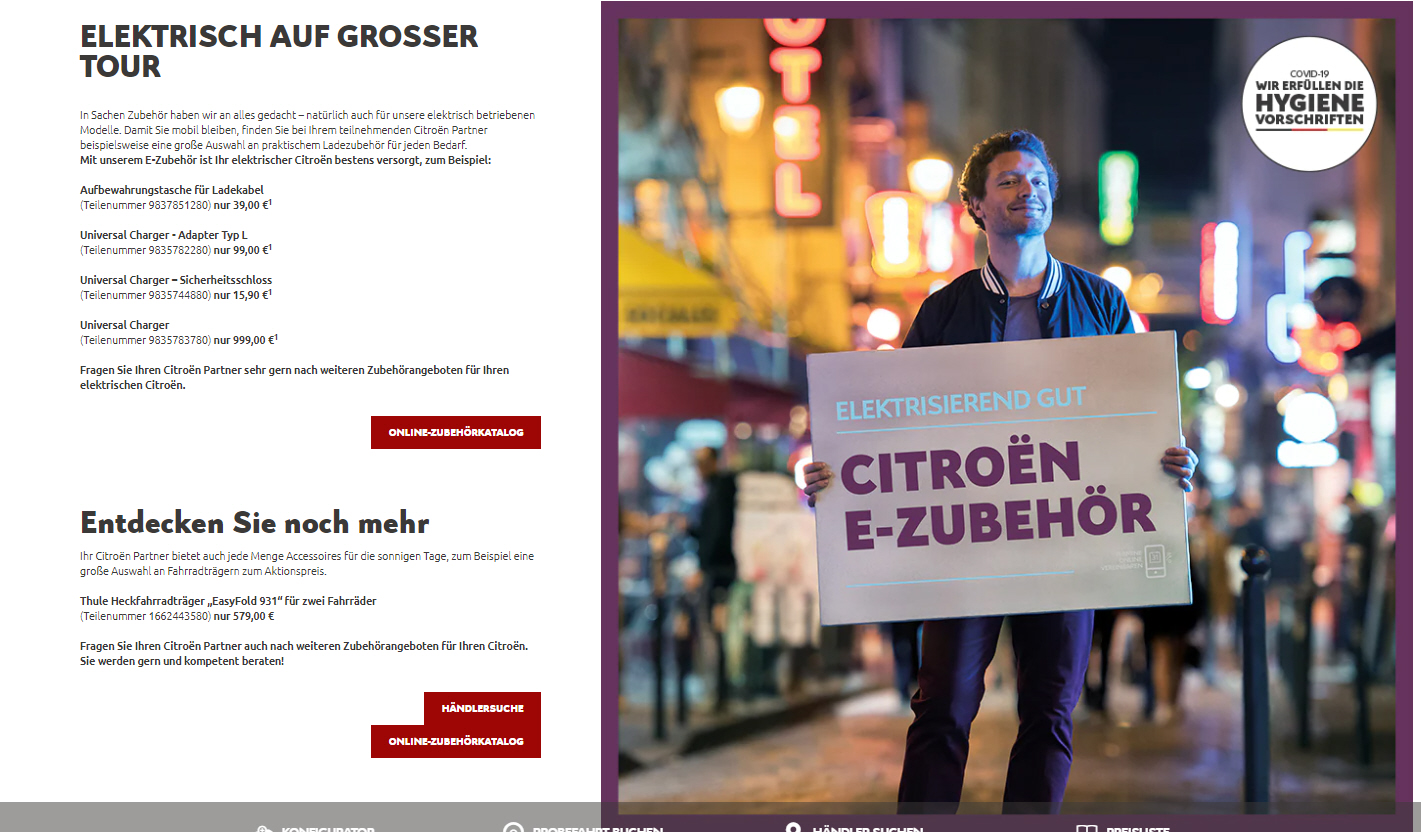 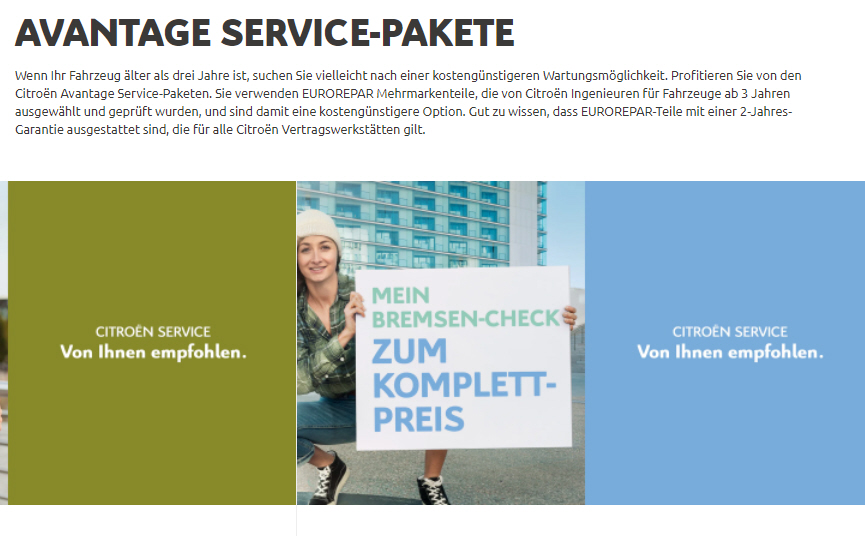 Cupra
NEU
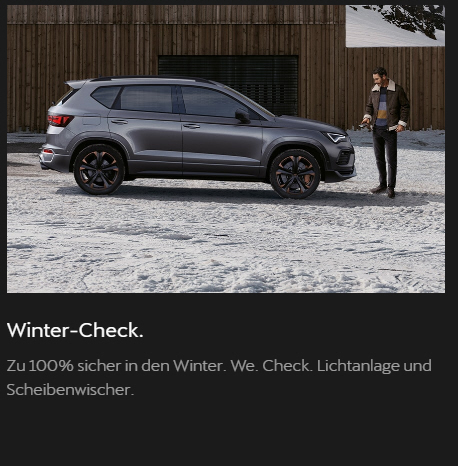 Dacia
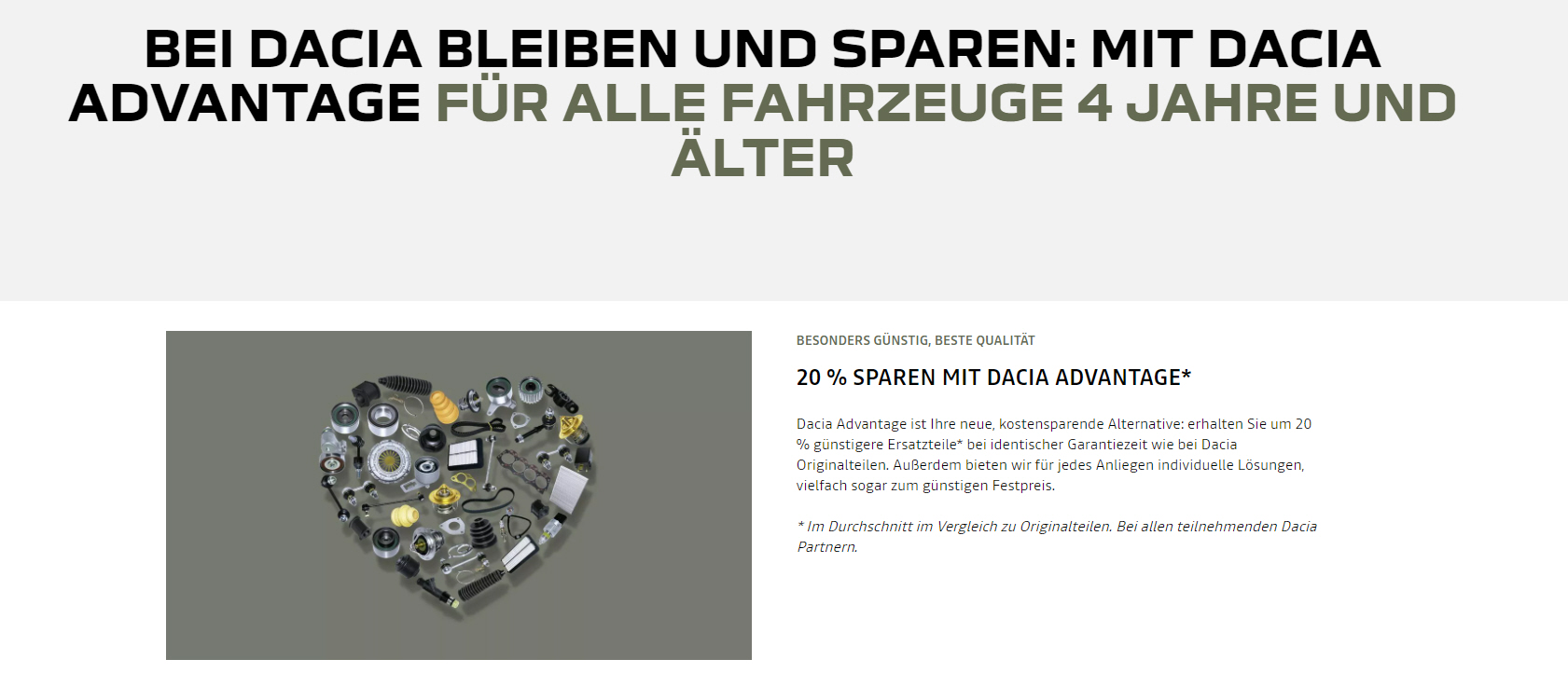 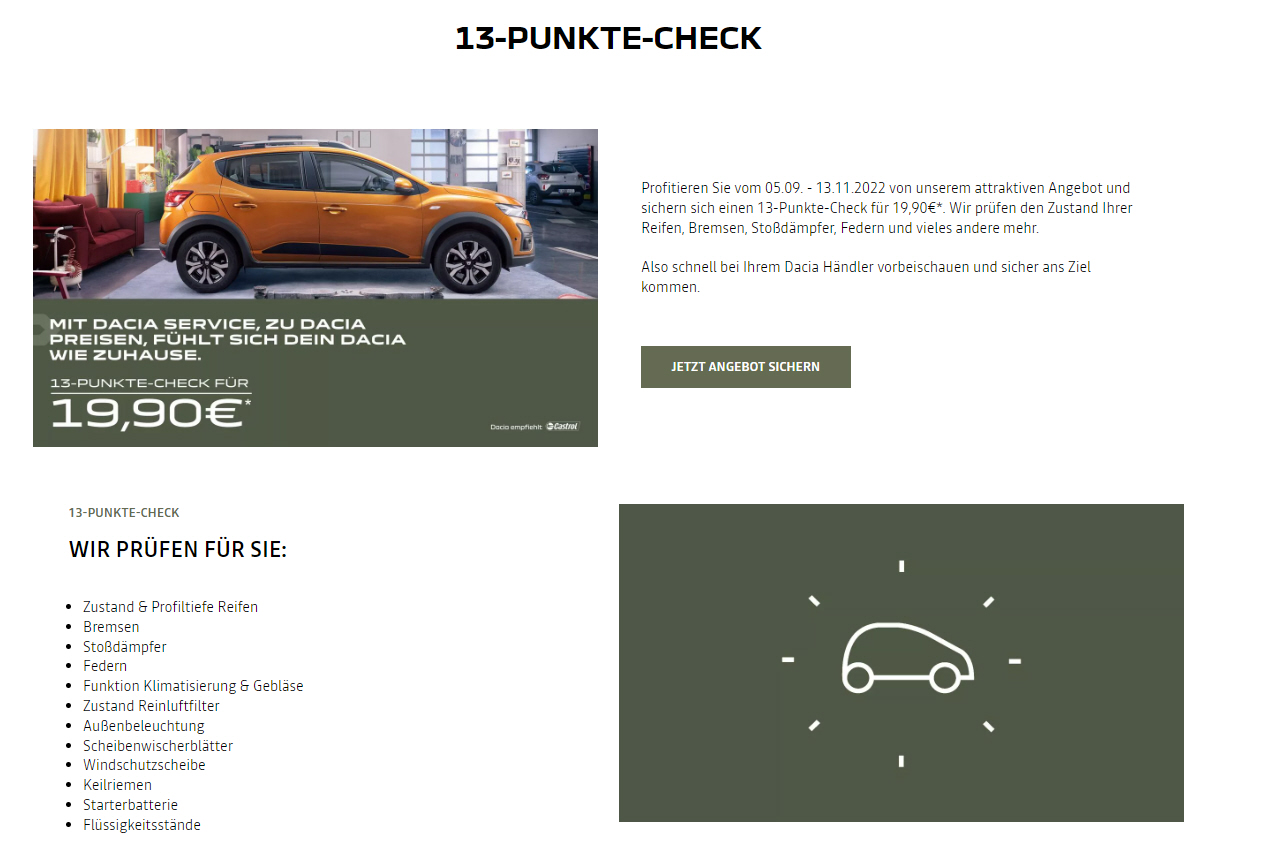 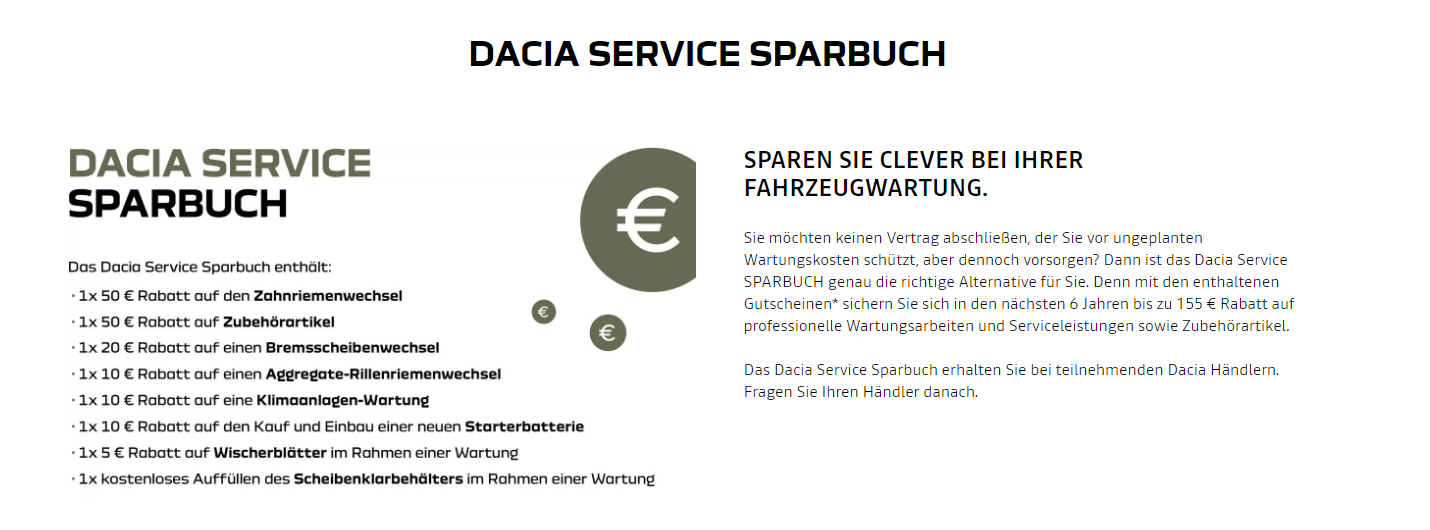 DS
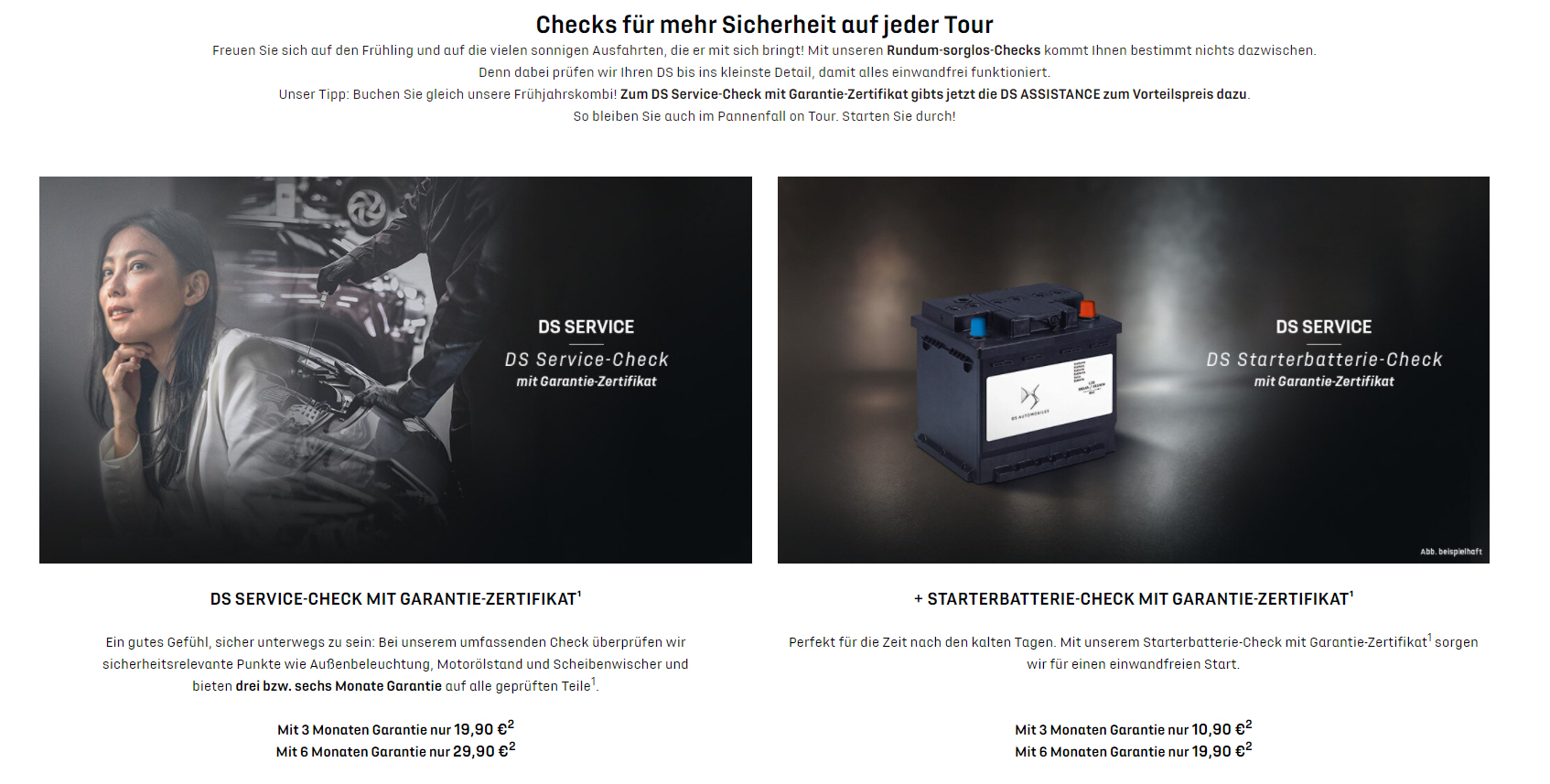 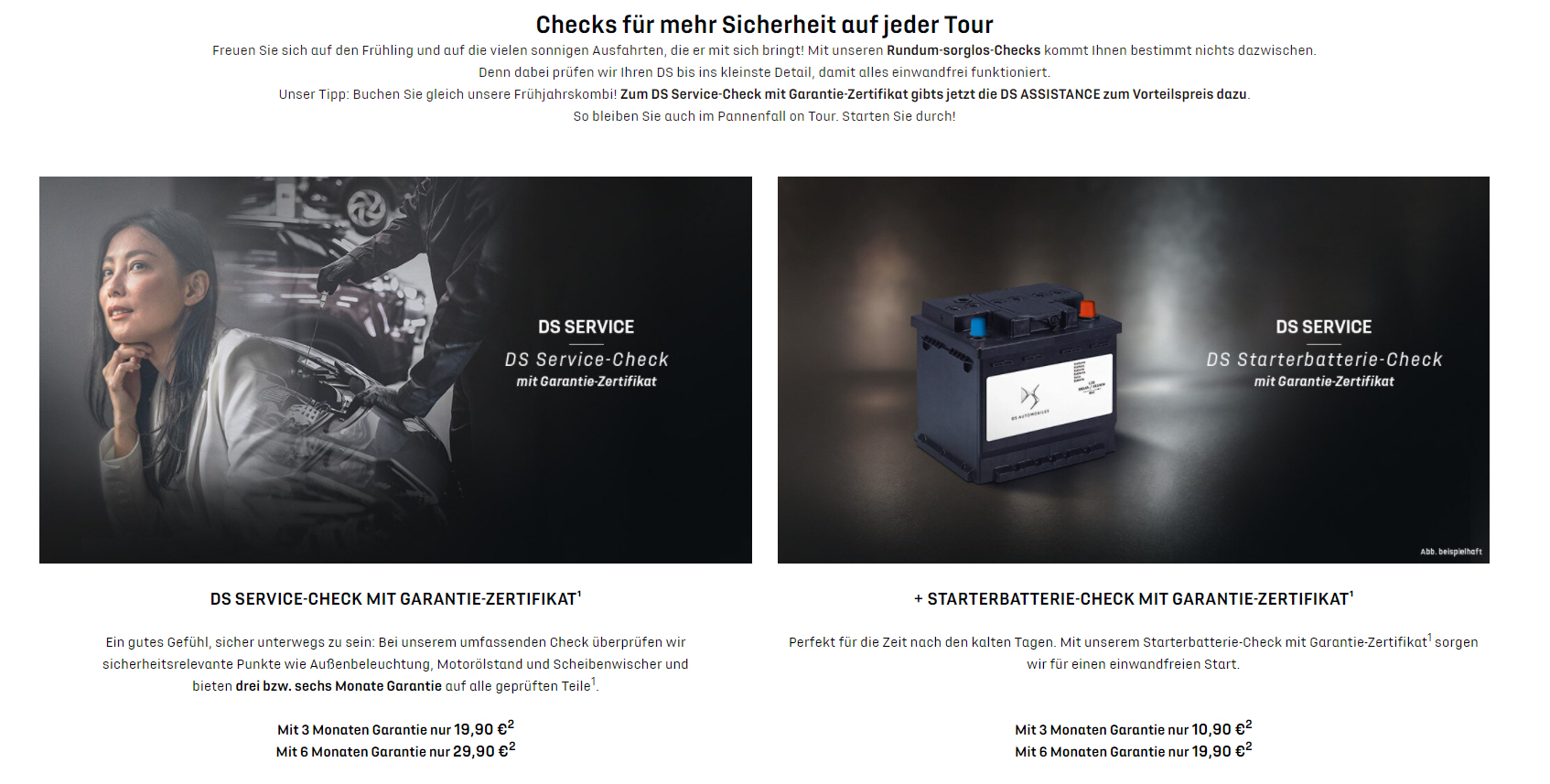 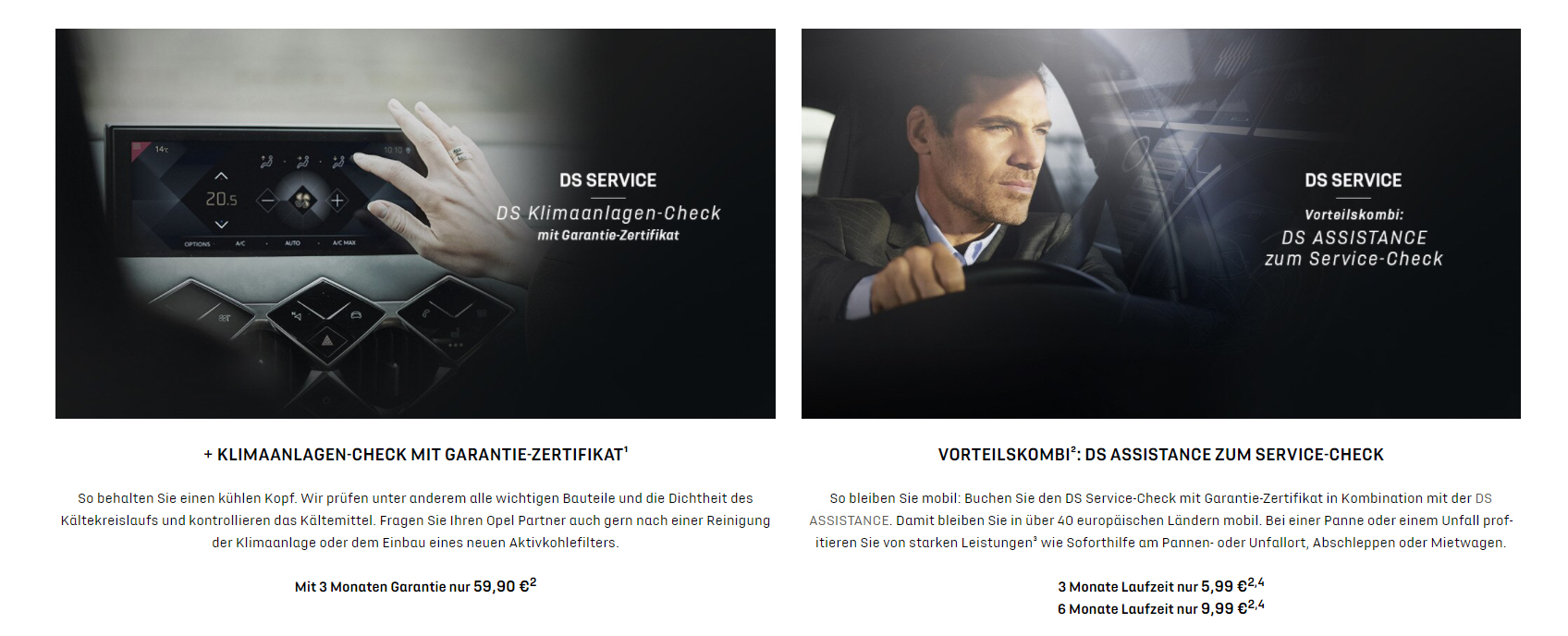 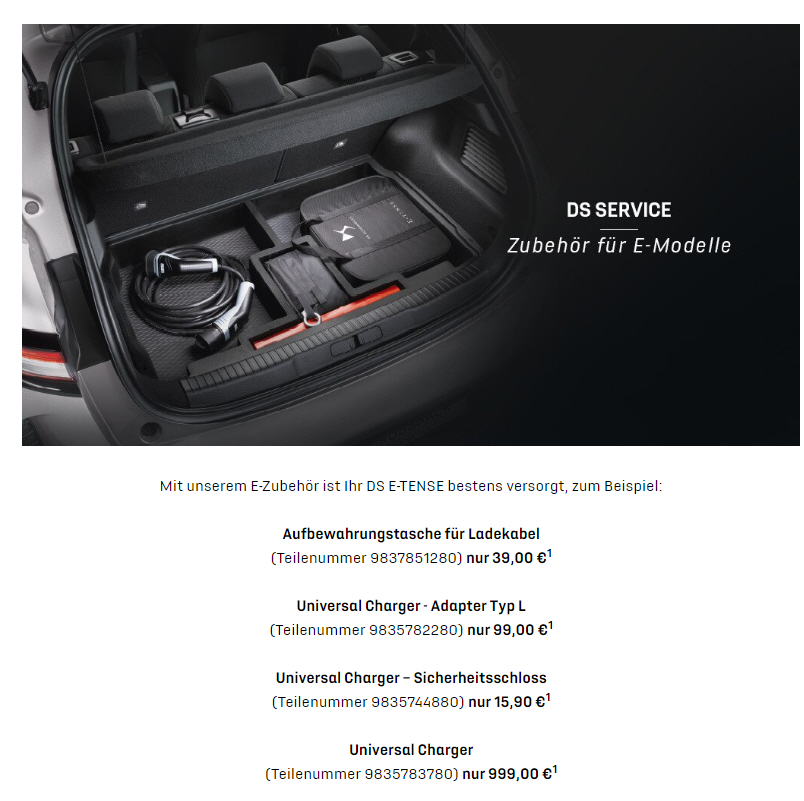 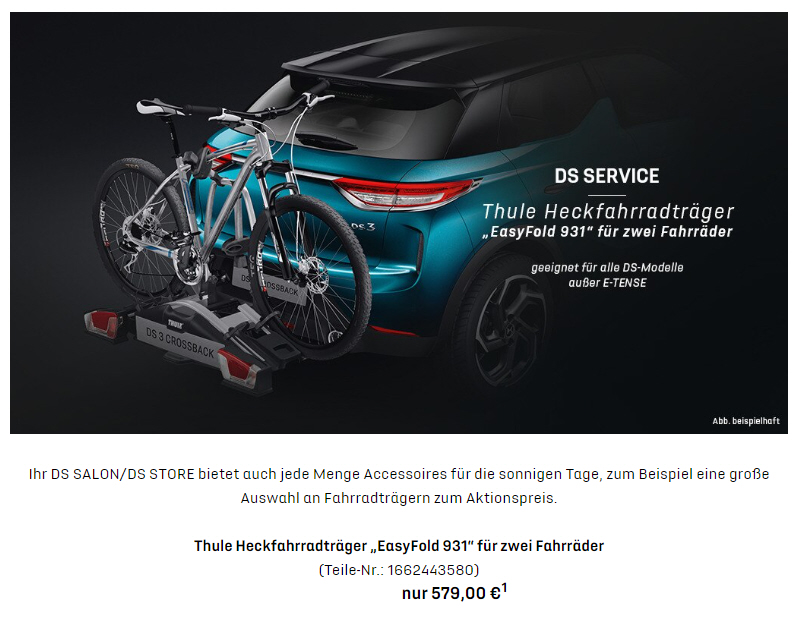 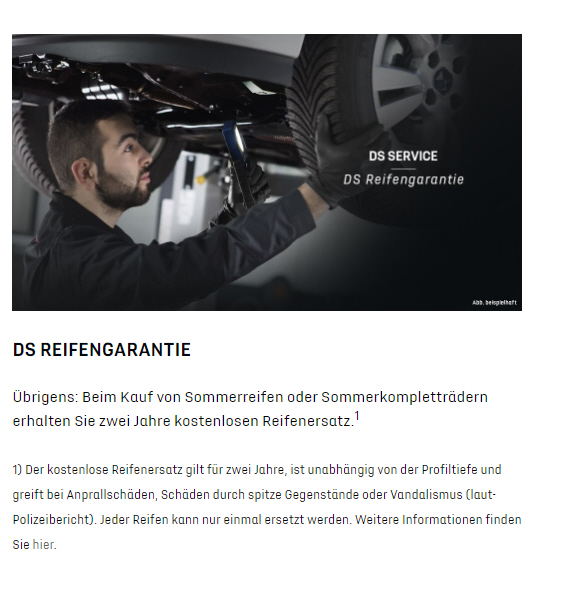 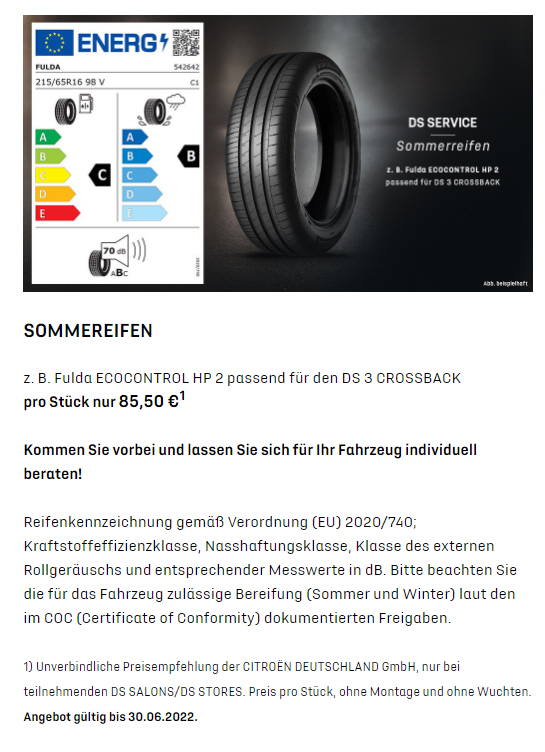 Fiat
NEU
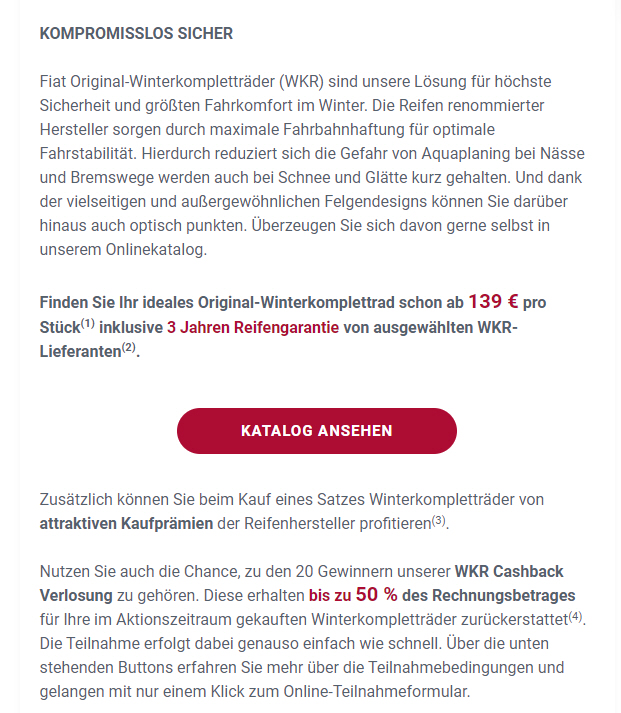 NEU
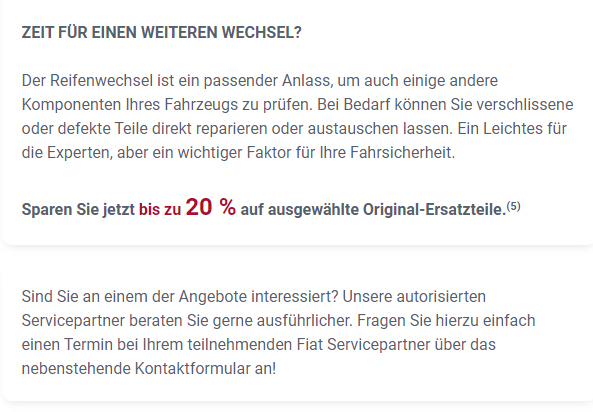 Ford
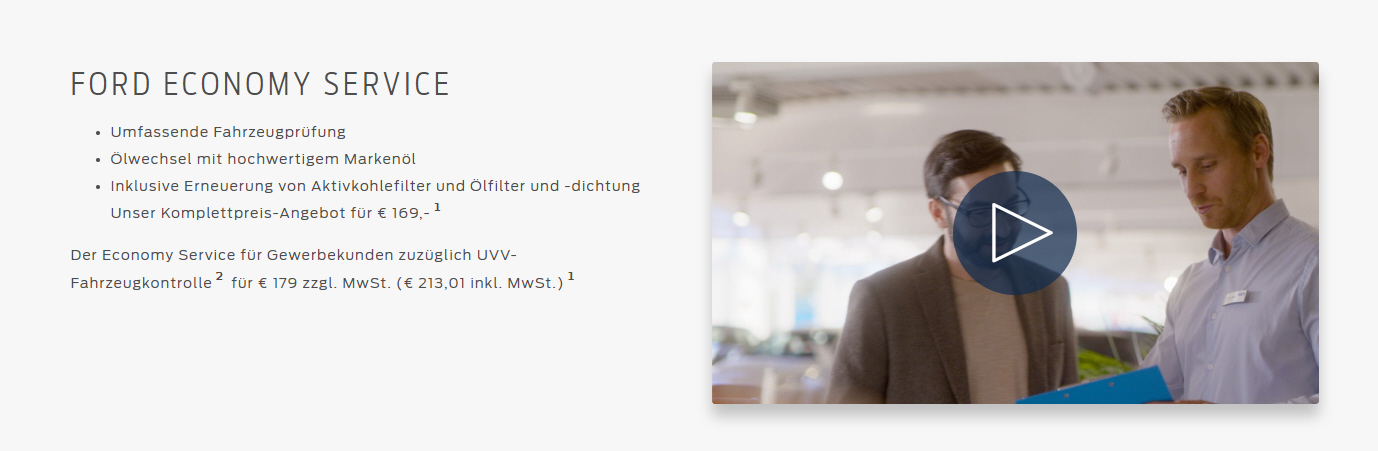 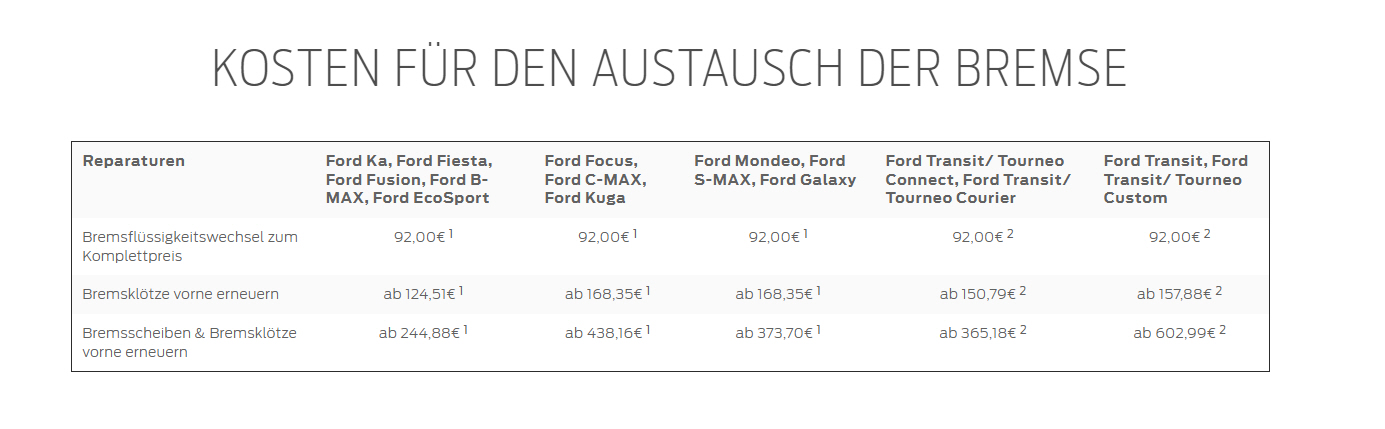 Hyundai
NEU
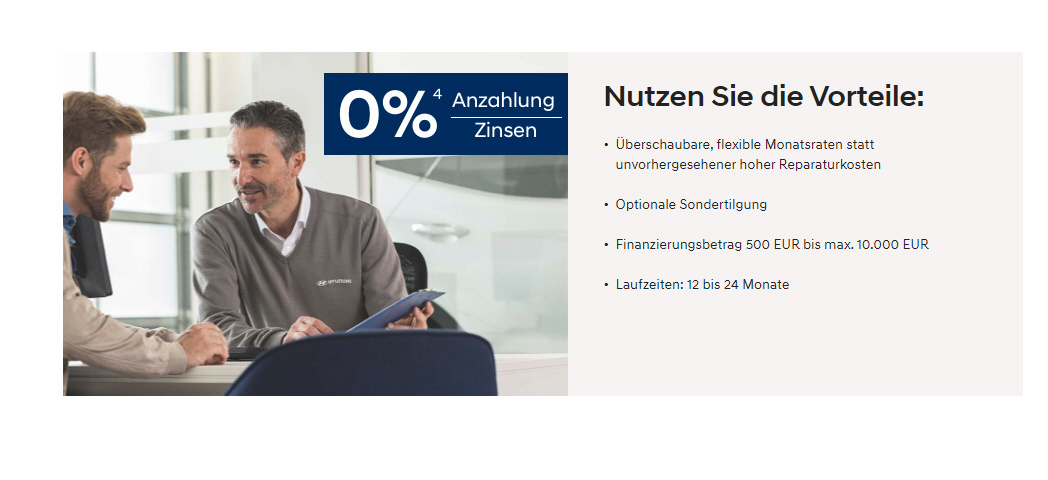 Jeep
NEU
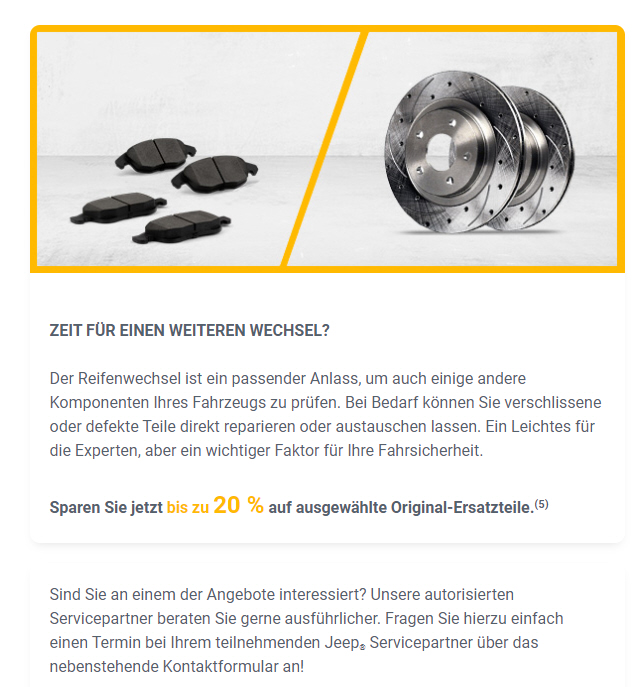 NEU
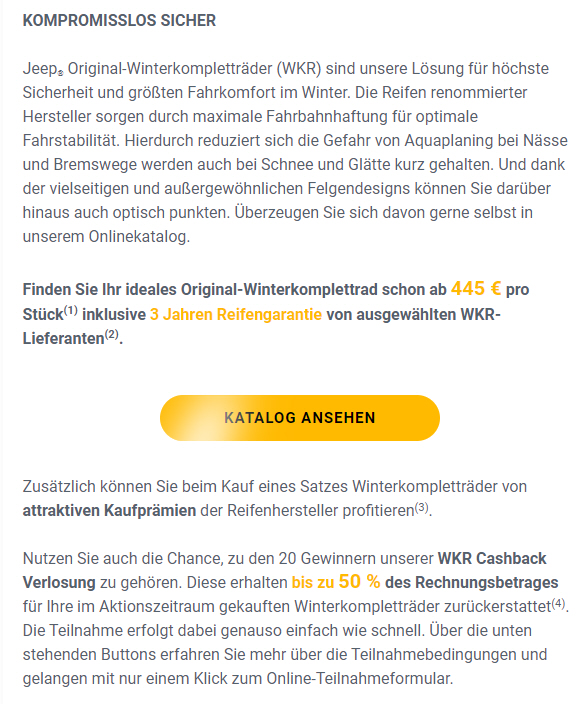 Kia
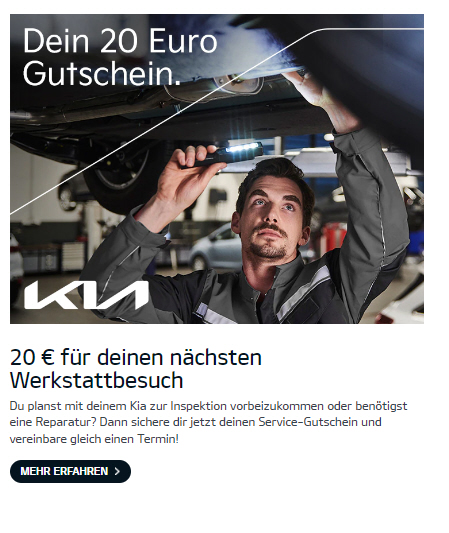 Mazda
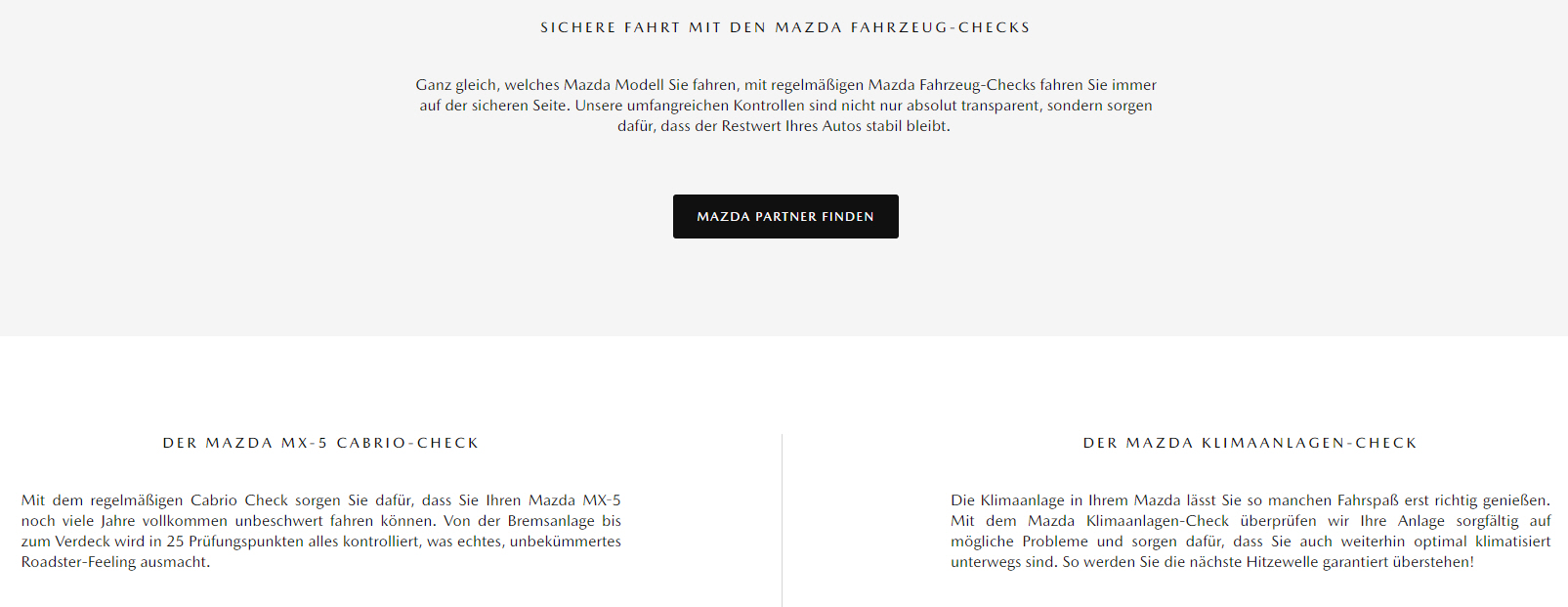 Mercedes
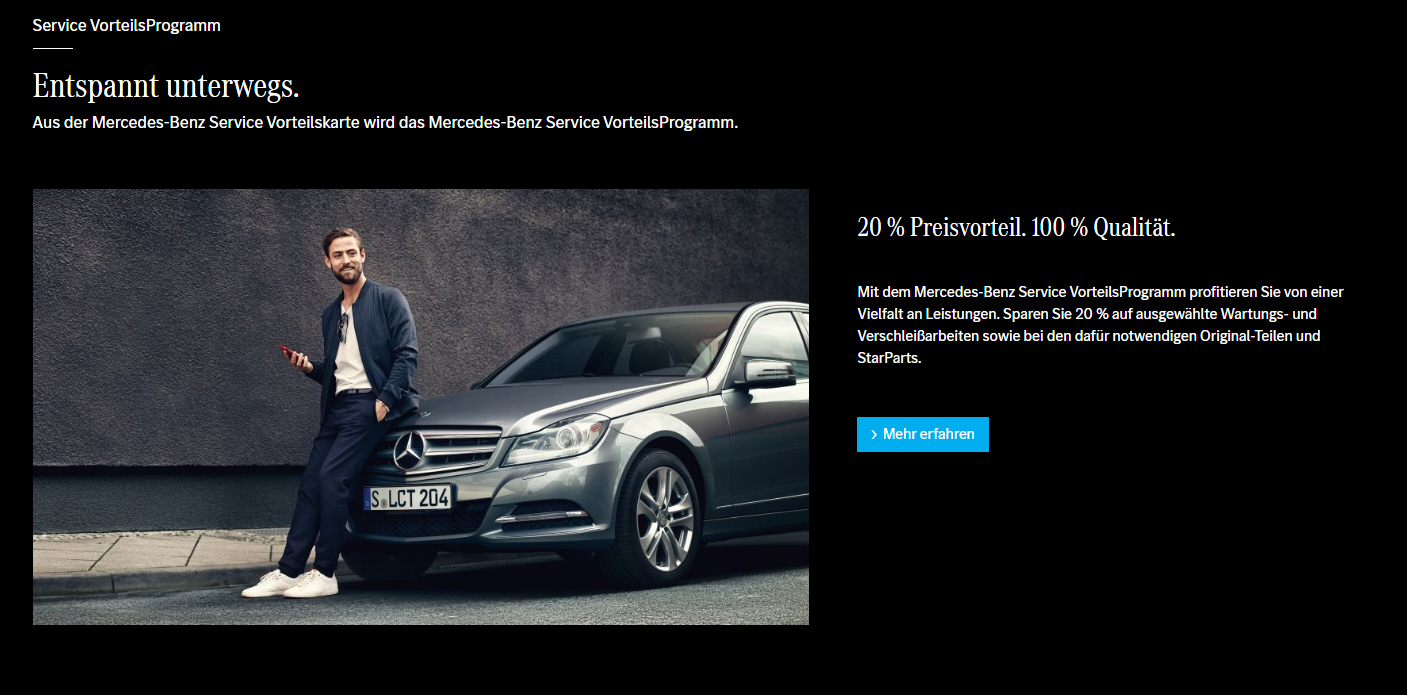 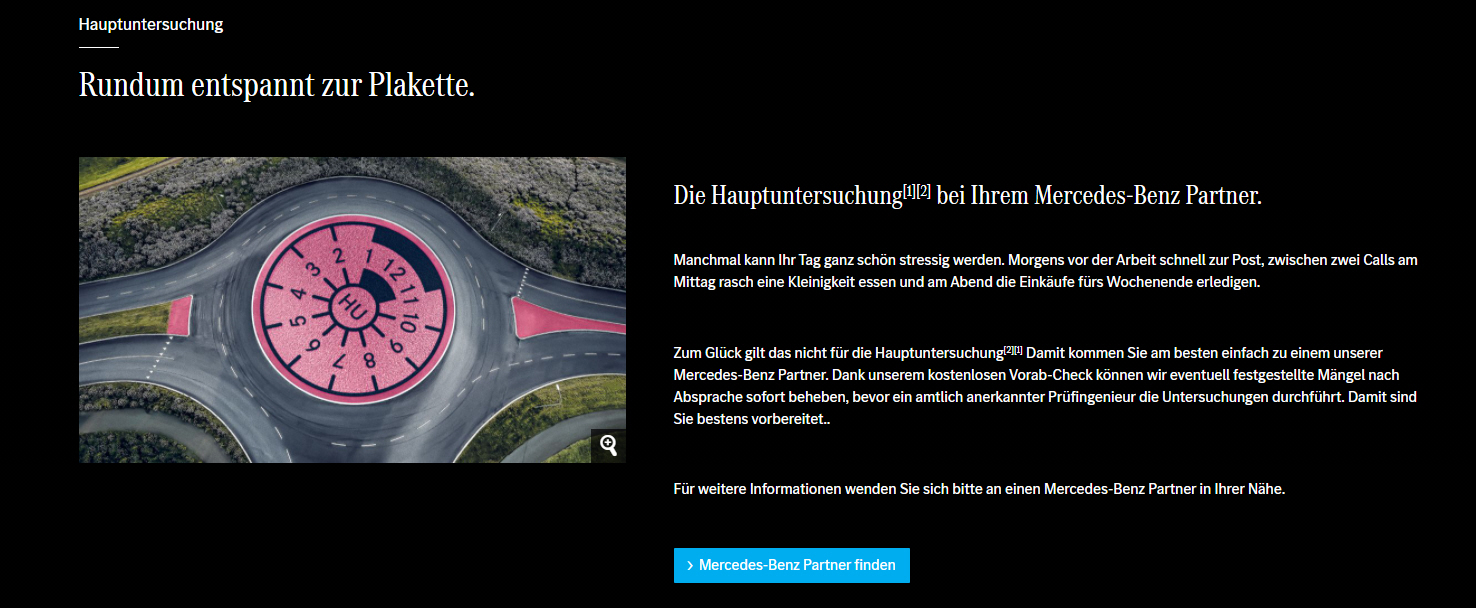 NEU
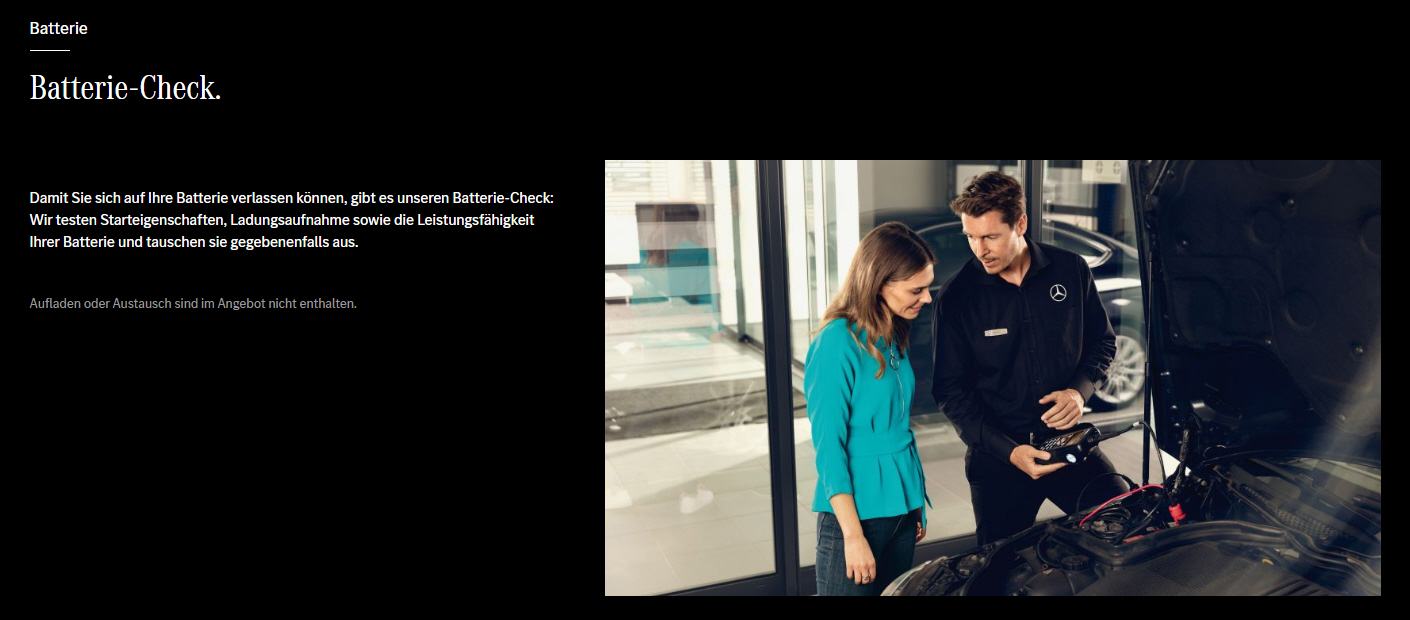 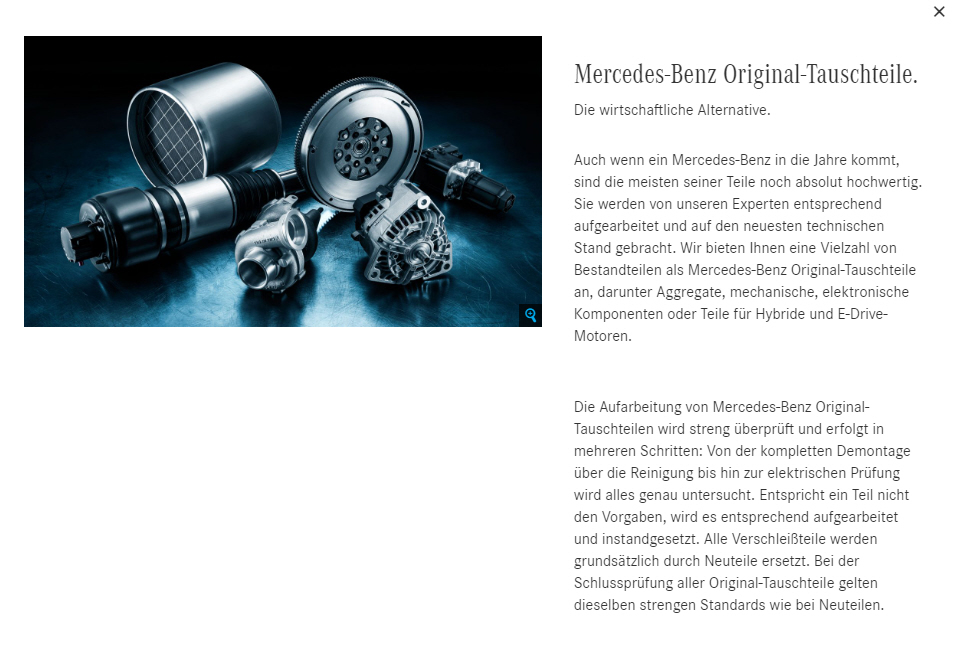 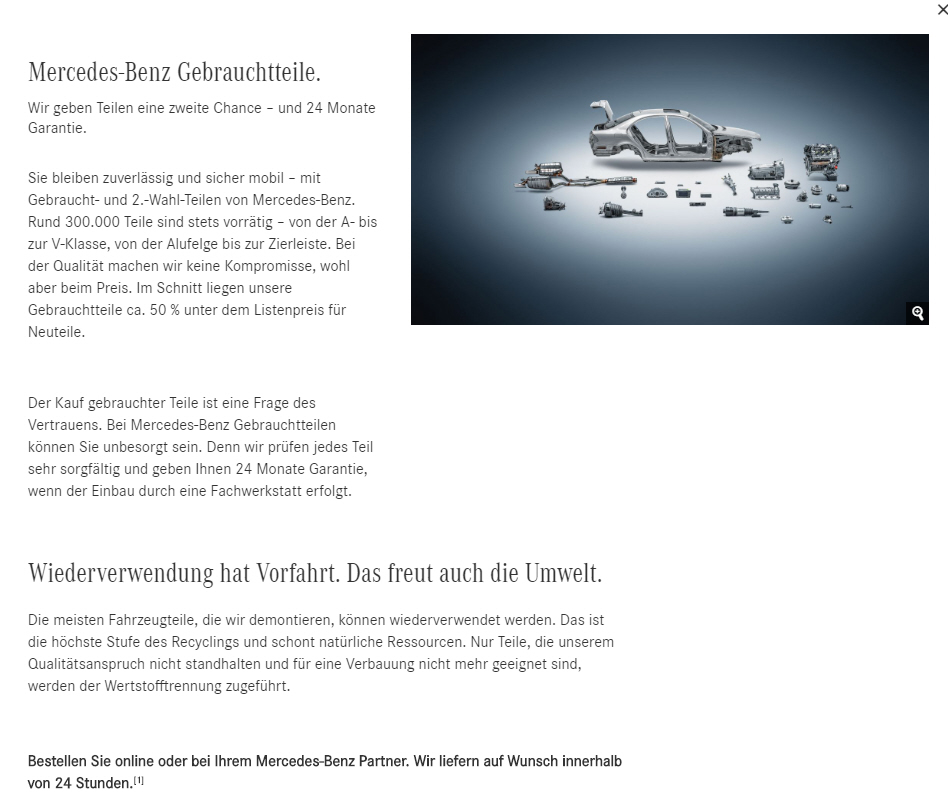 Mini
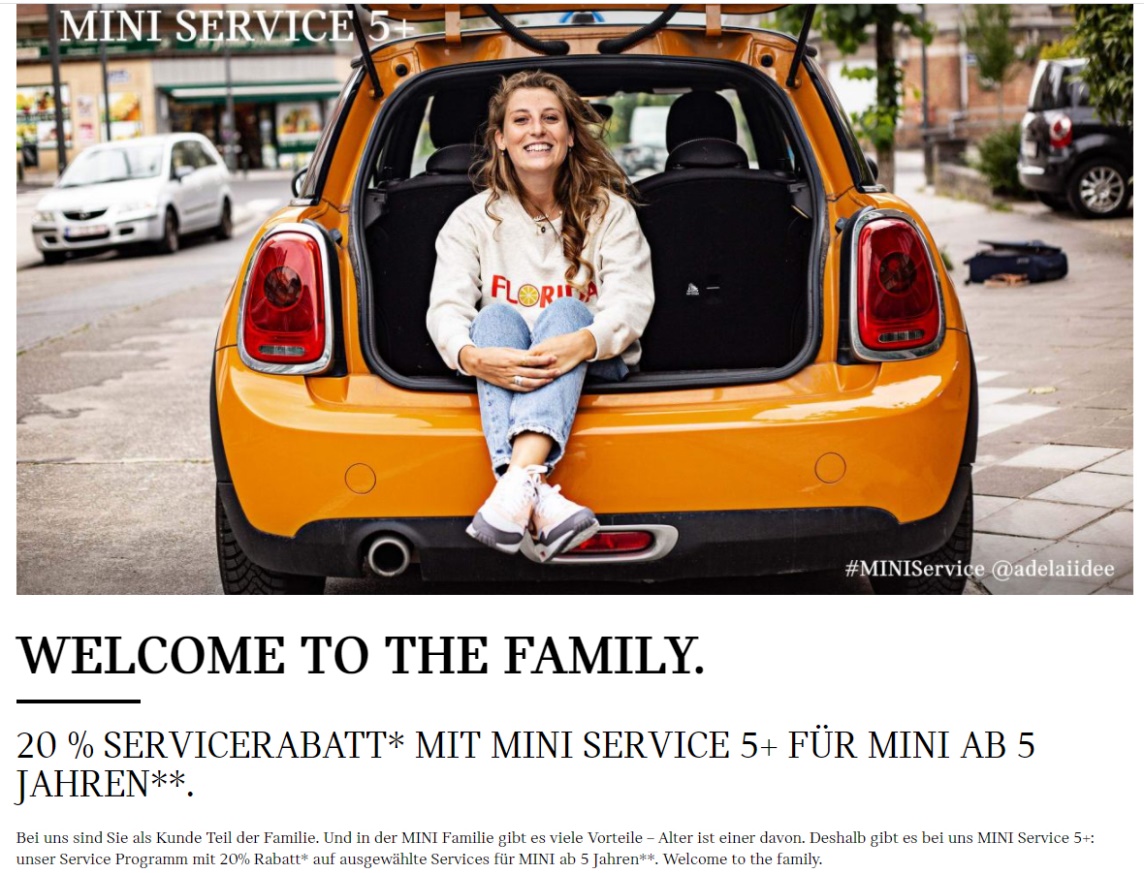 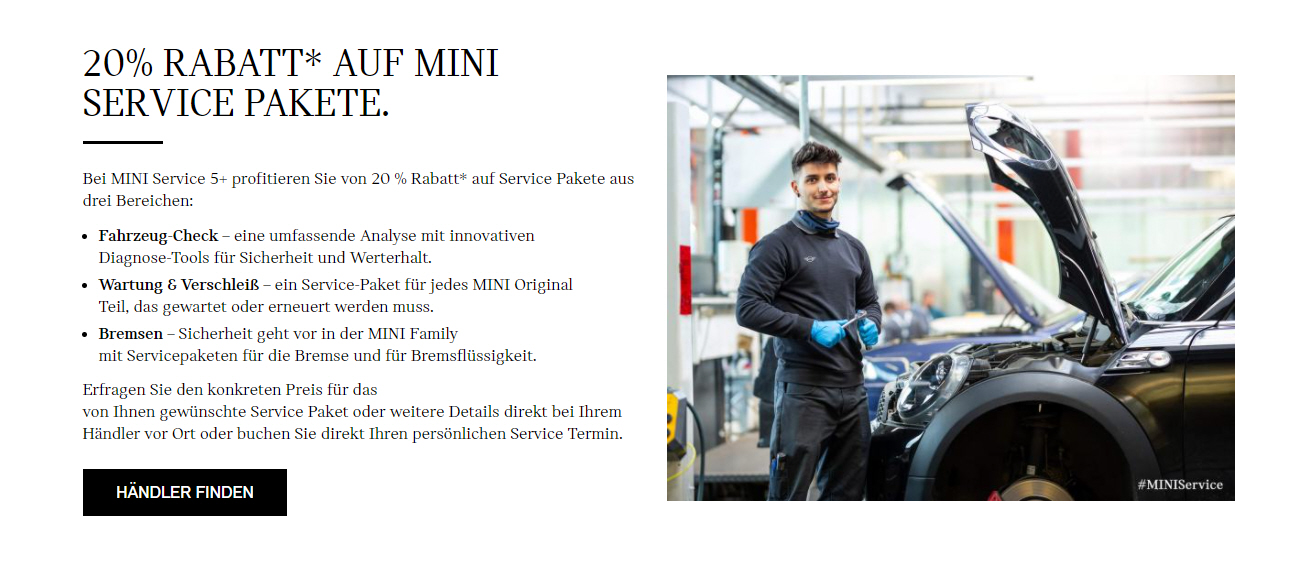 Mitsubishi
NEU
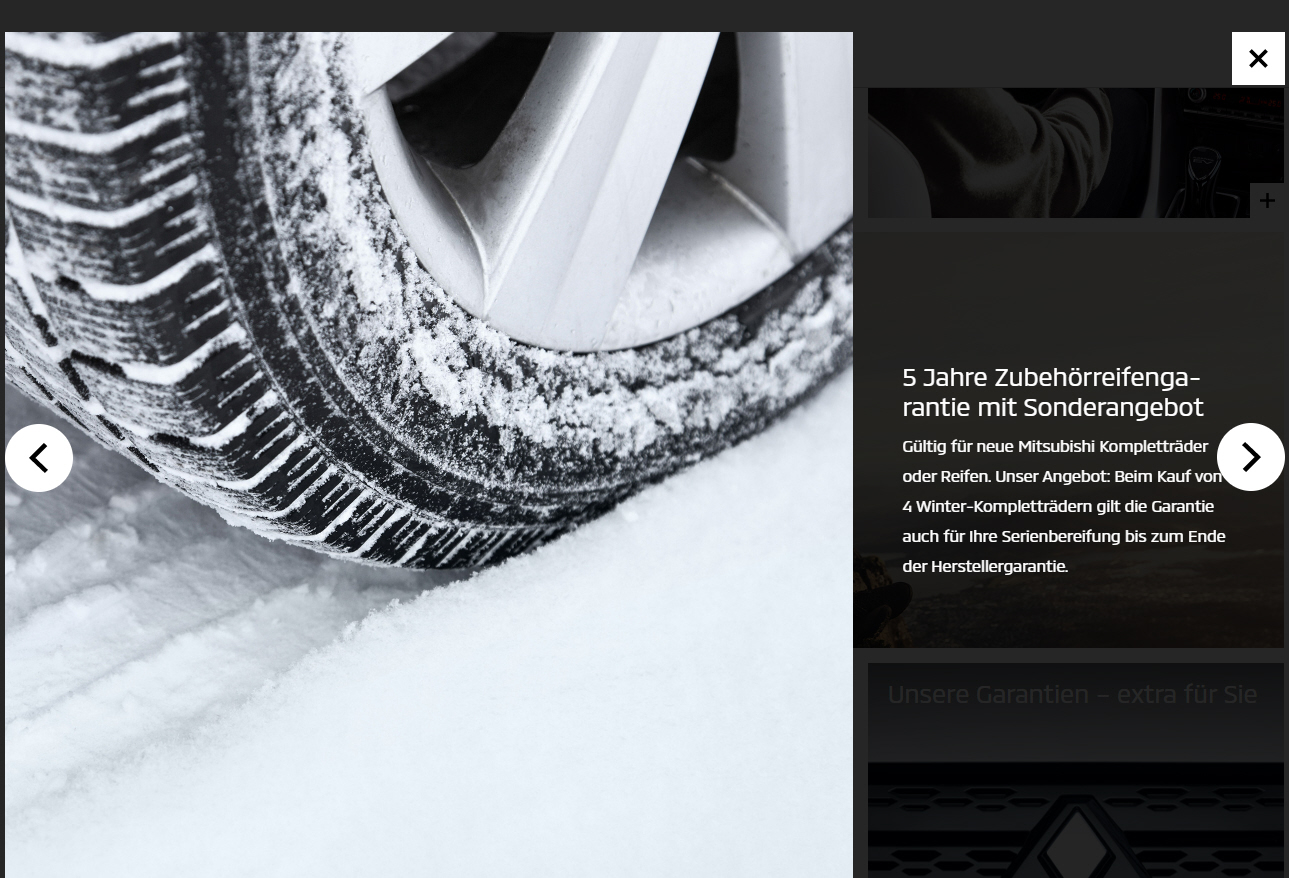 Nissan
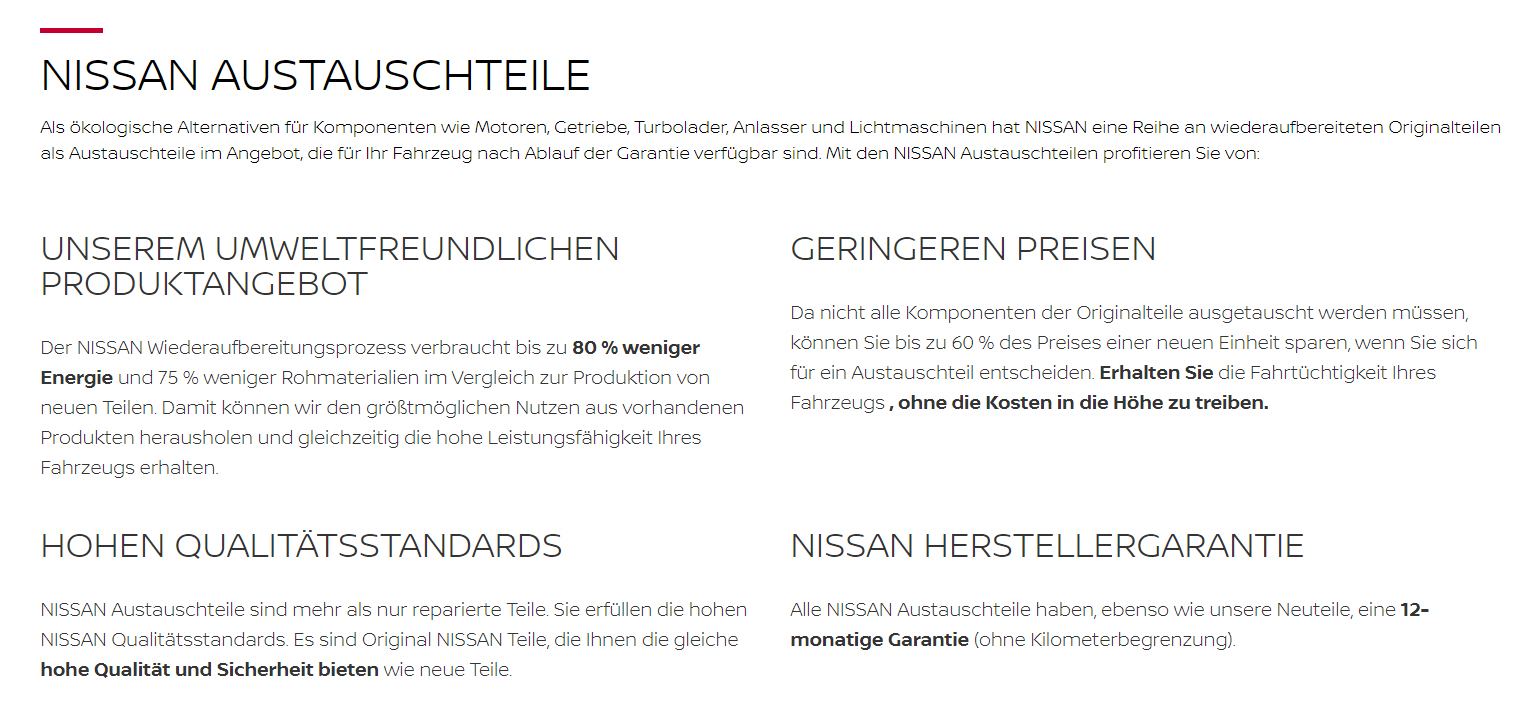 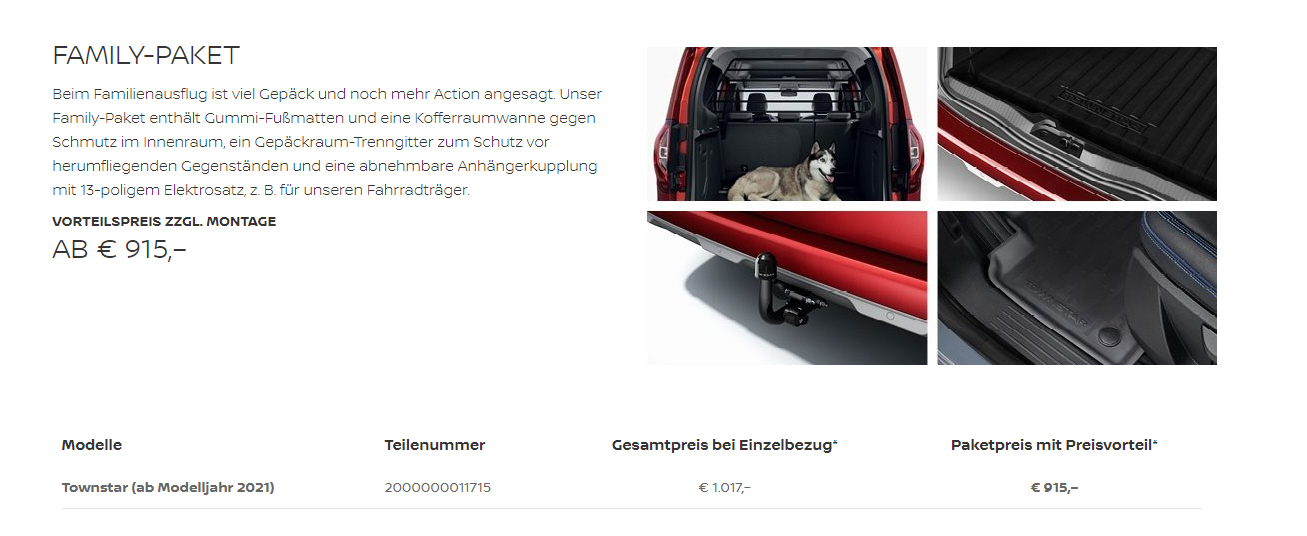 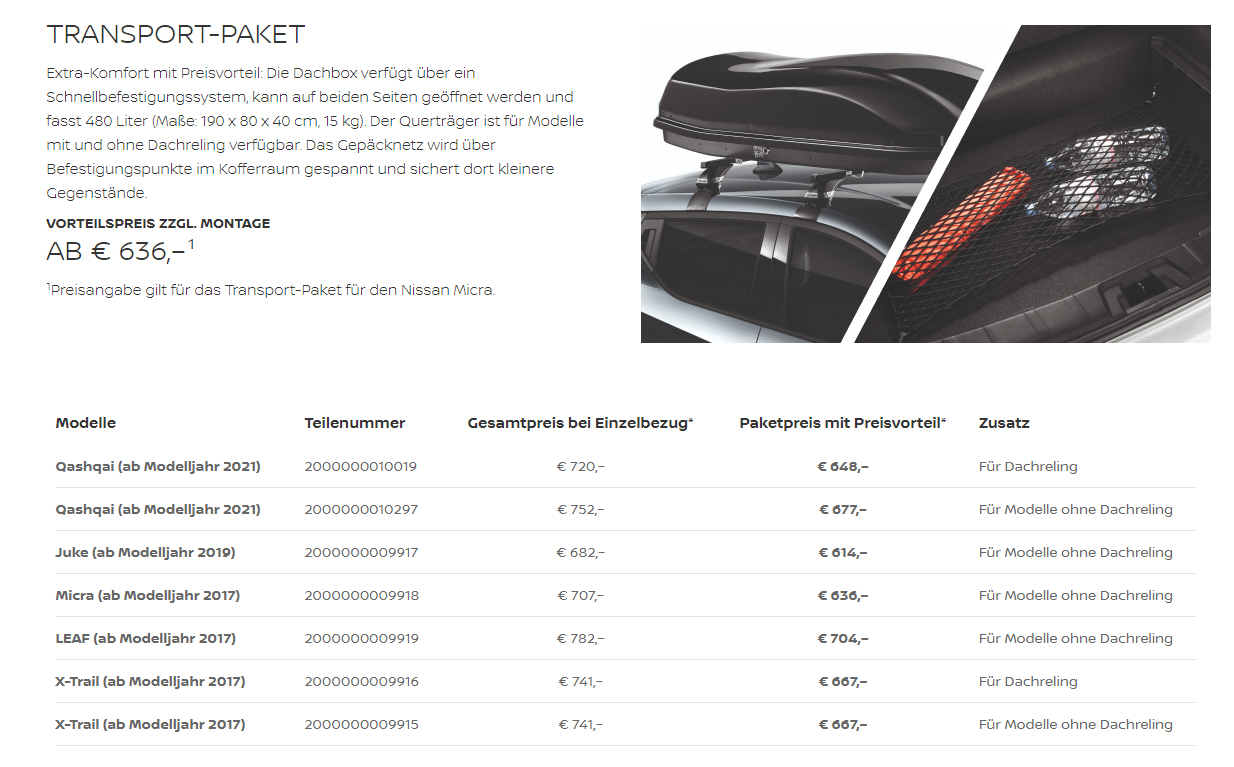 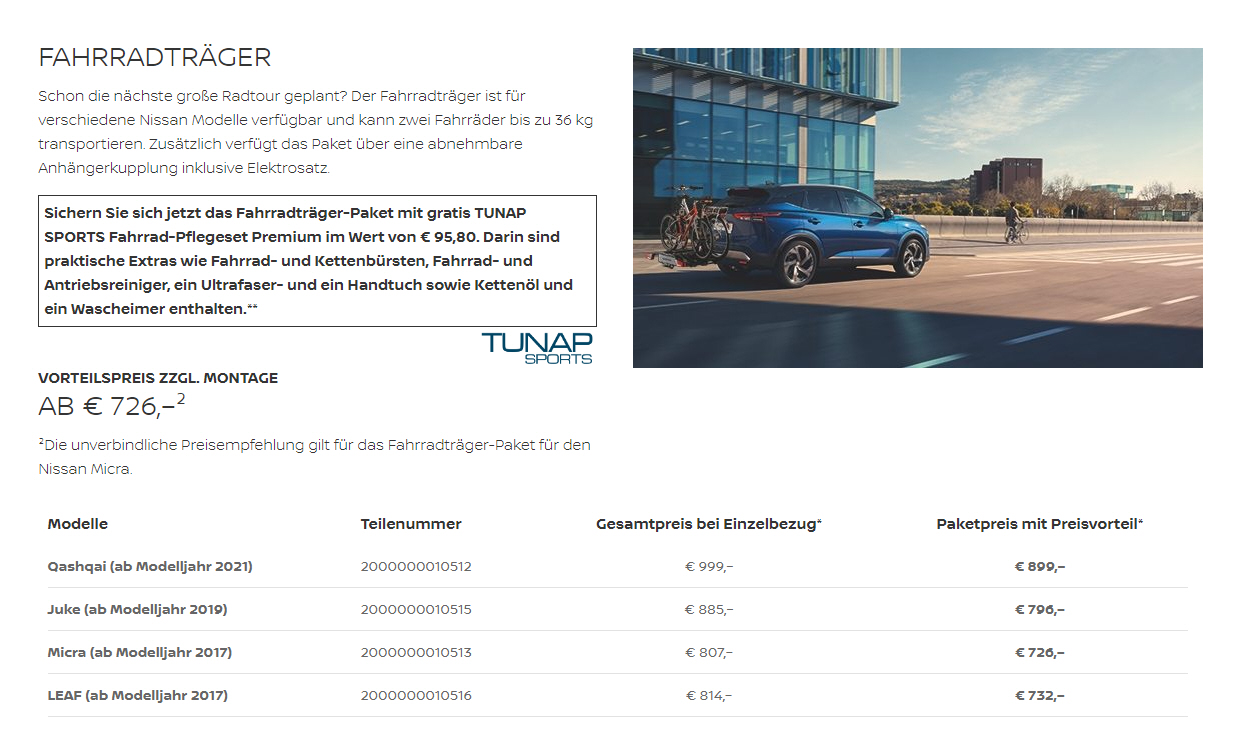 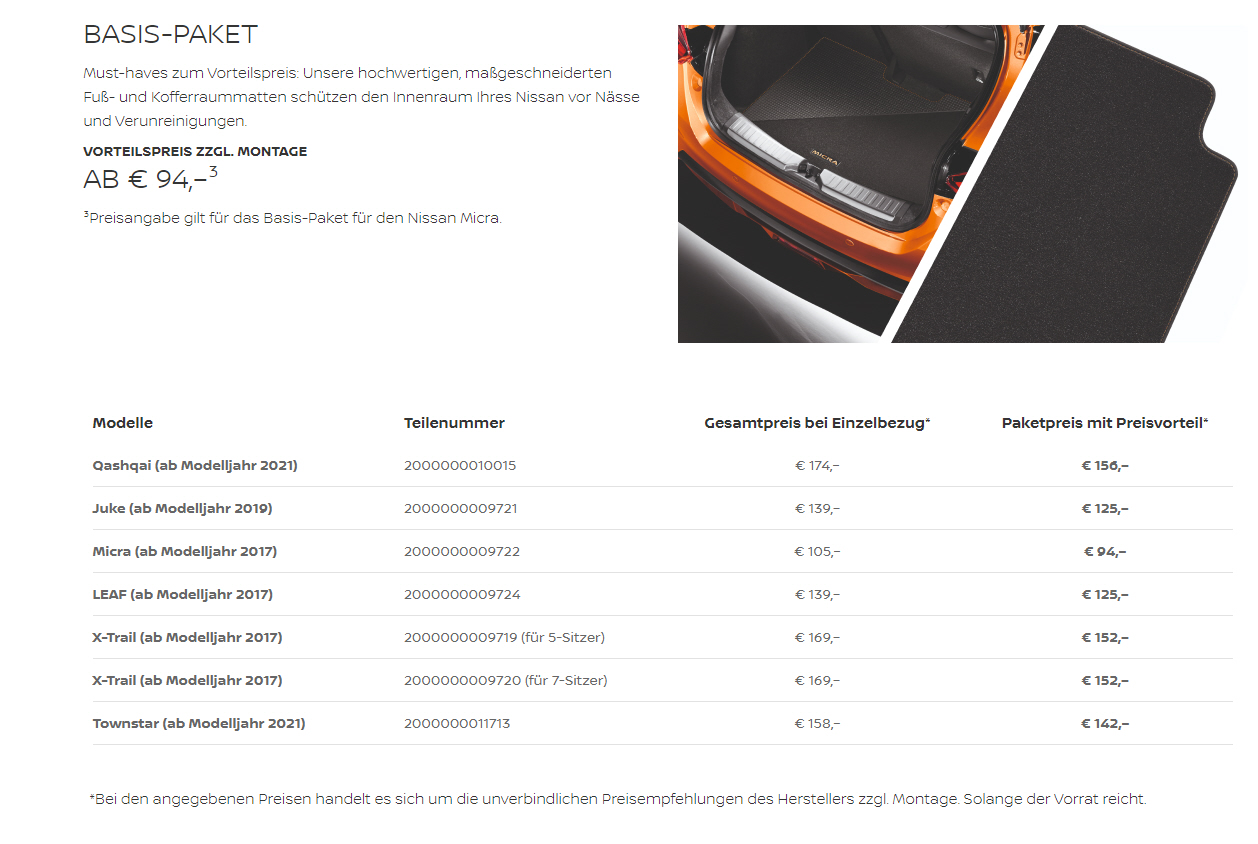 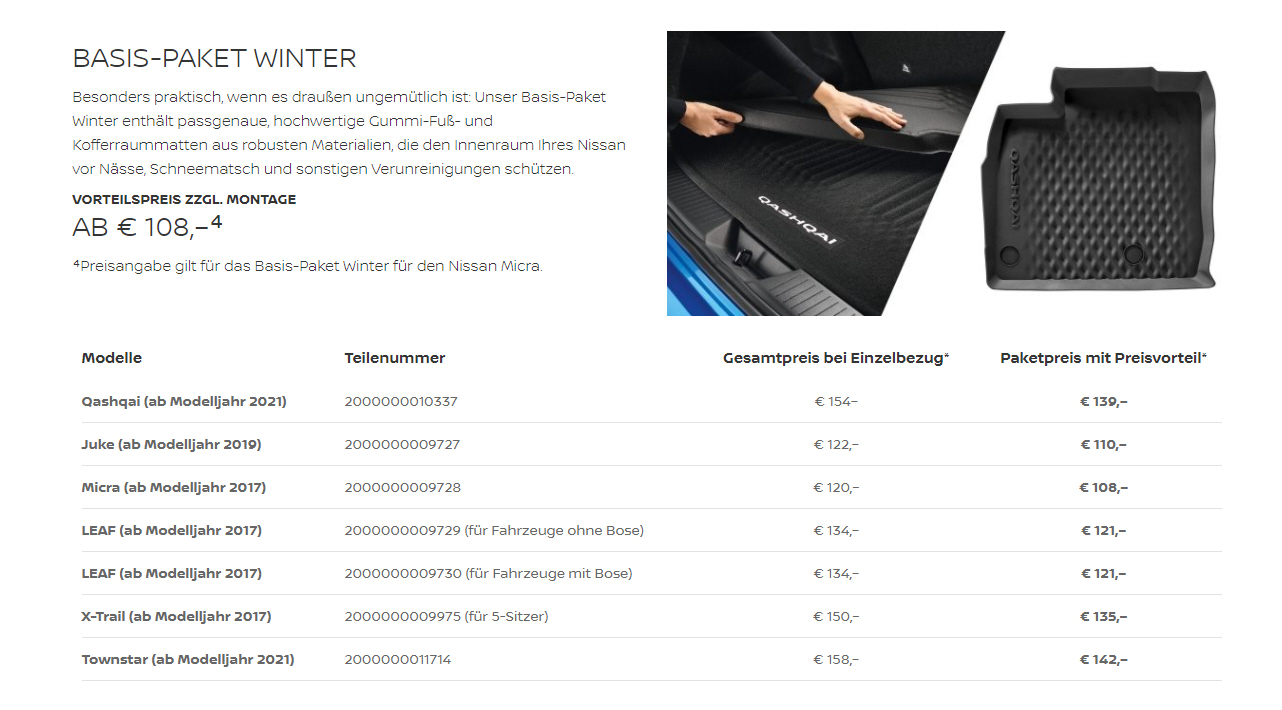 Opel
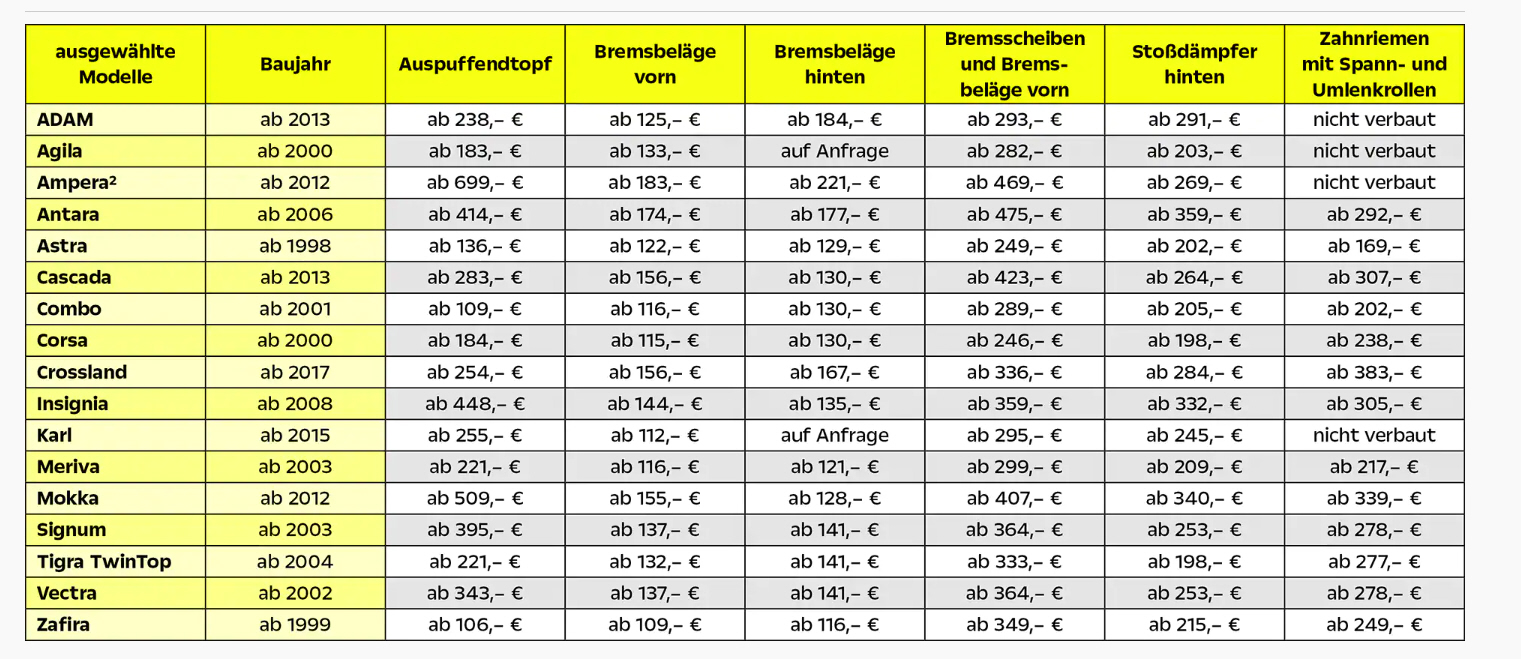 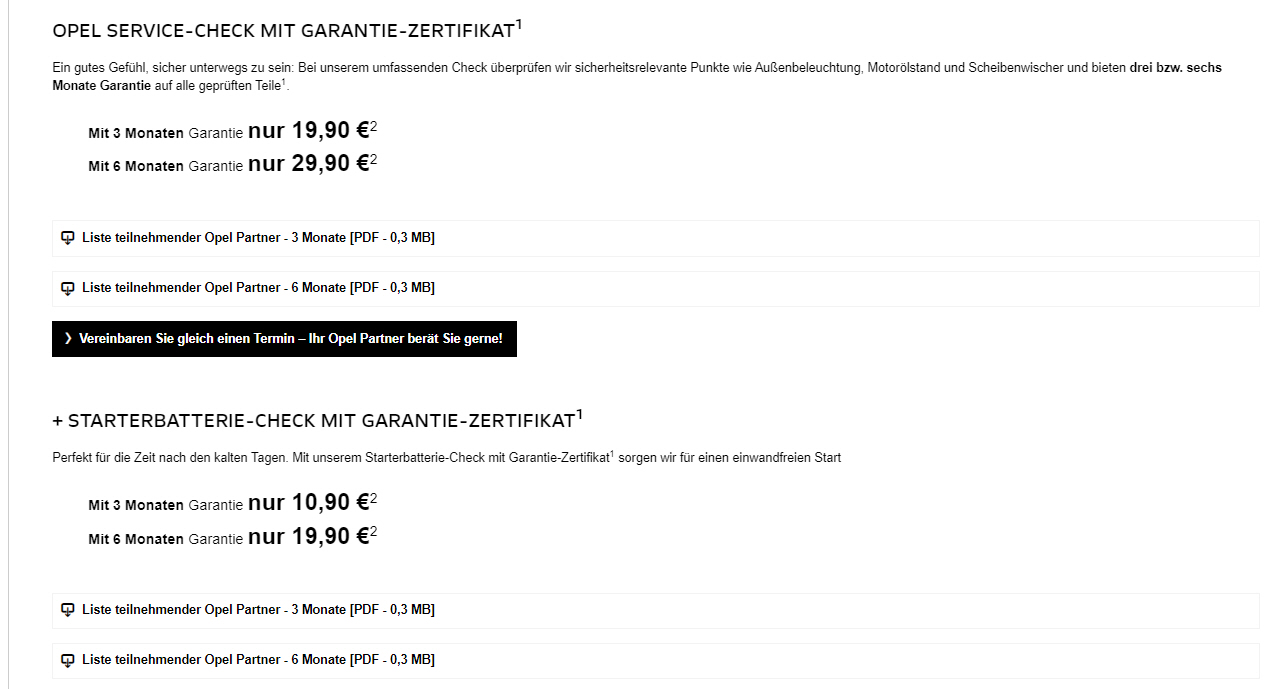 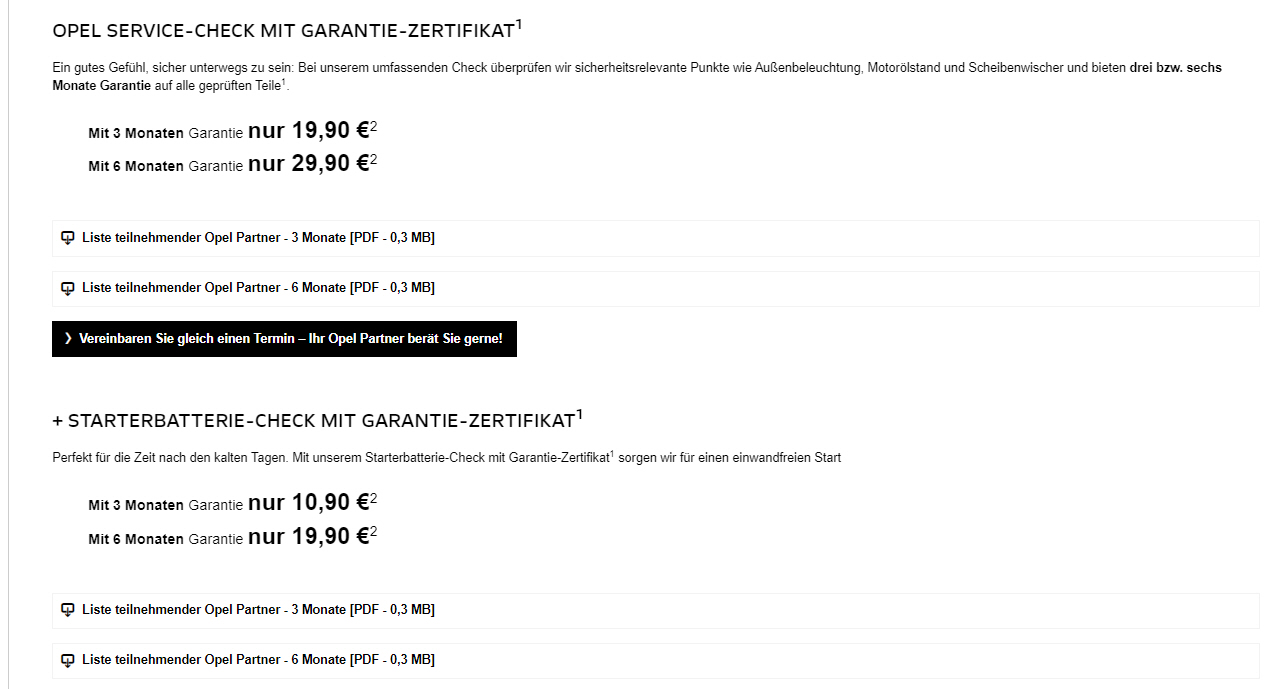 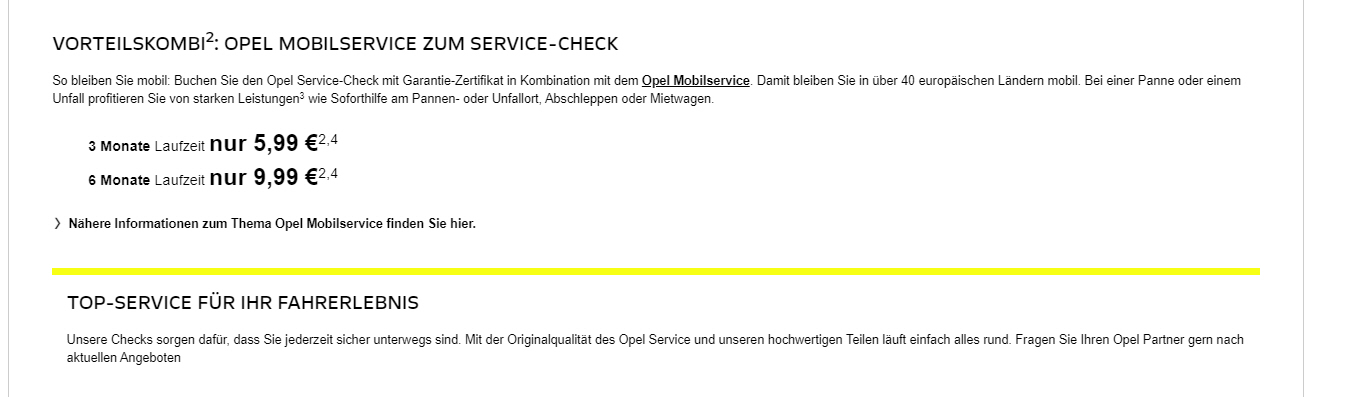 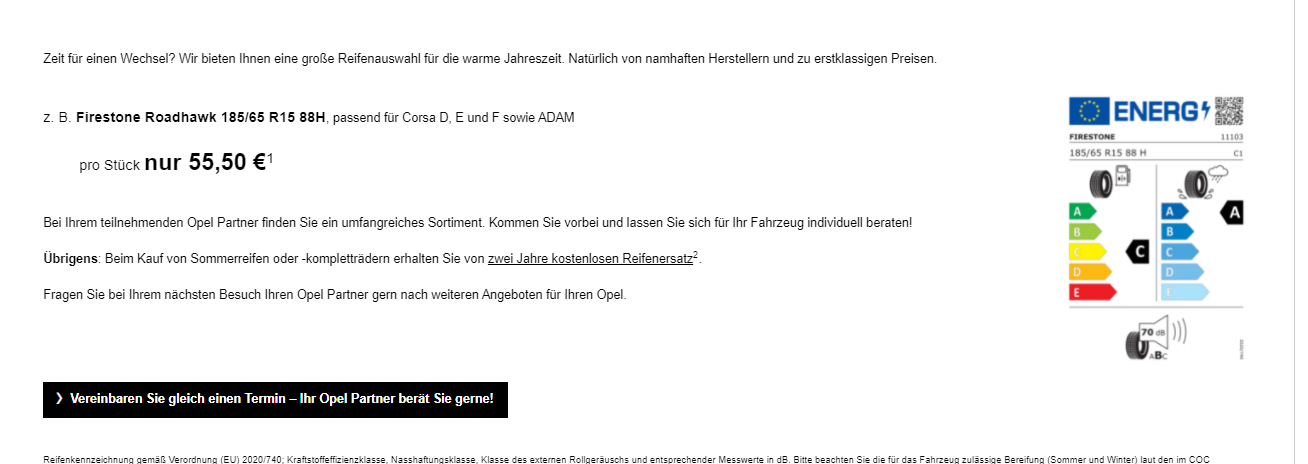 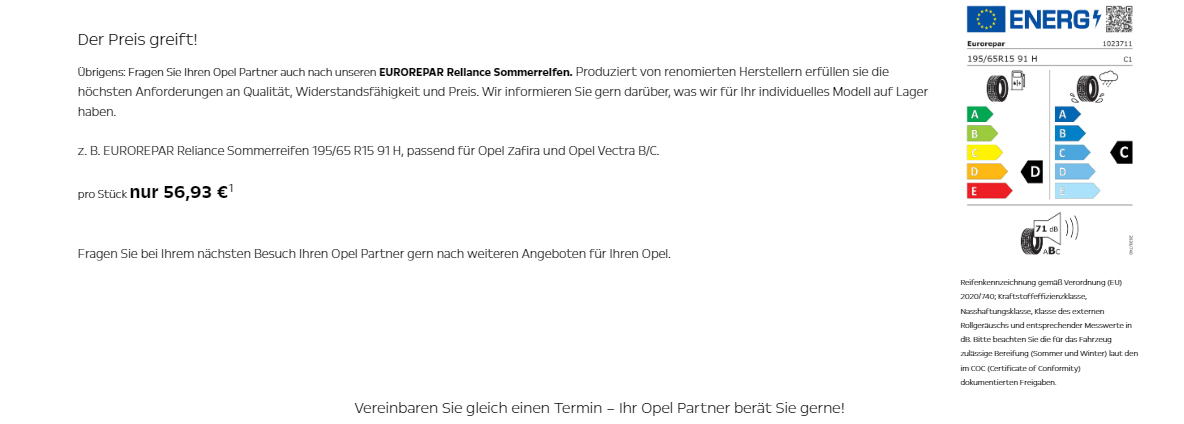 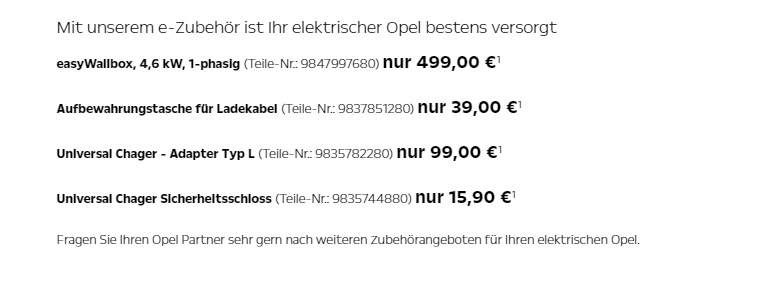 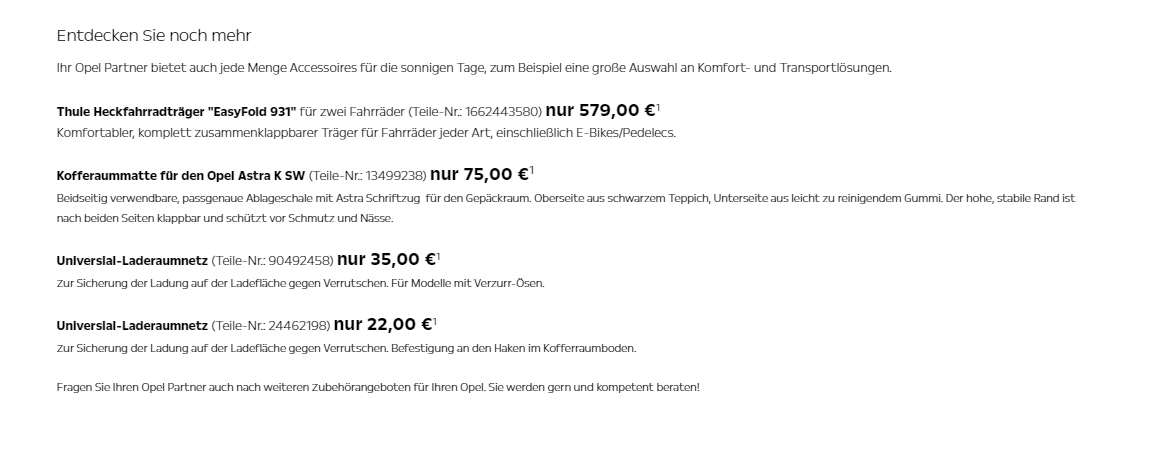 Peugeot
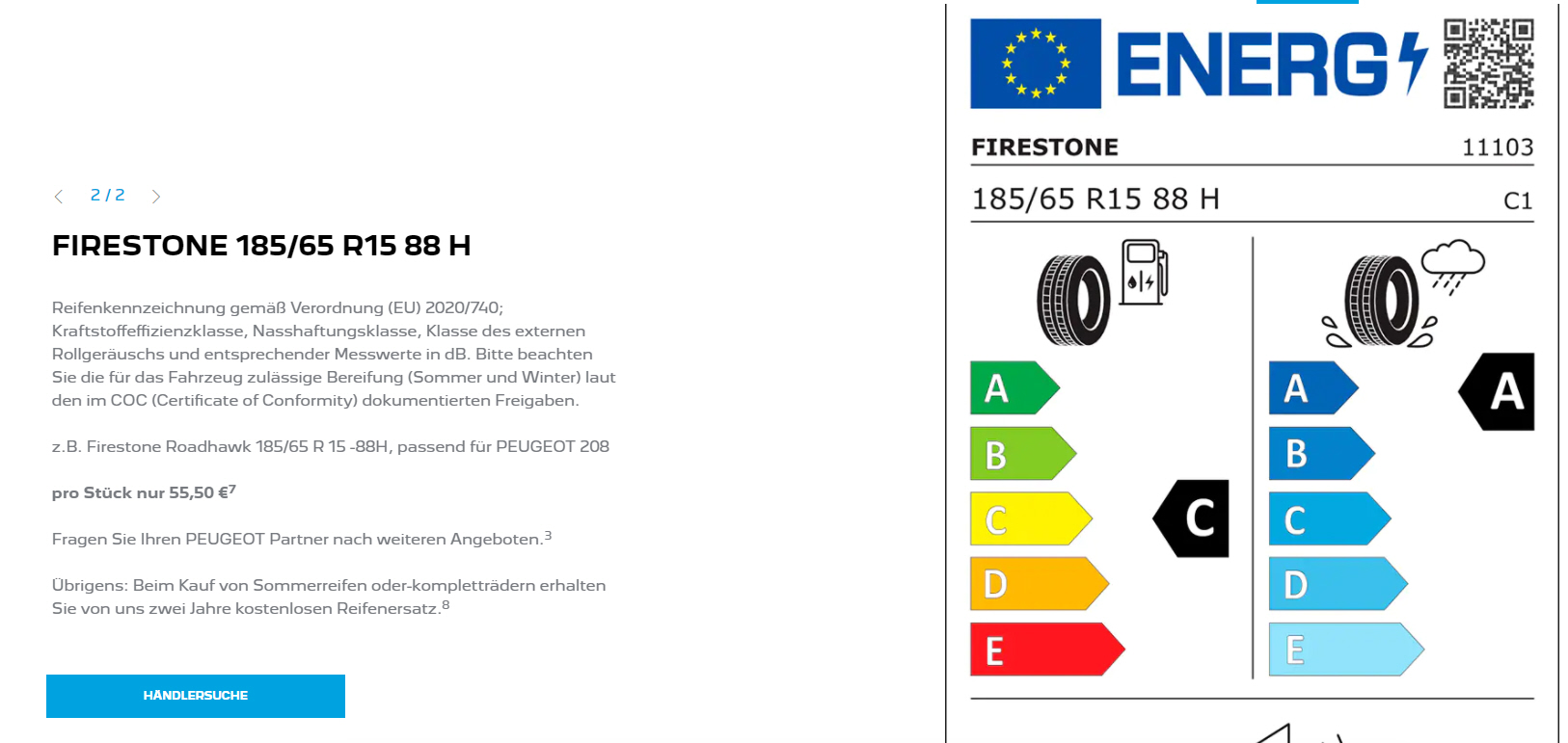 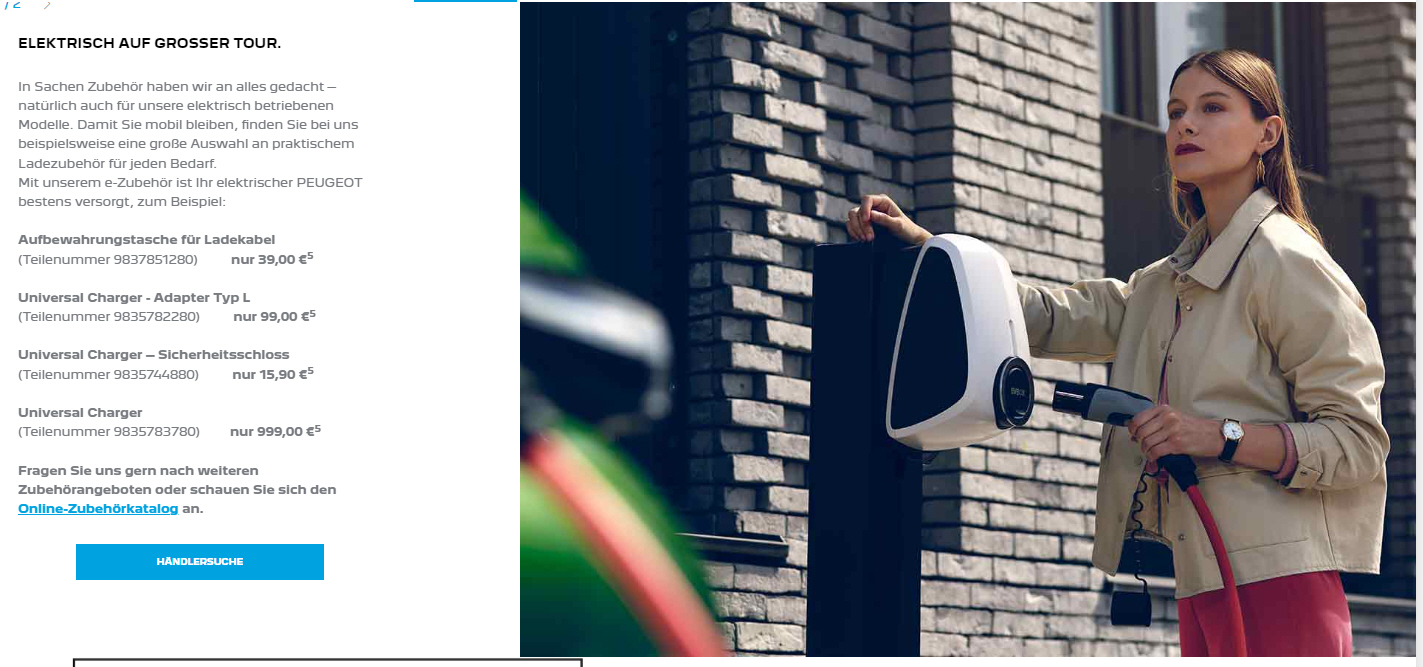 NEU
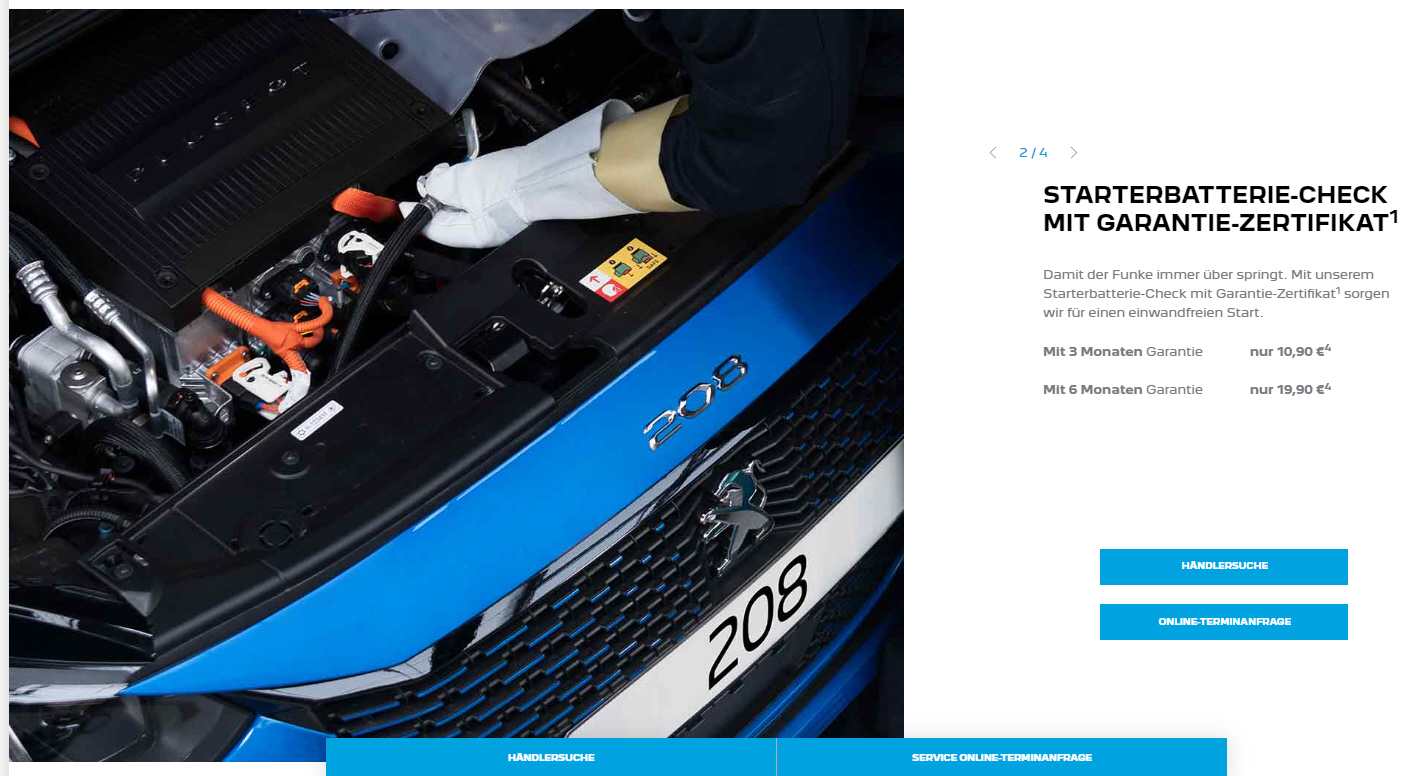 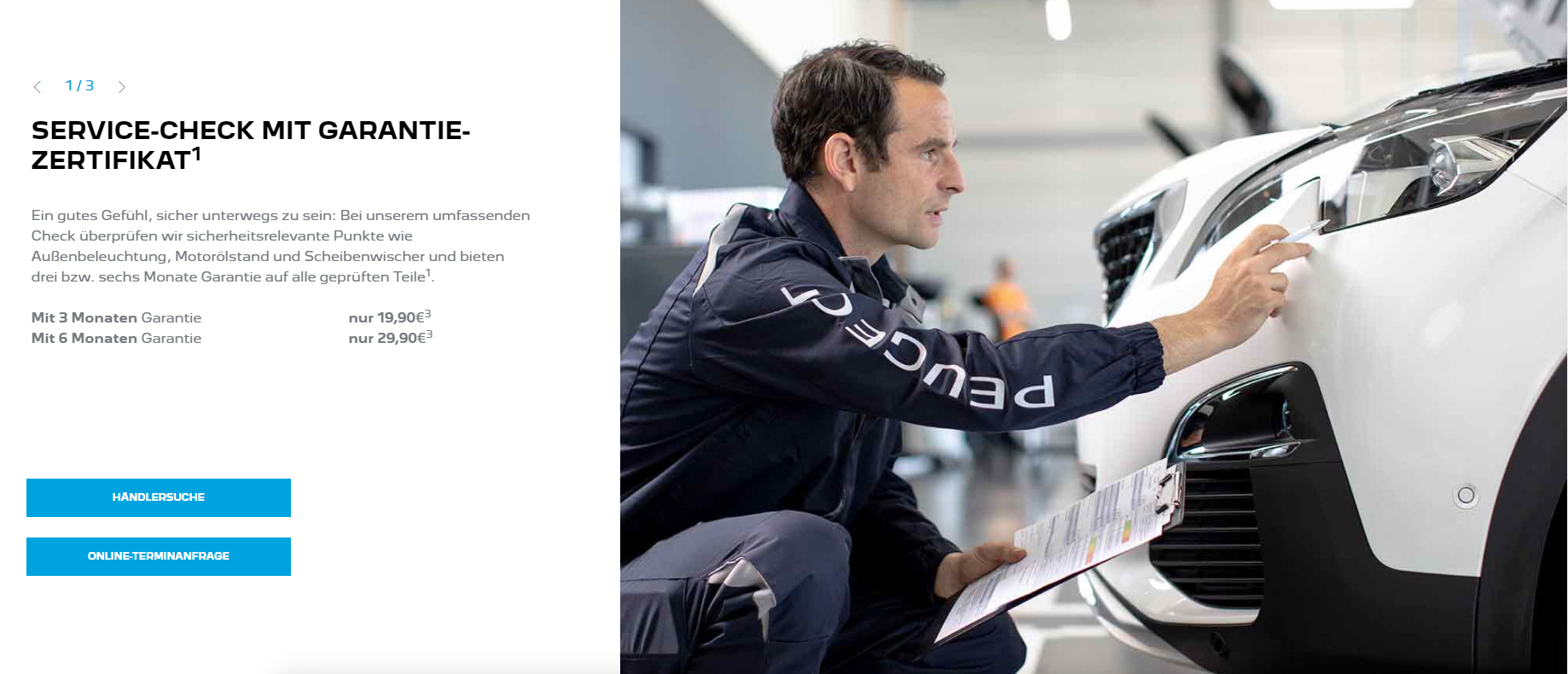 Renault
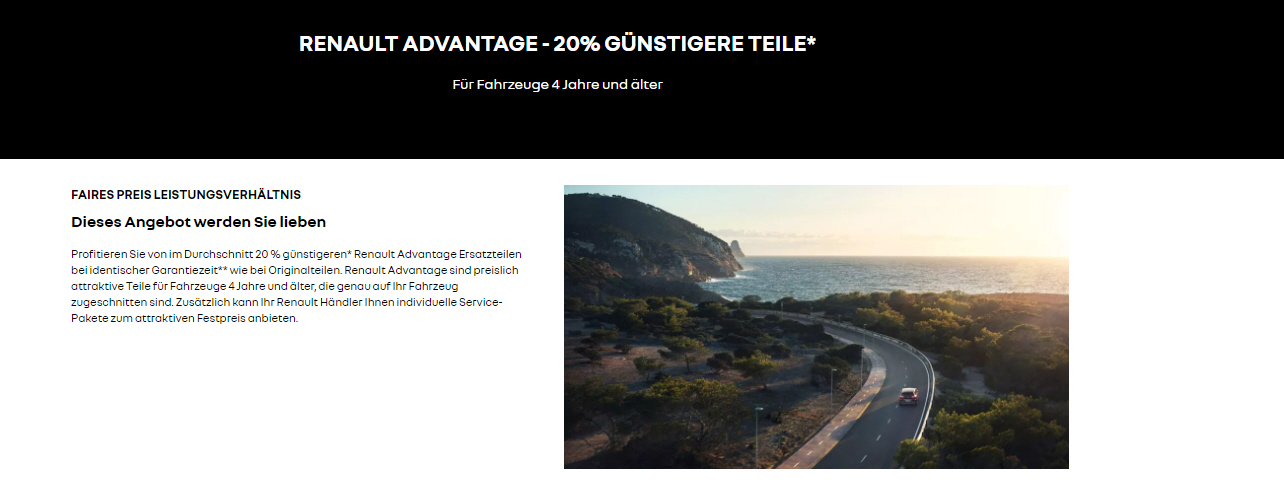 NEU
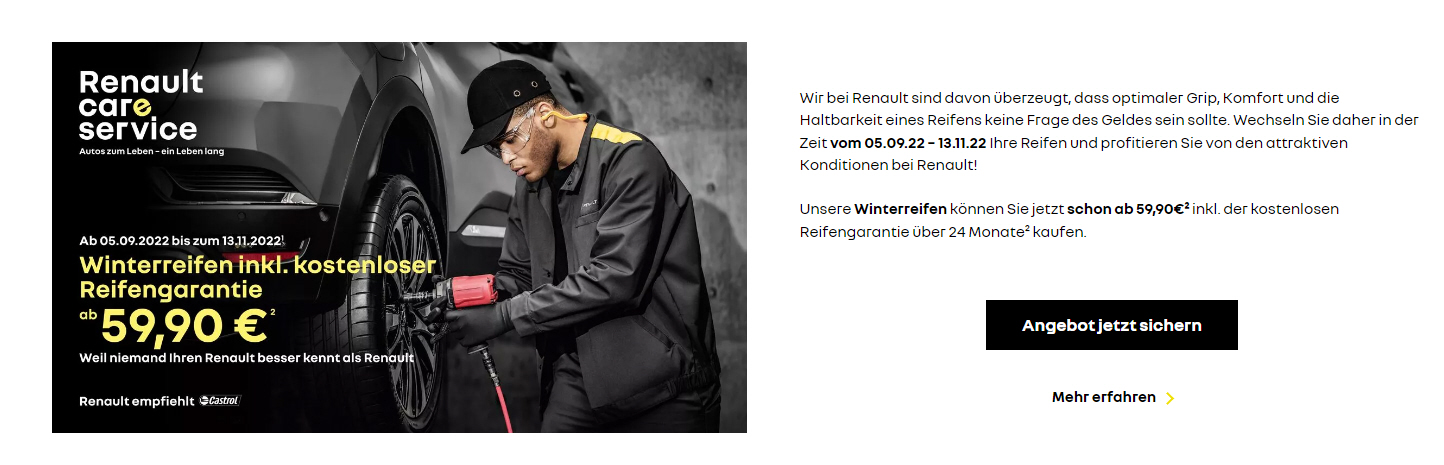 NEU
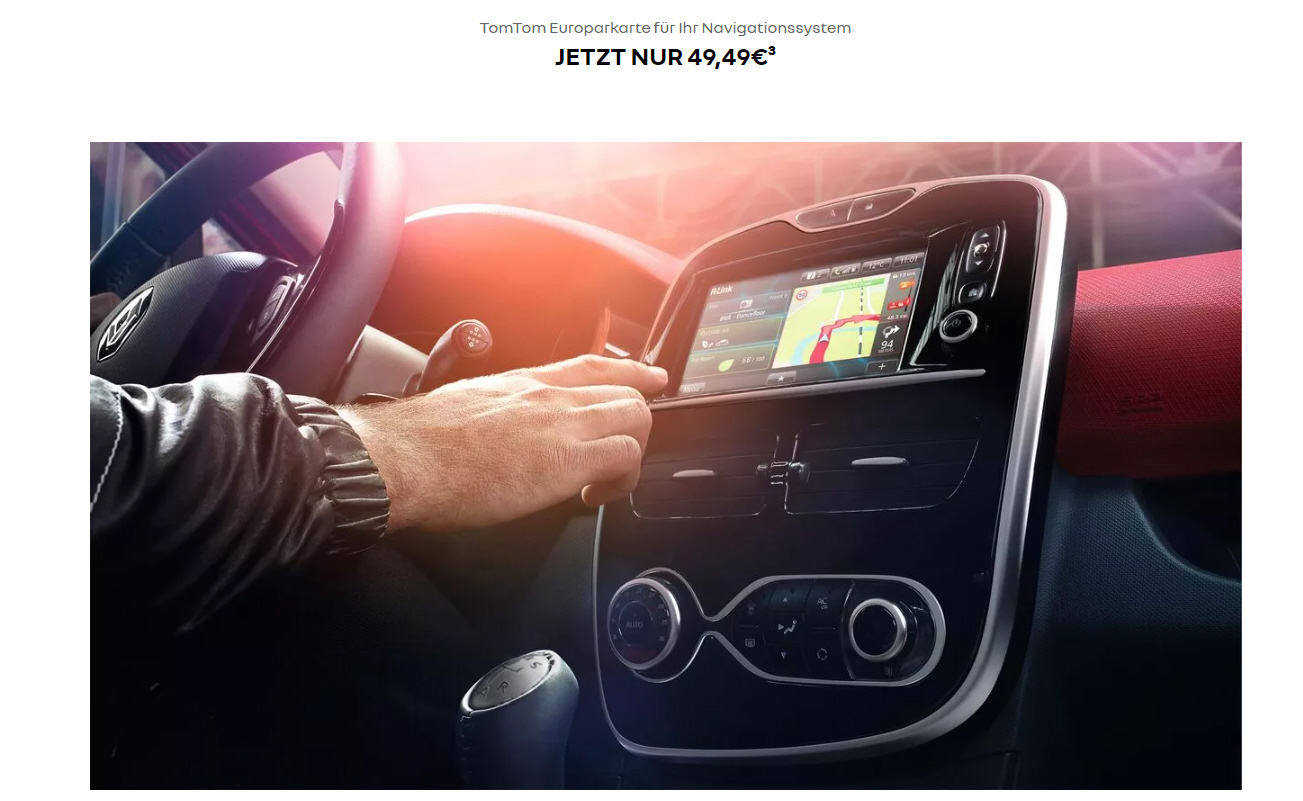 Seat
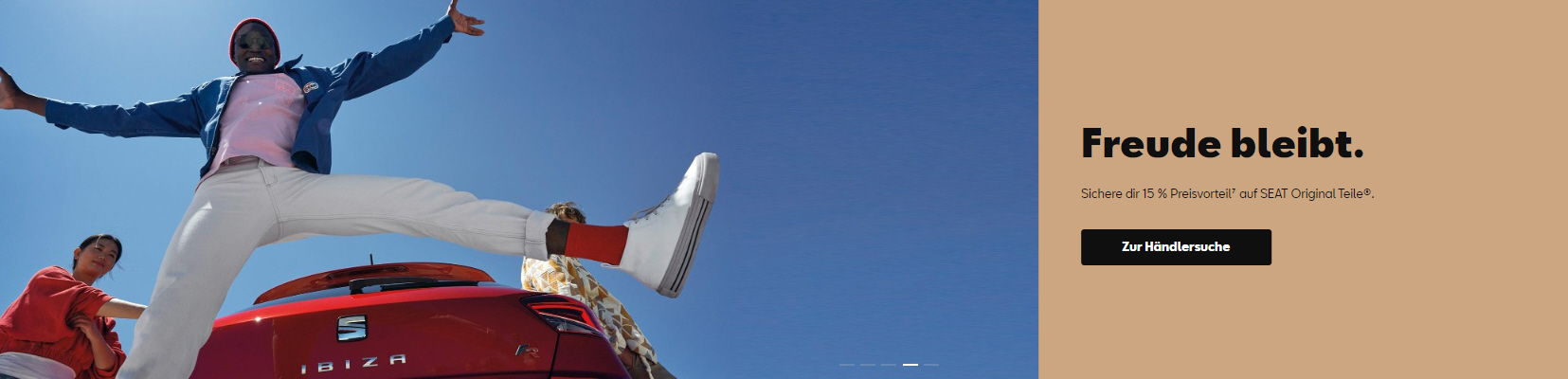 NEU
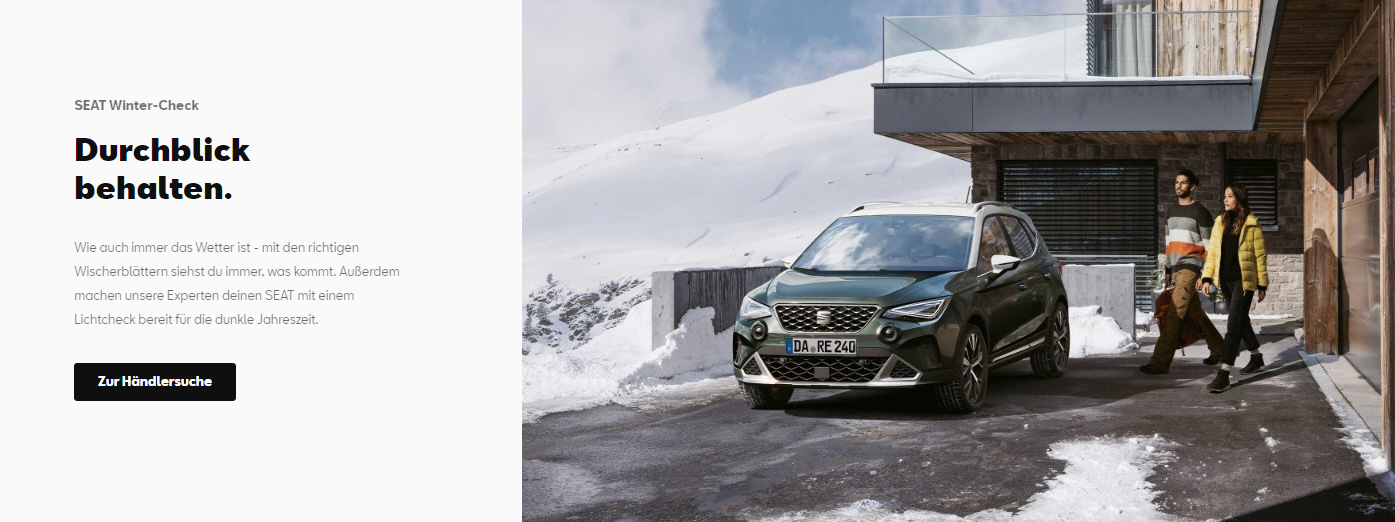 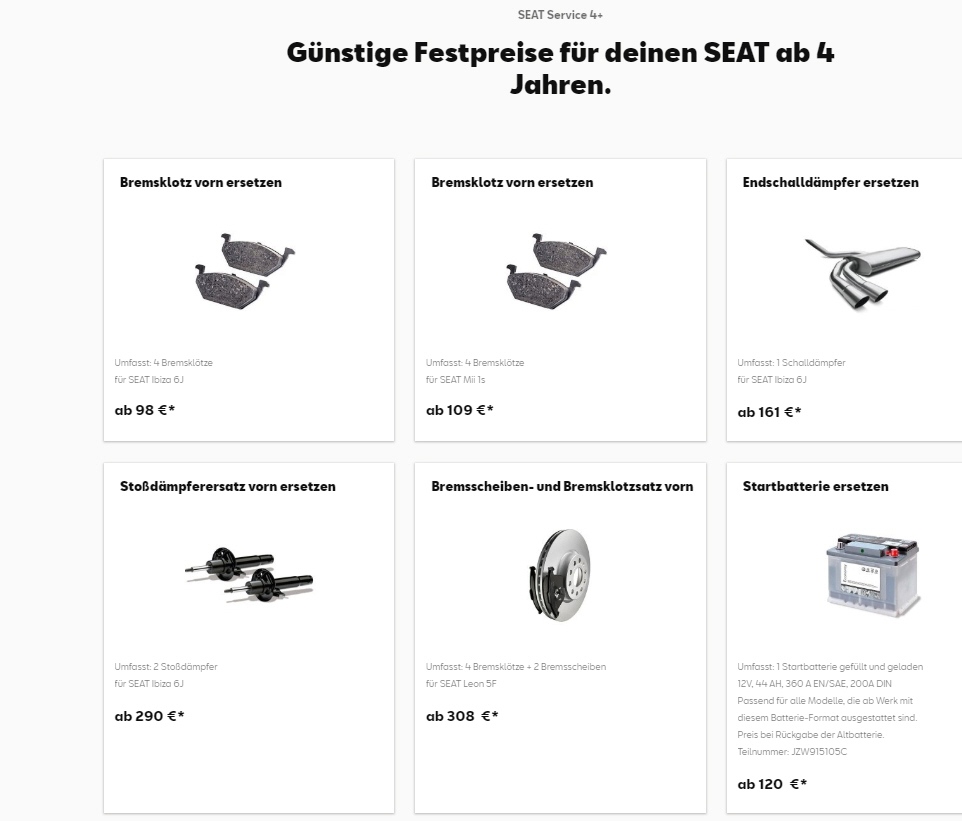 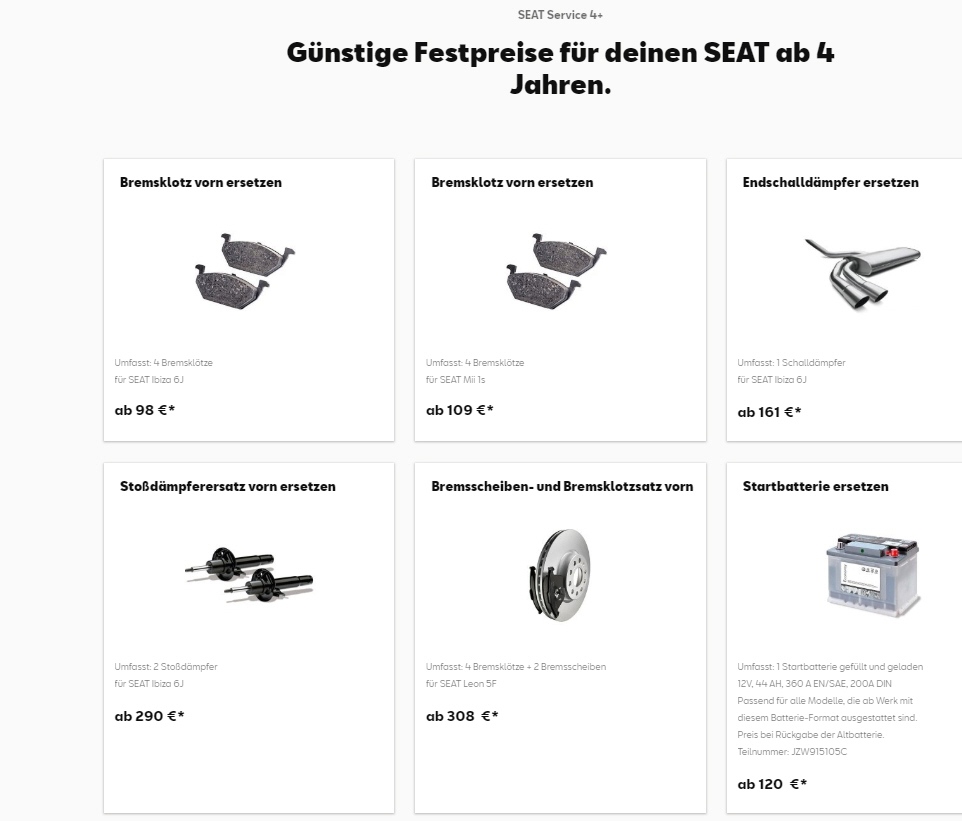 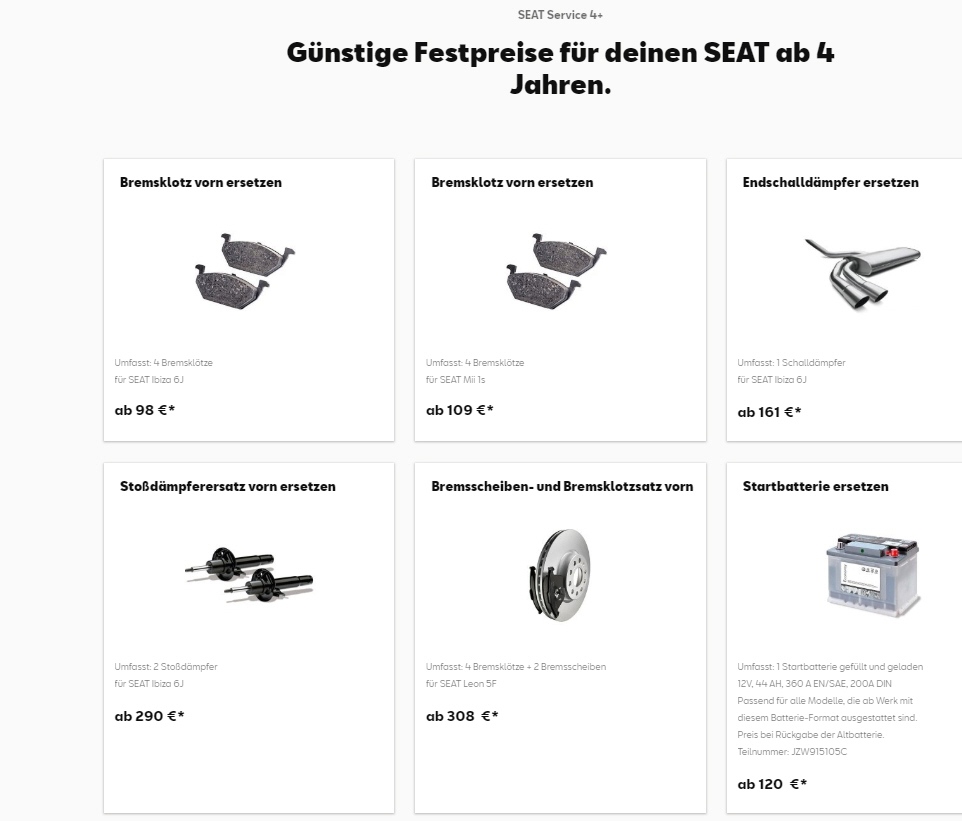 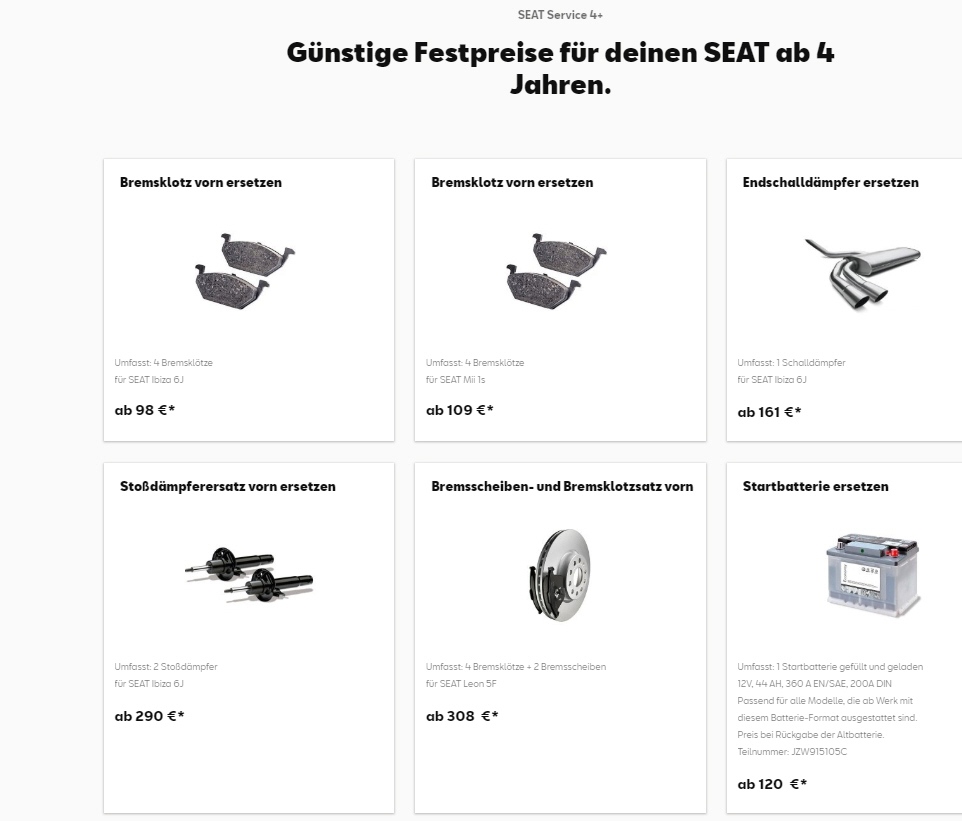 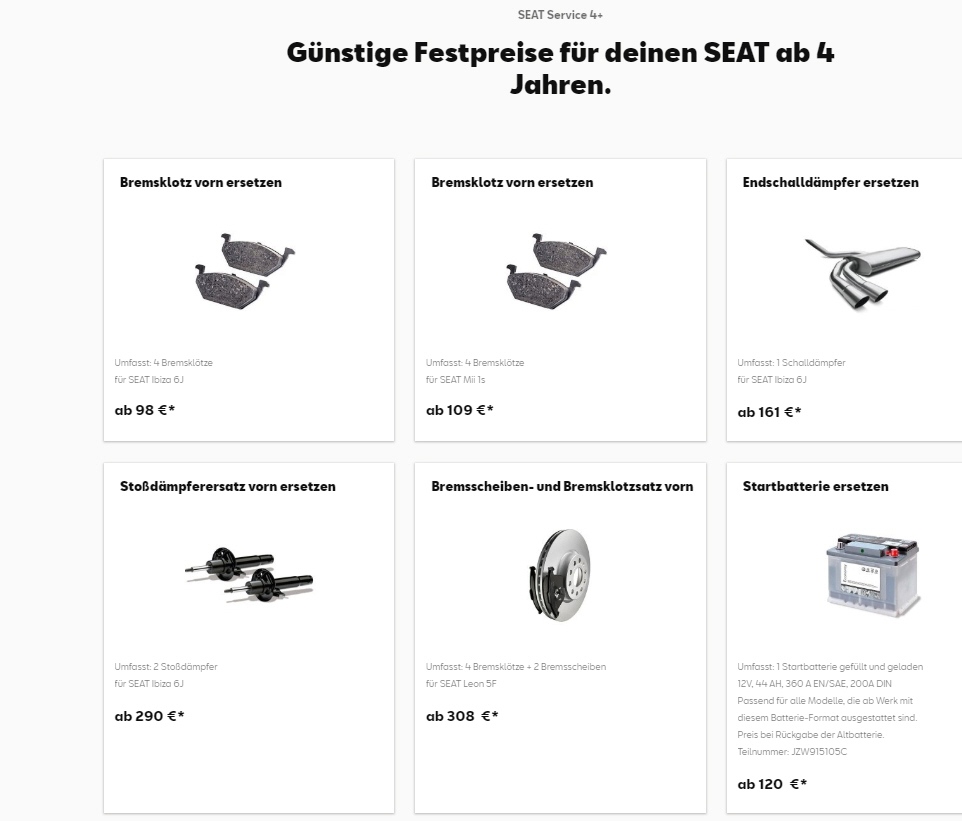 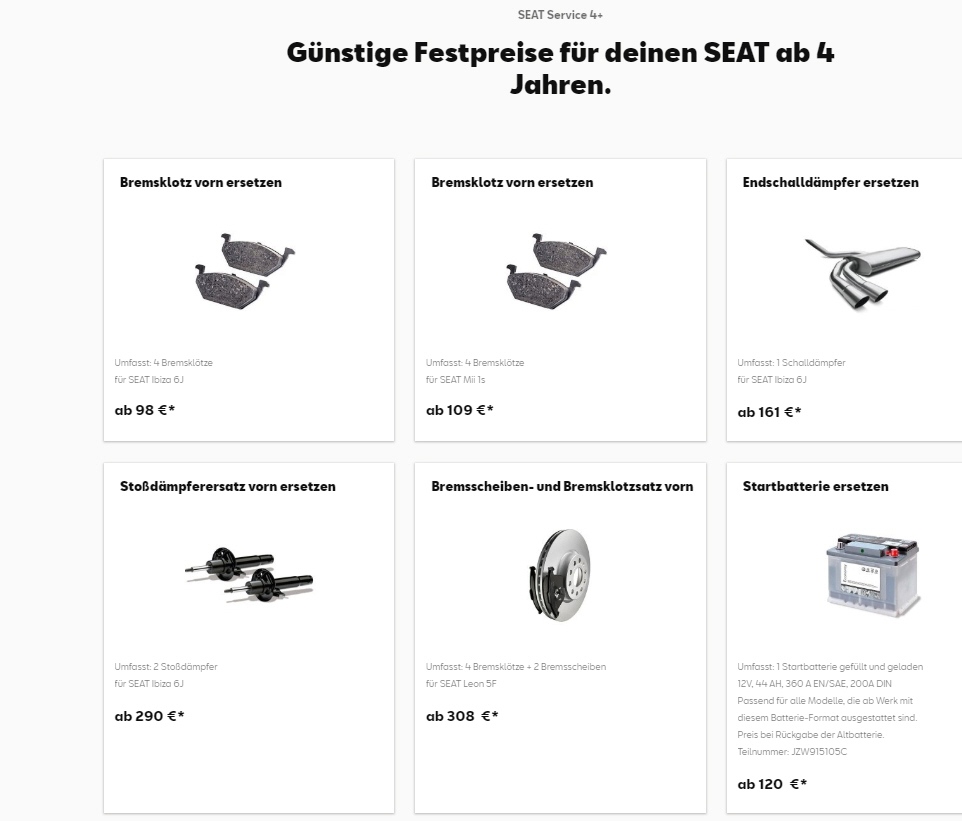 Skoda
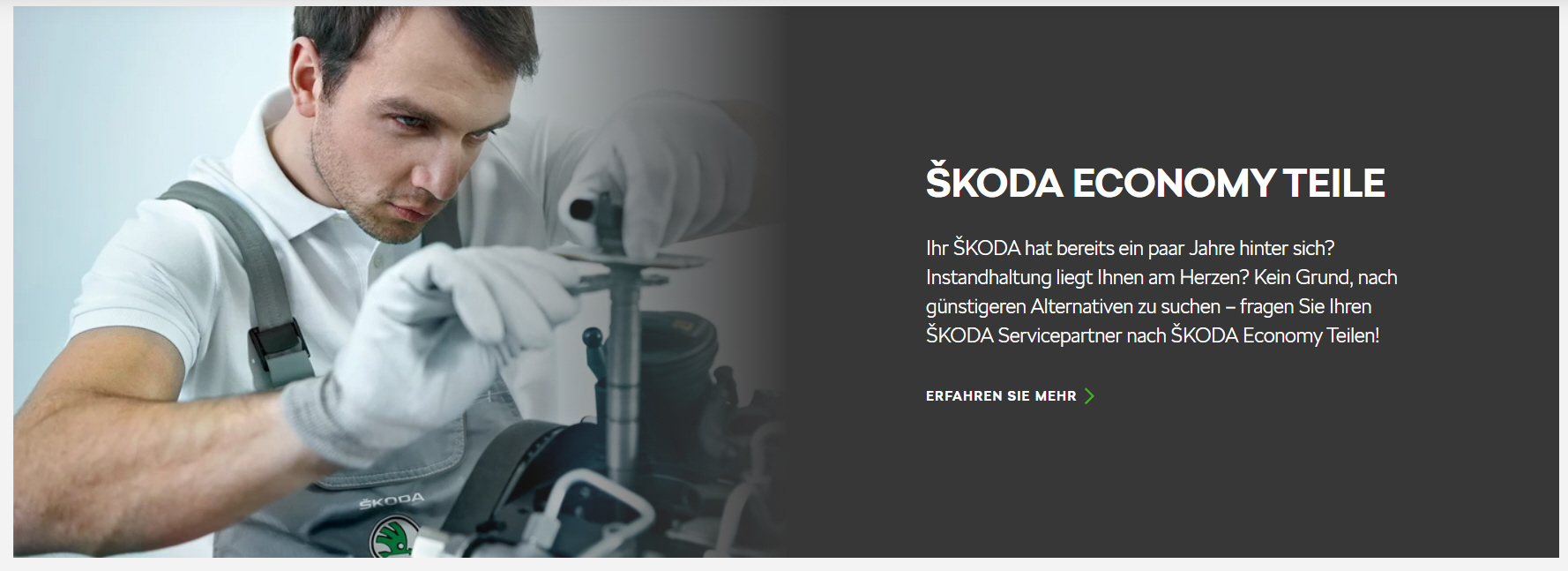 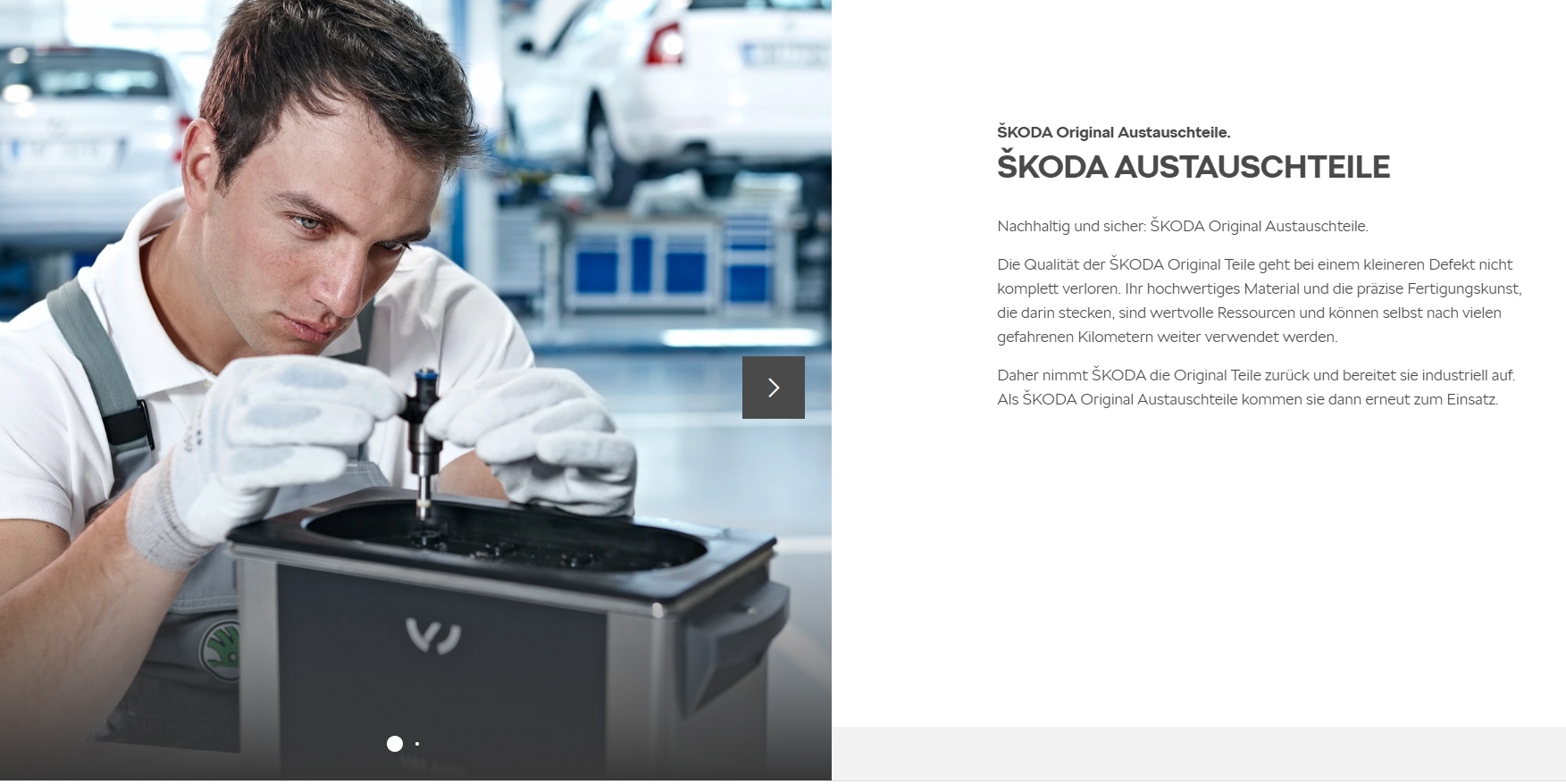 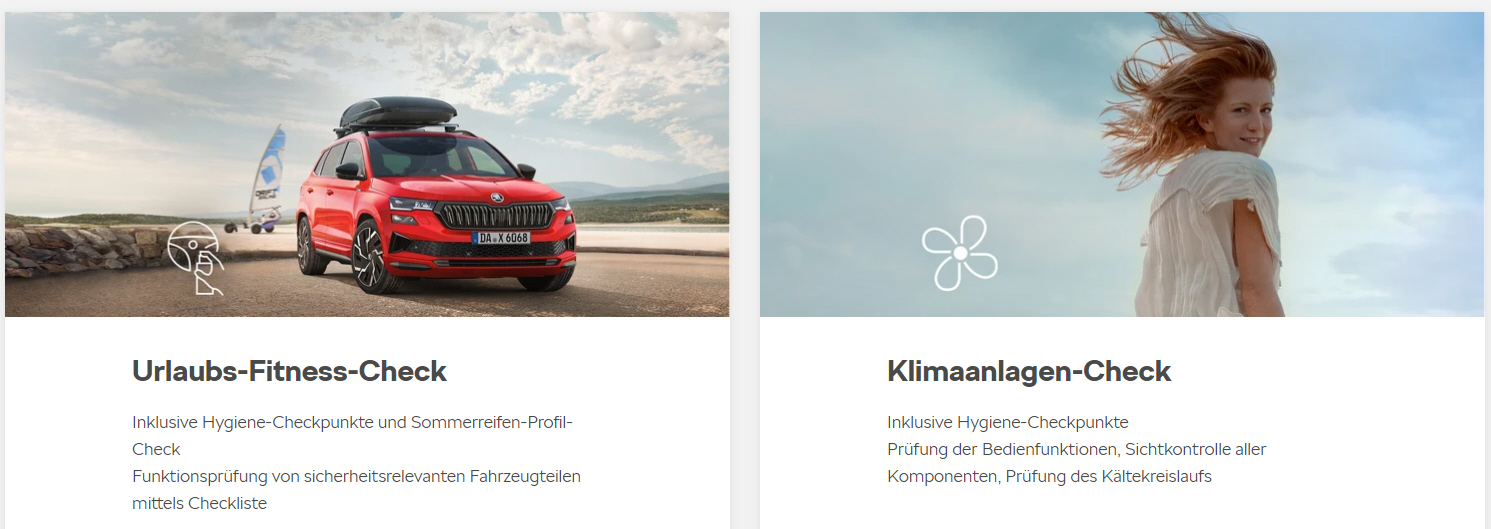 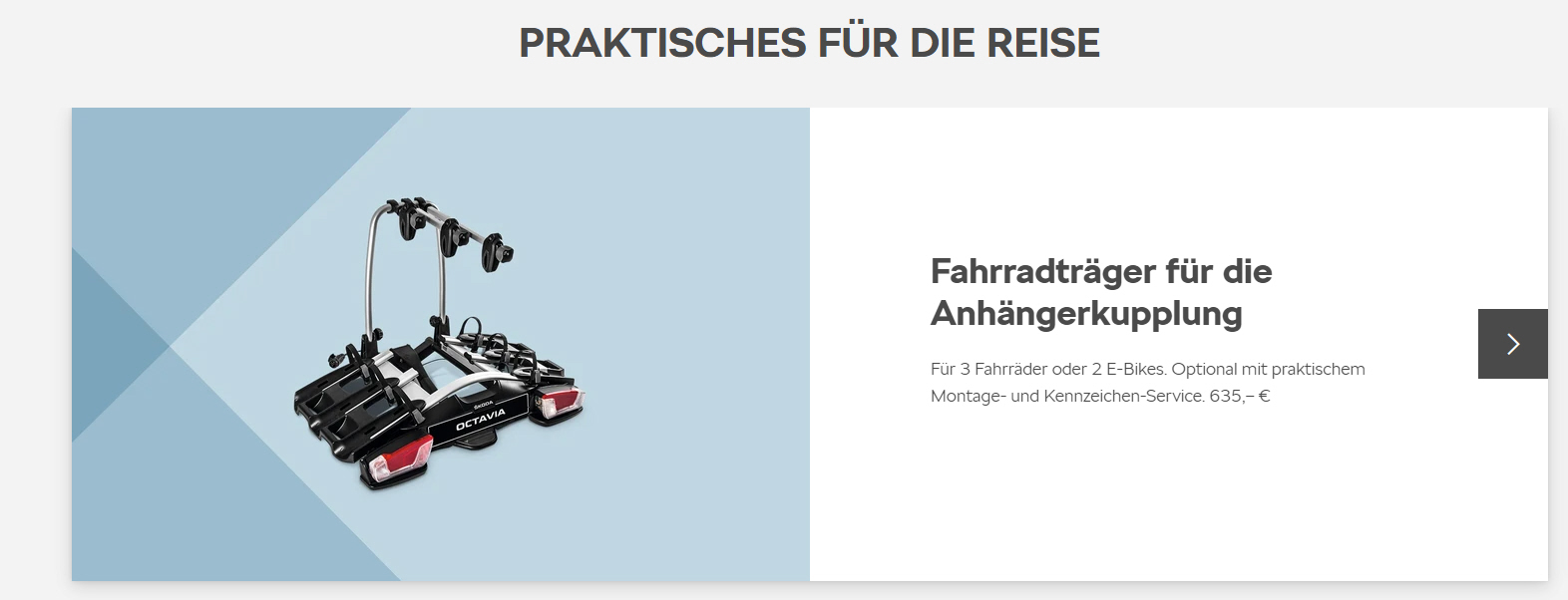 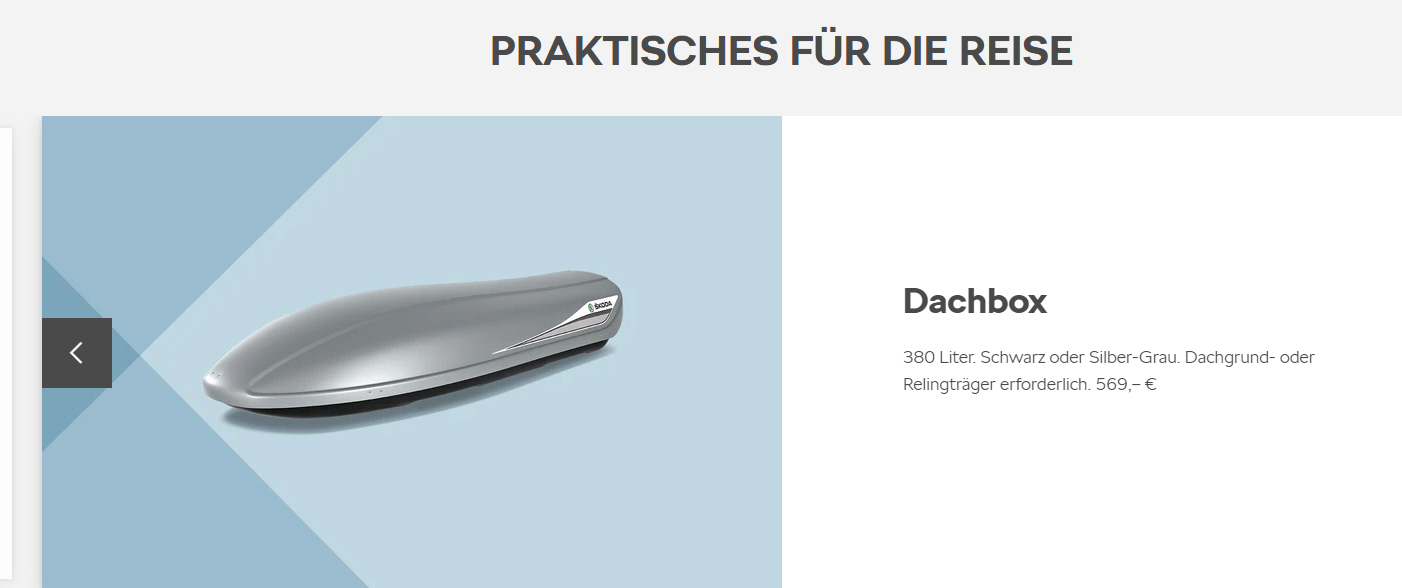 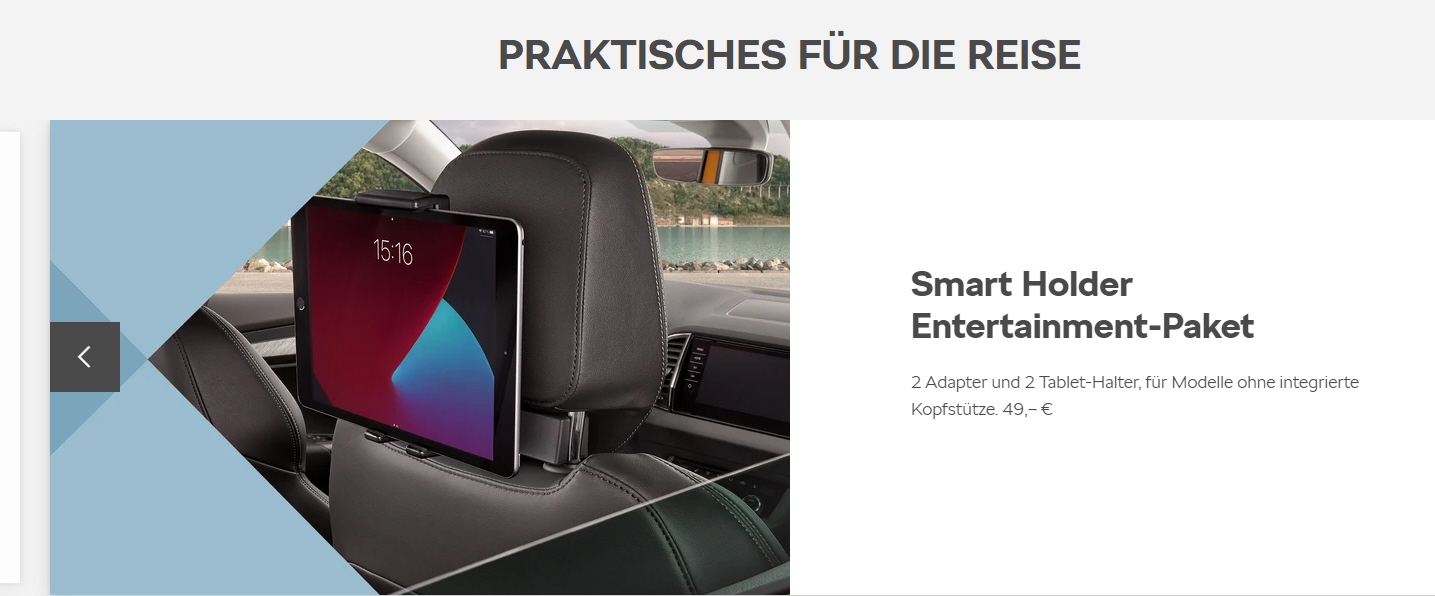 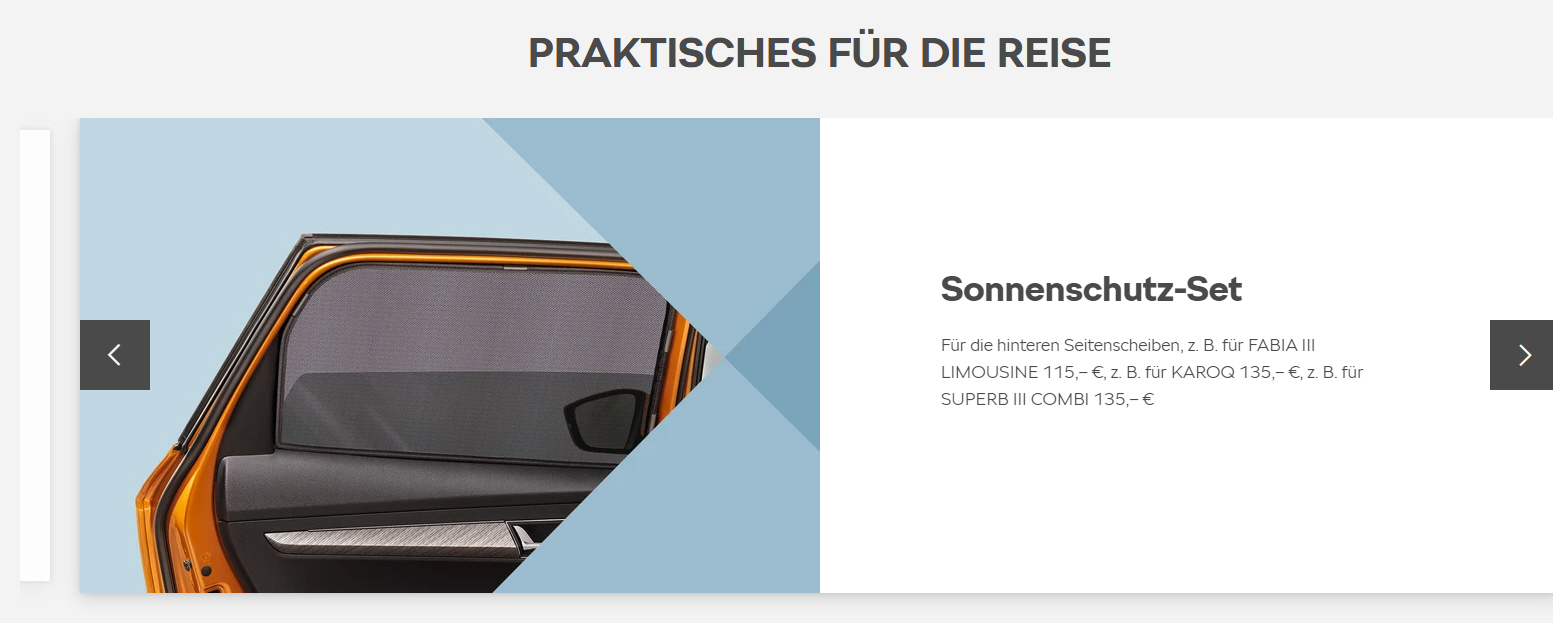 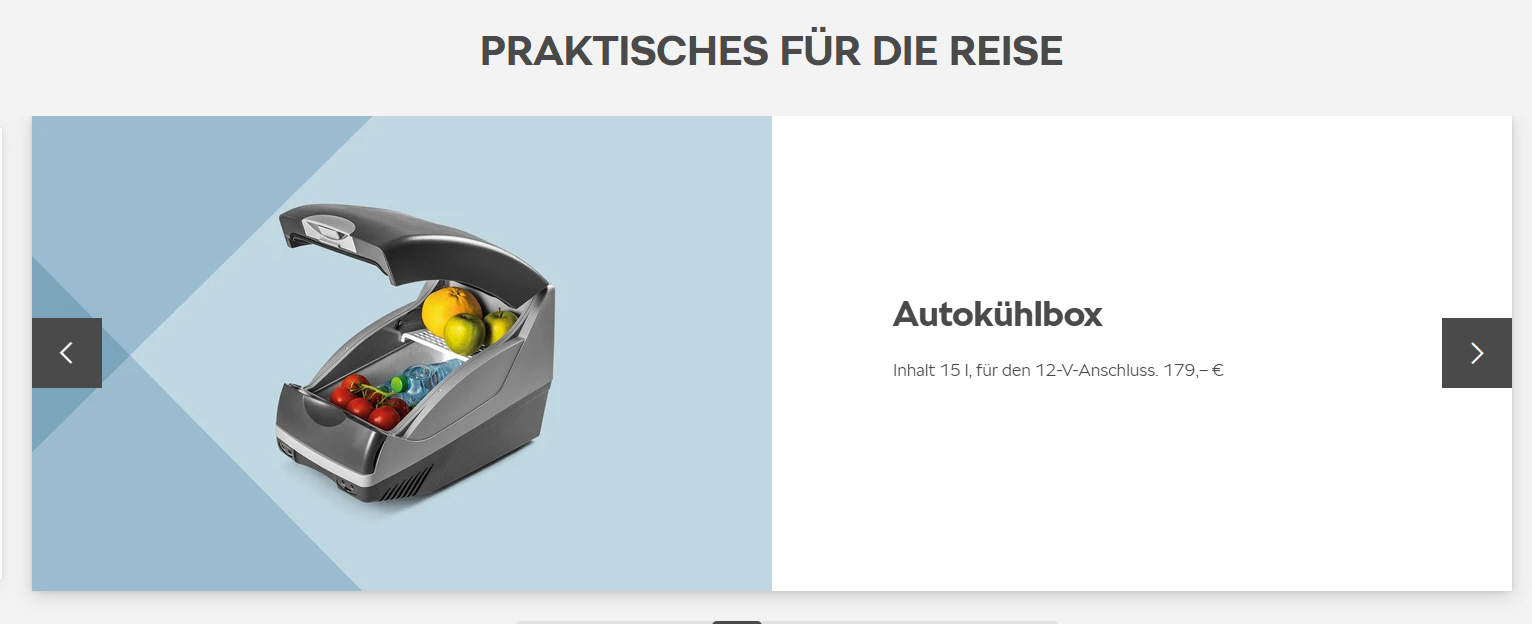 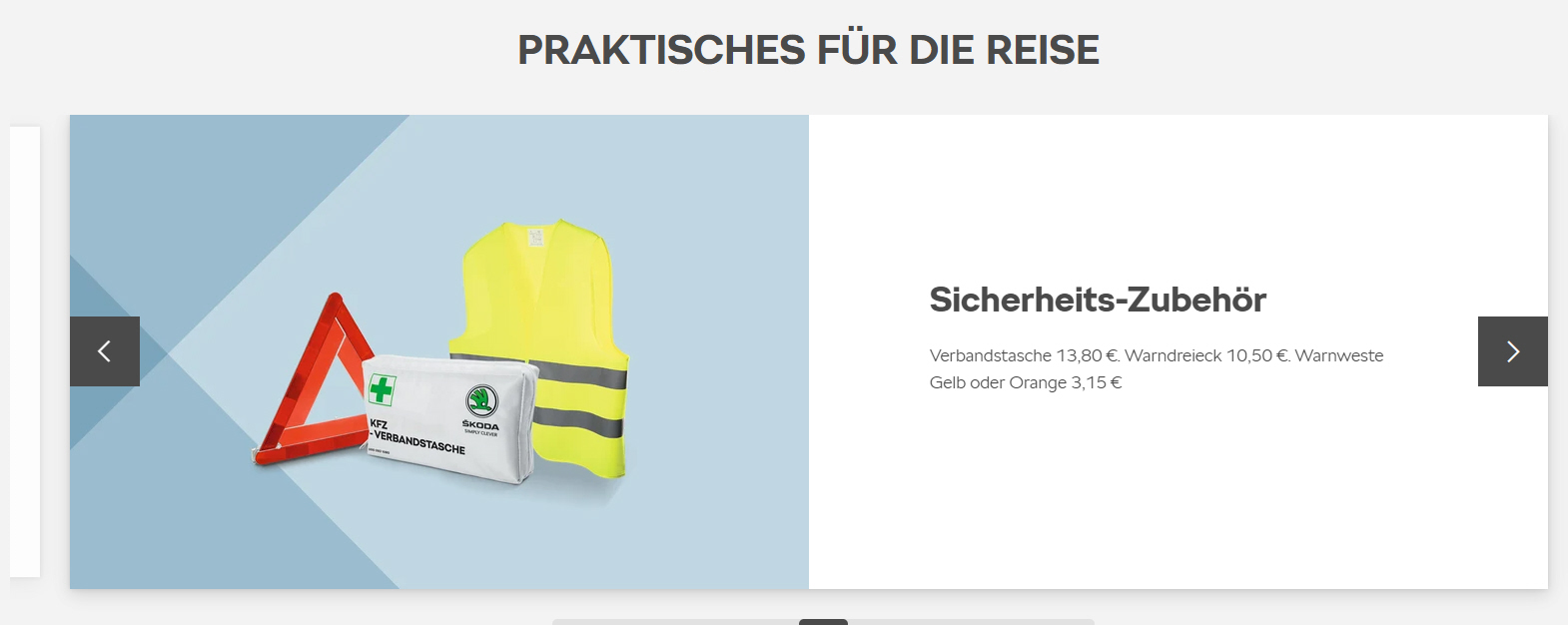 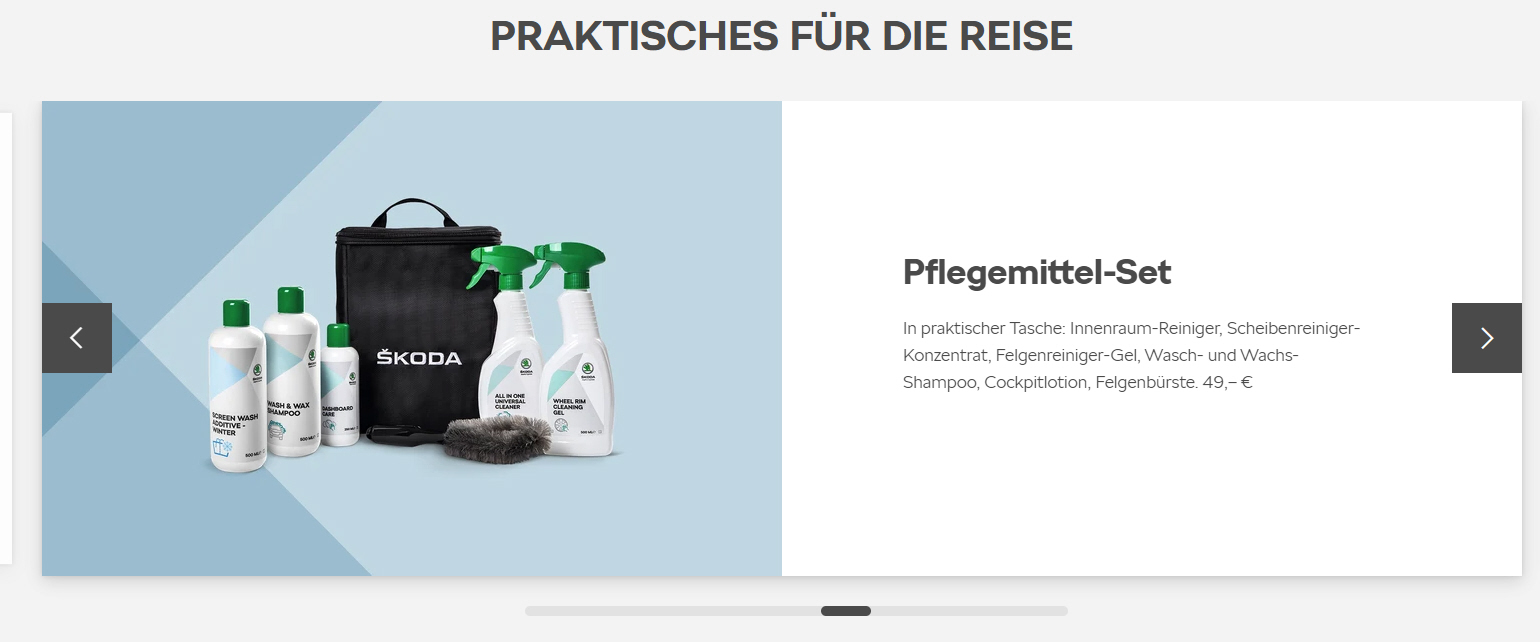 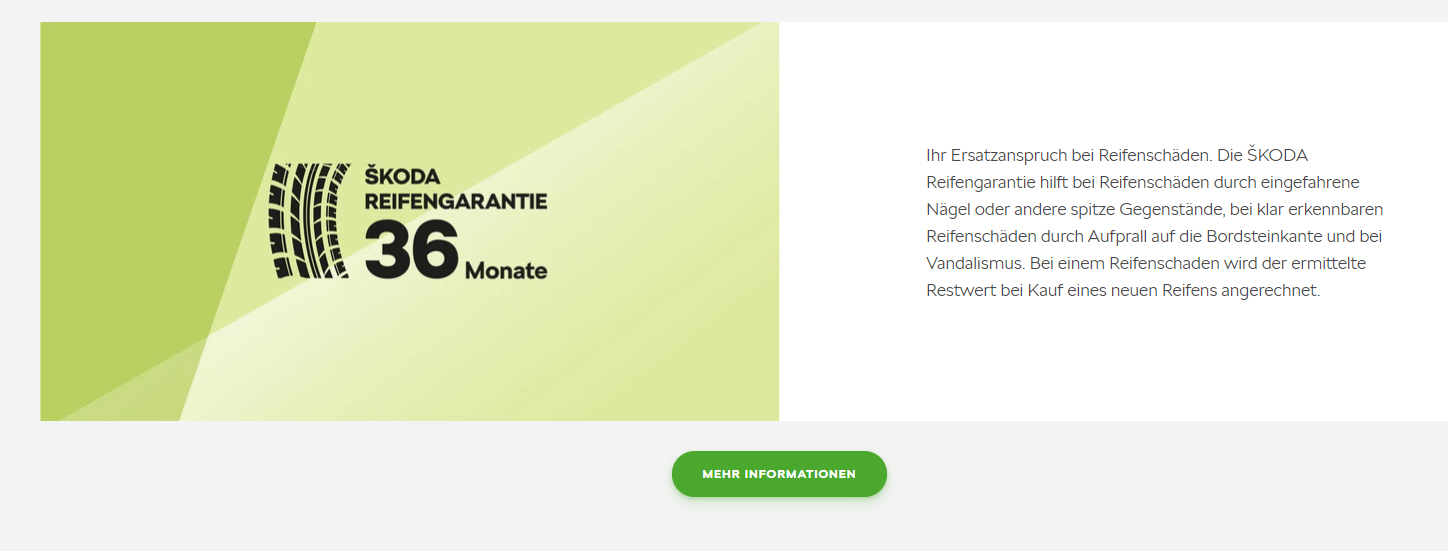 Subaru
NEU
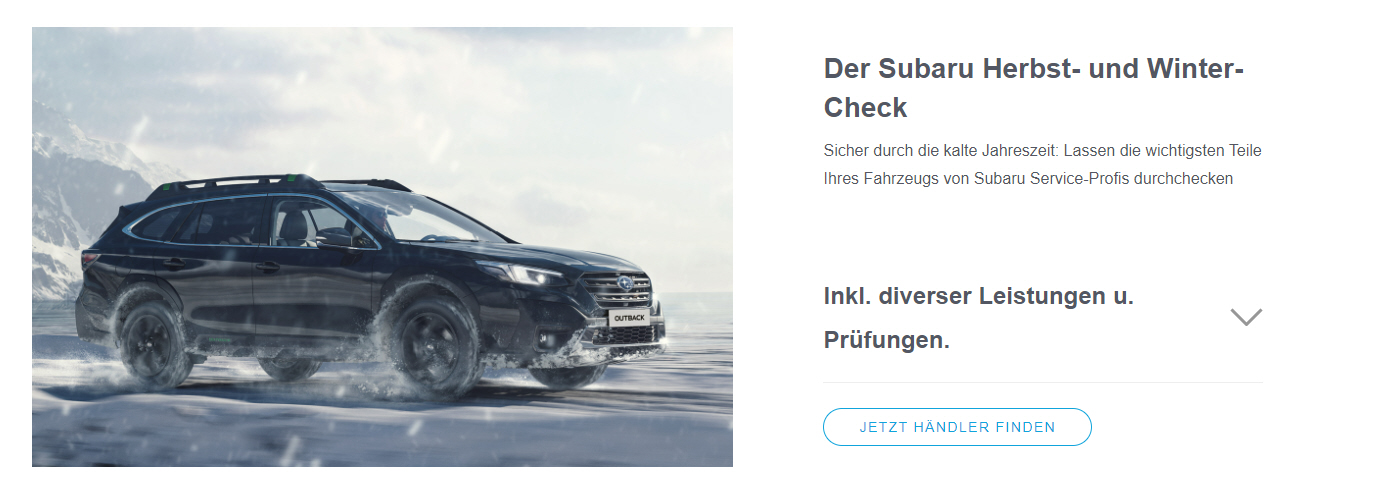 Suzuki
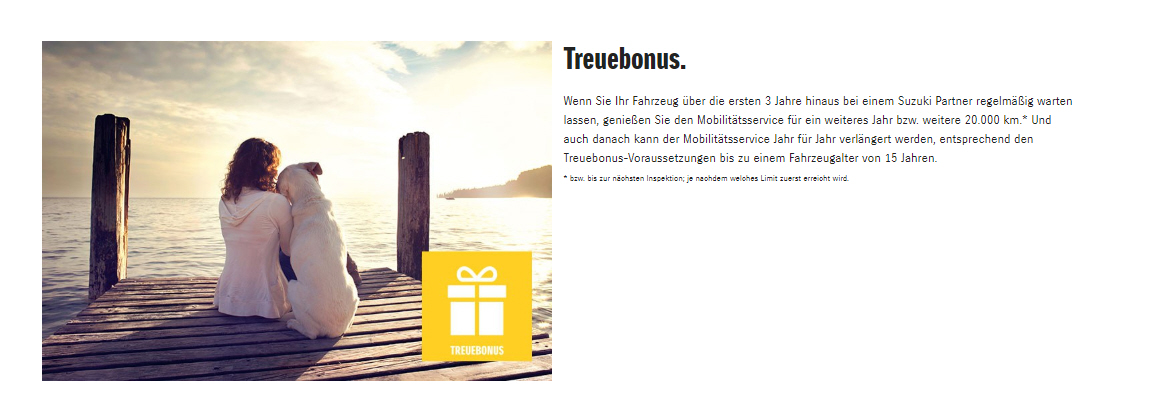 Toyota
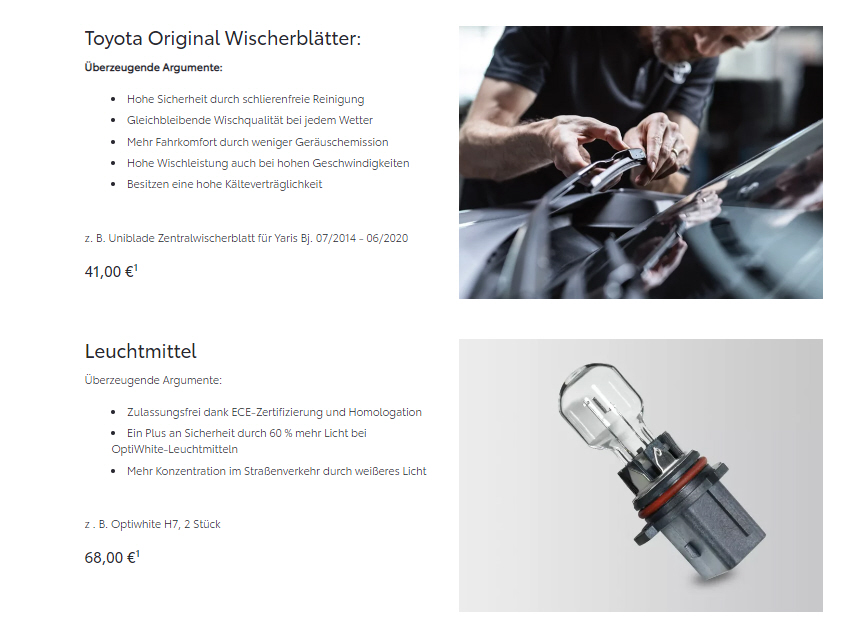 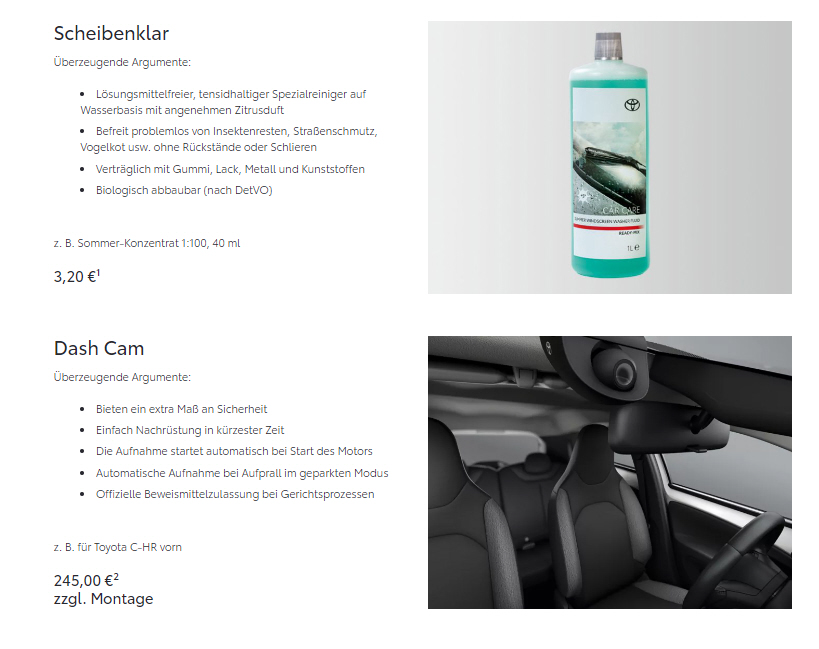 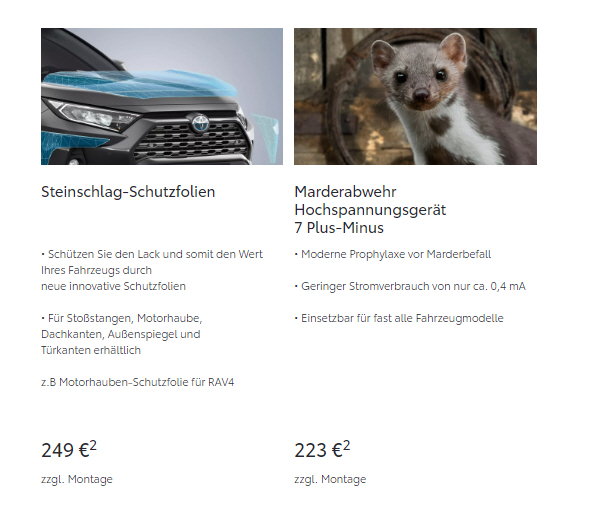 NEU
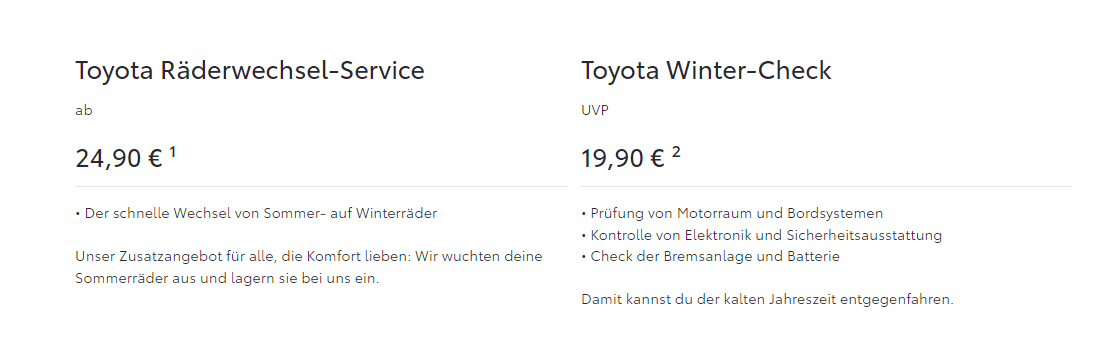 NEU
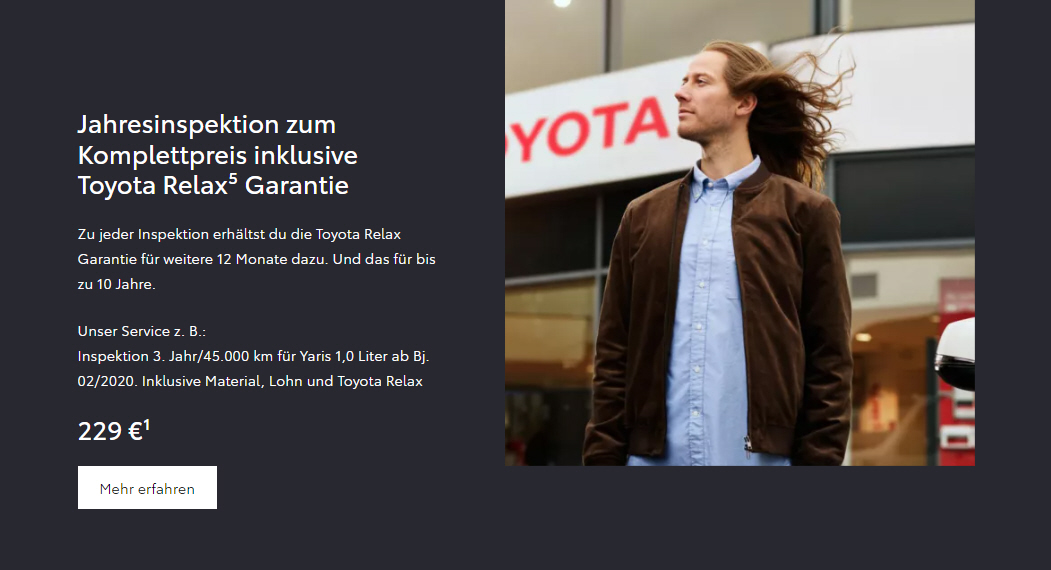 NEU
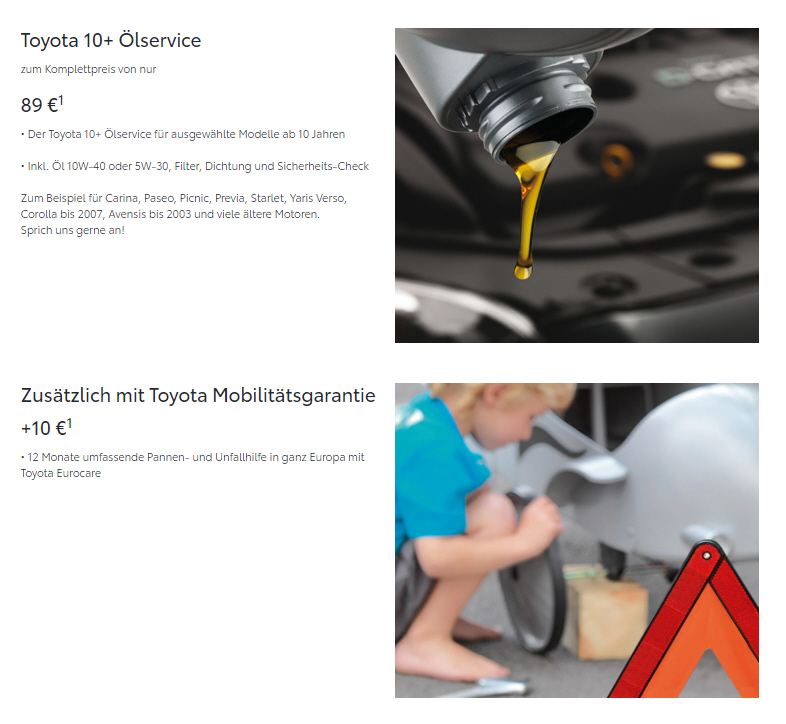 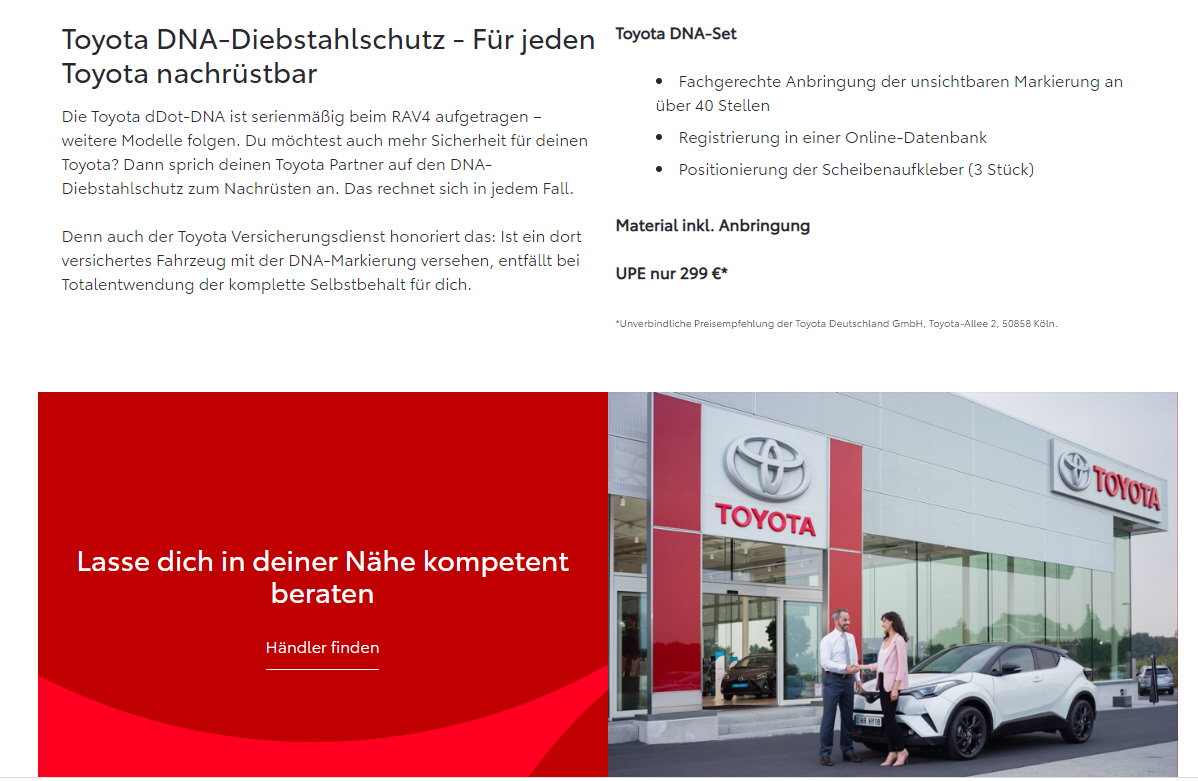 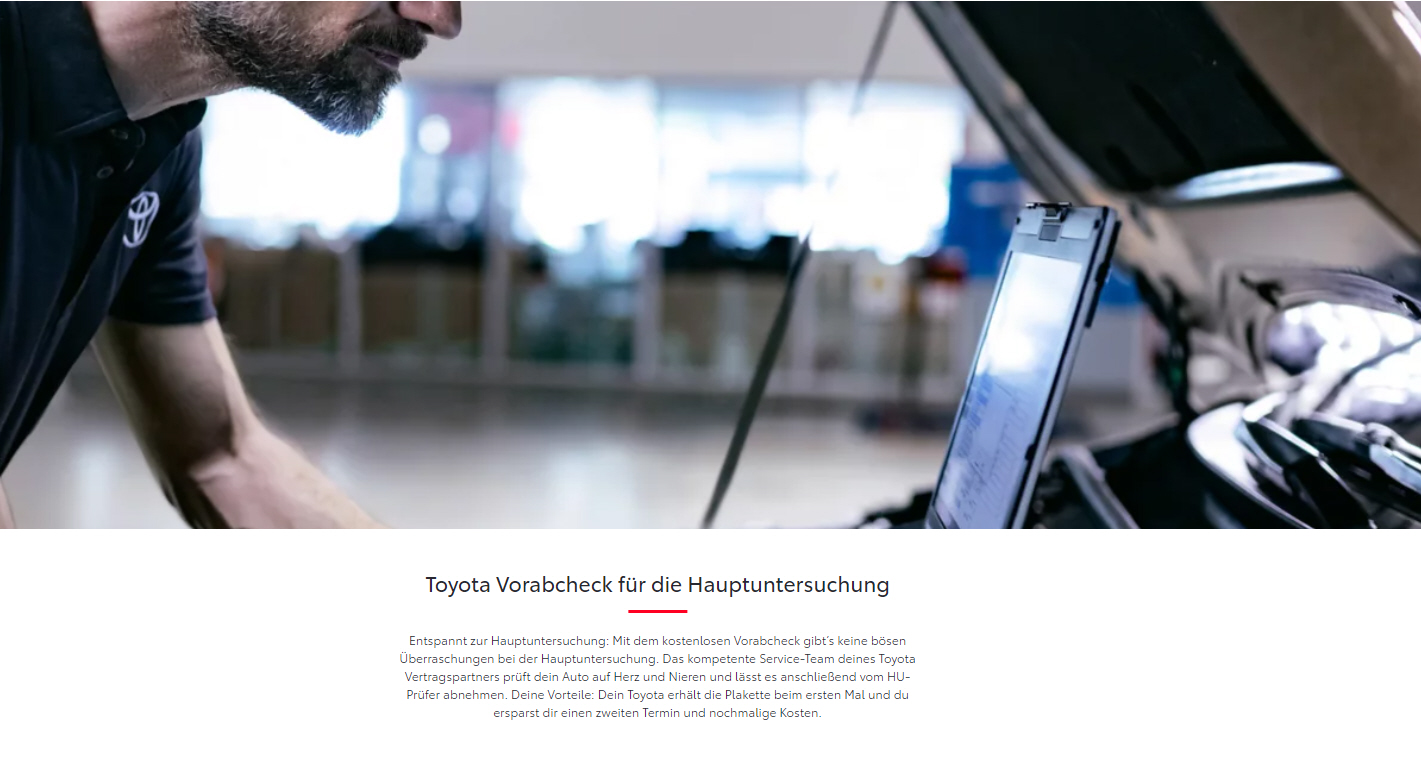 NEU
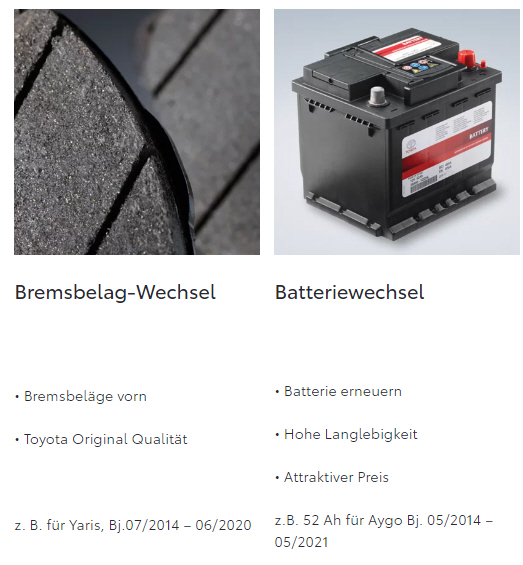 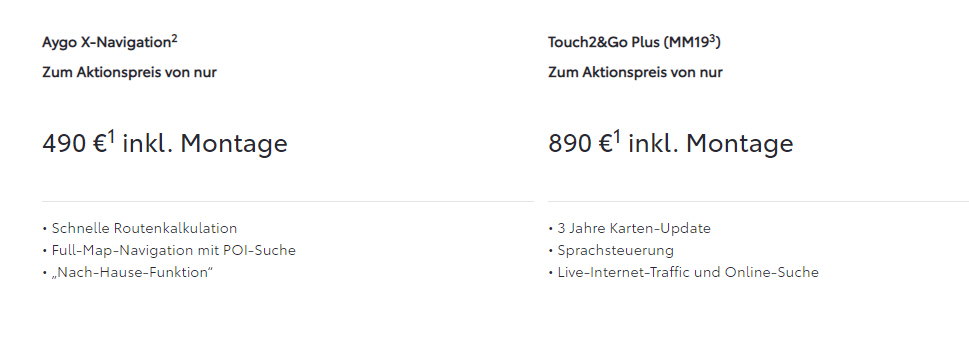 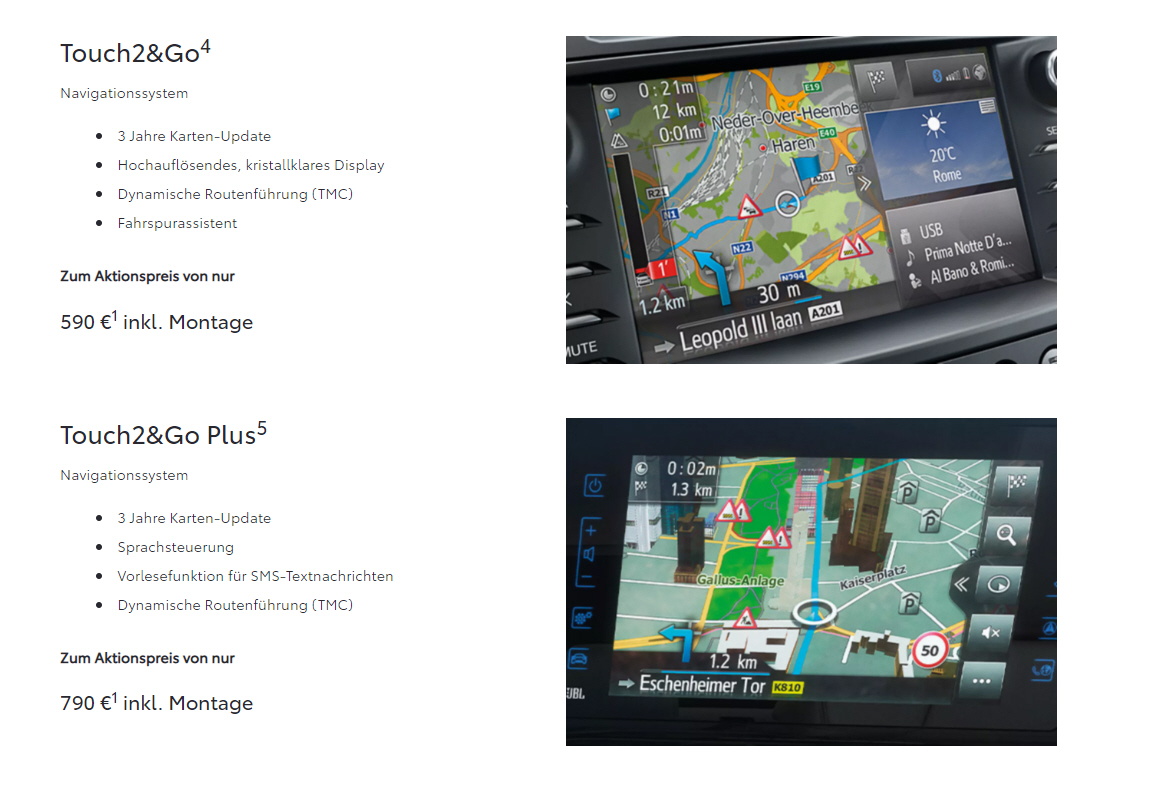 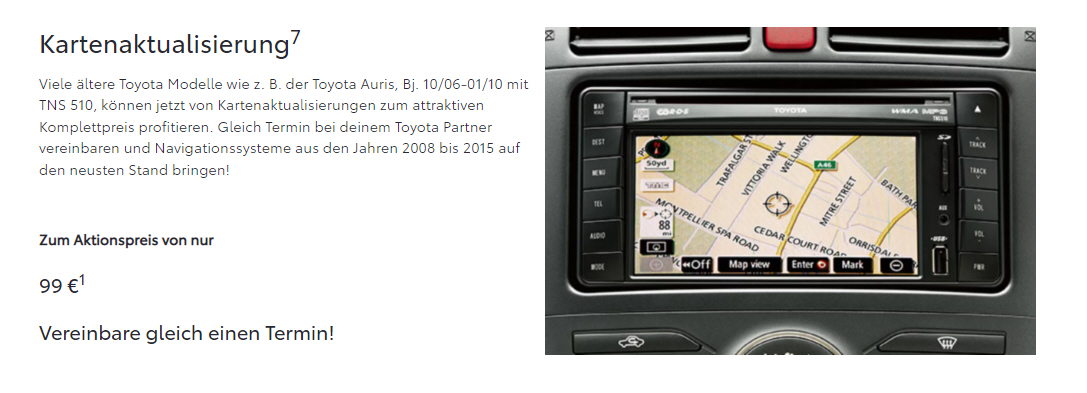 Volvo
NEU
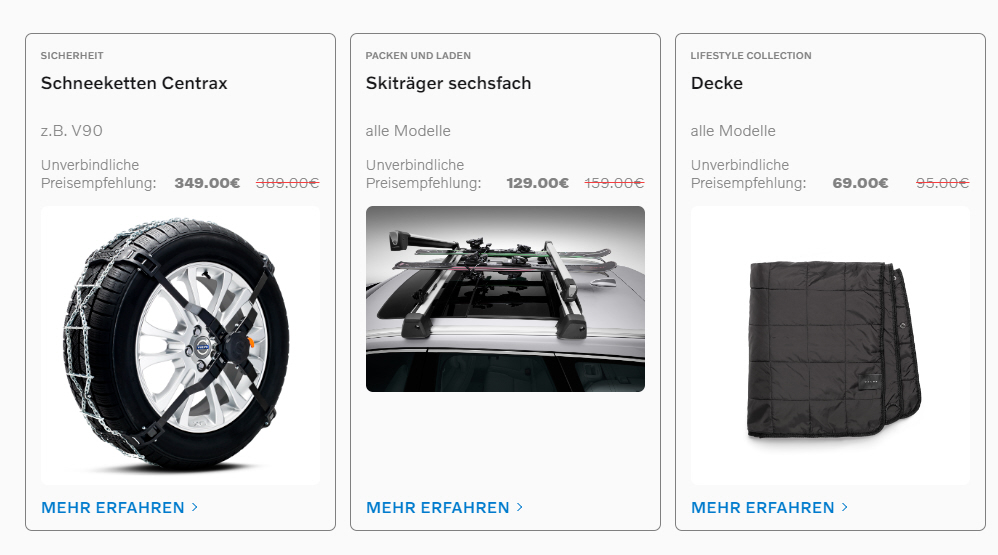 VW
NEU
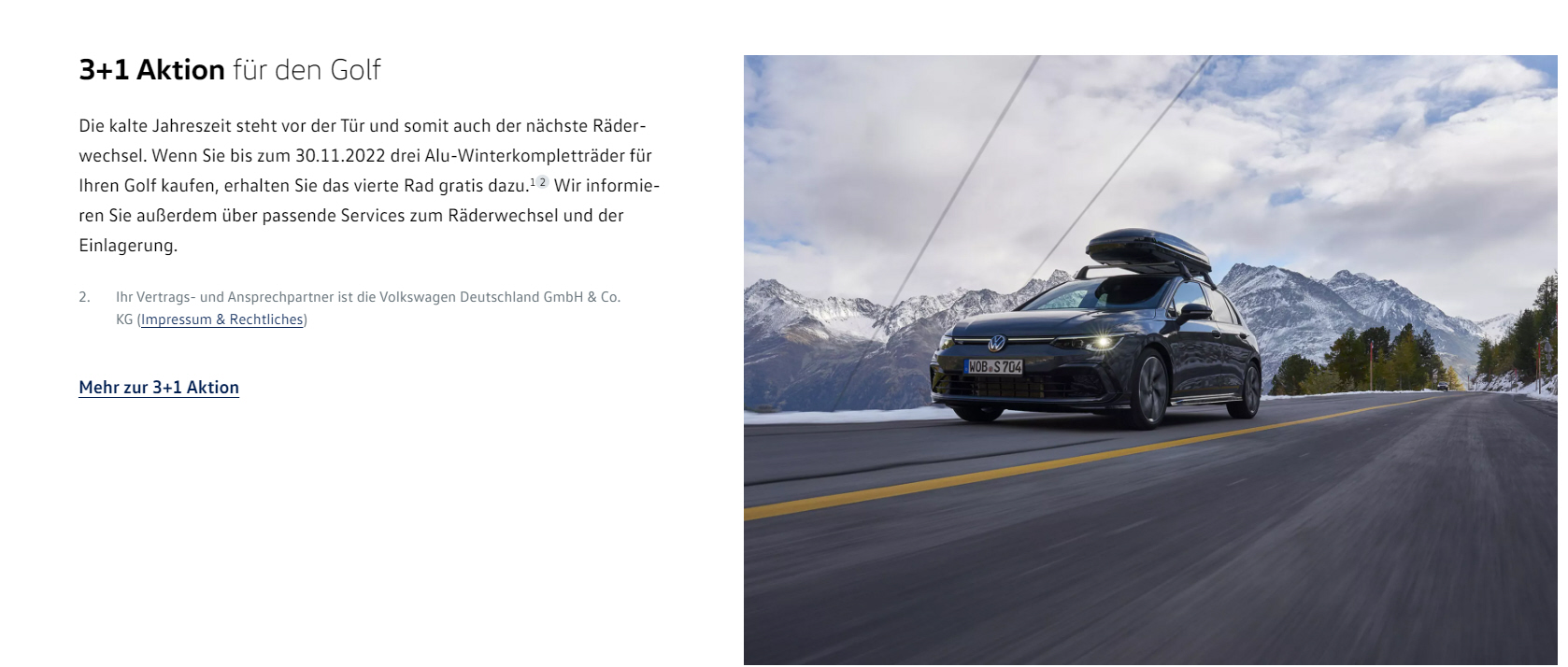 NEU
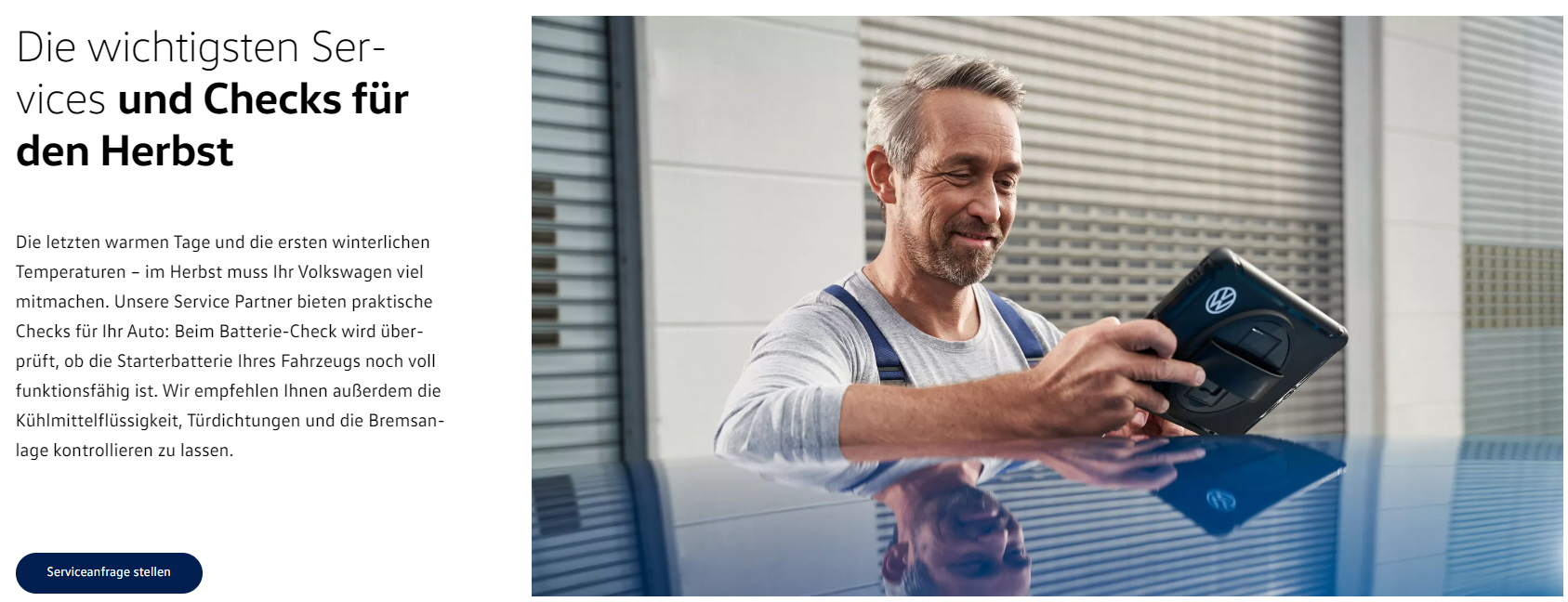 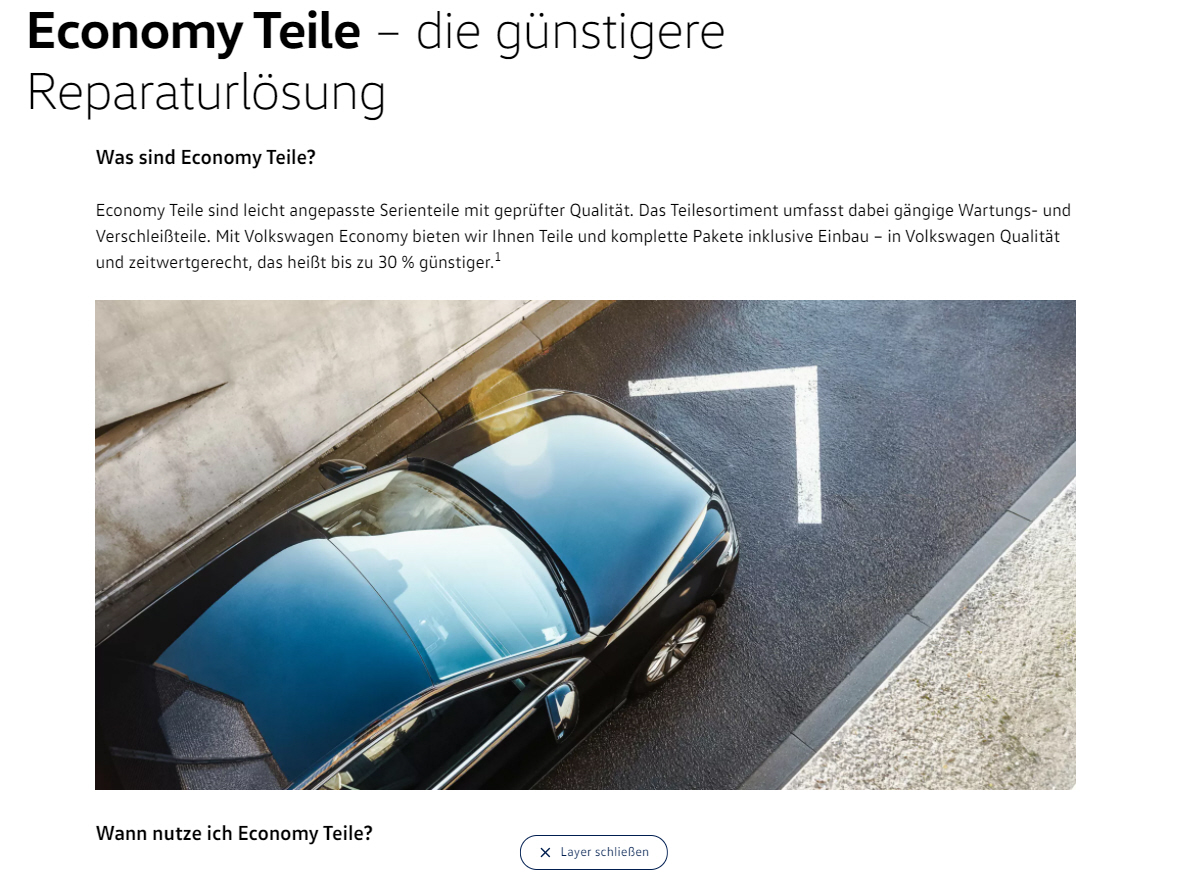 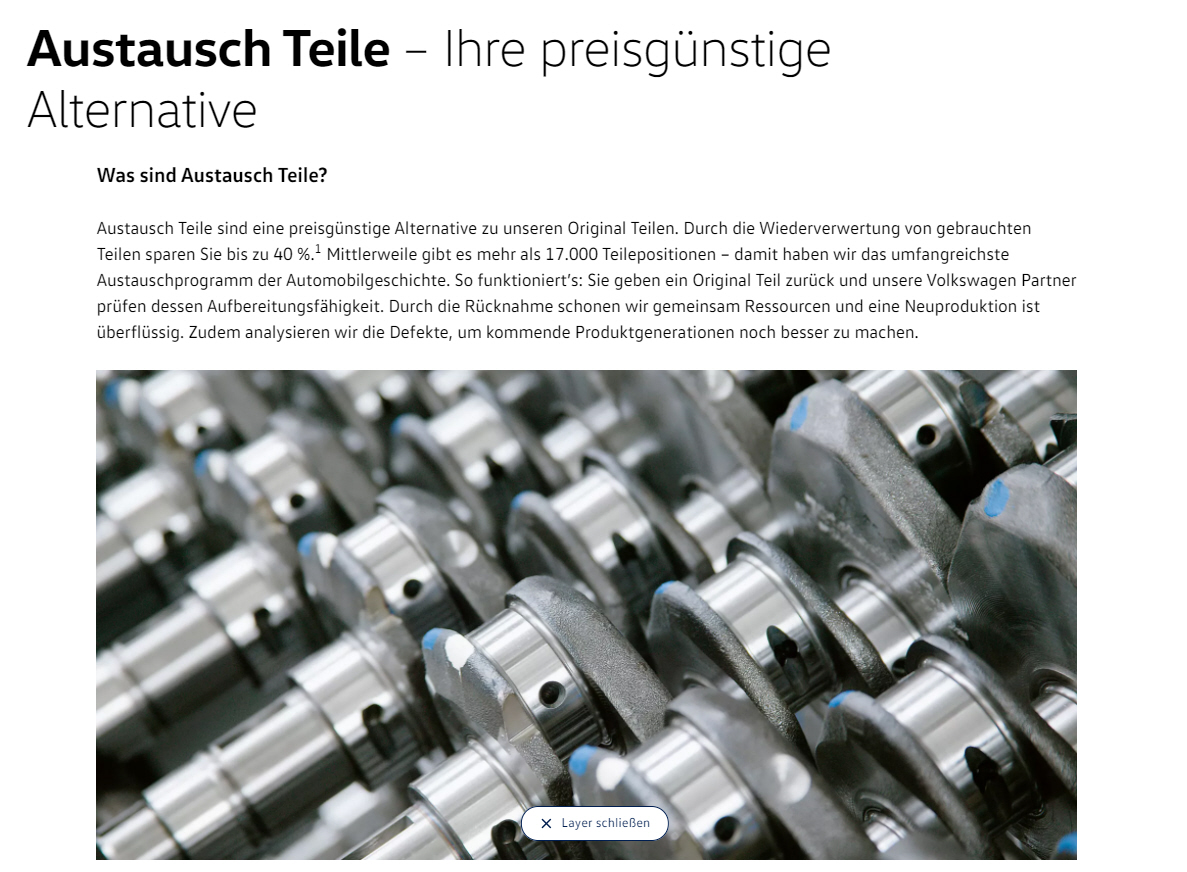